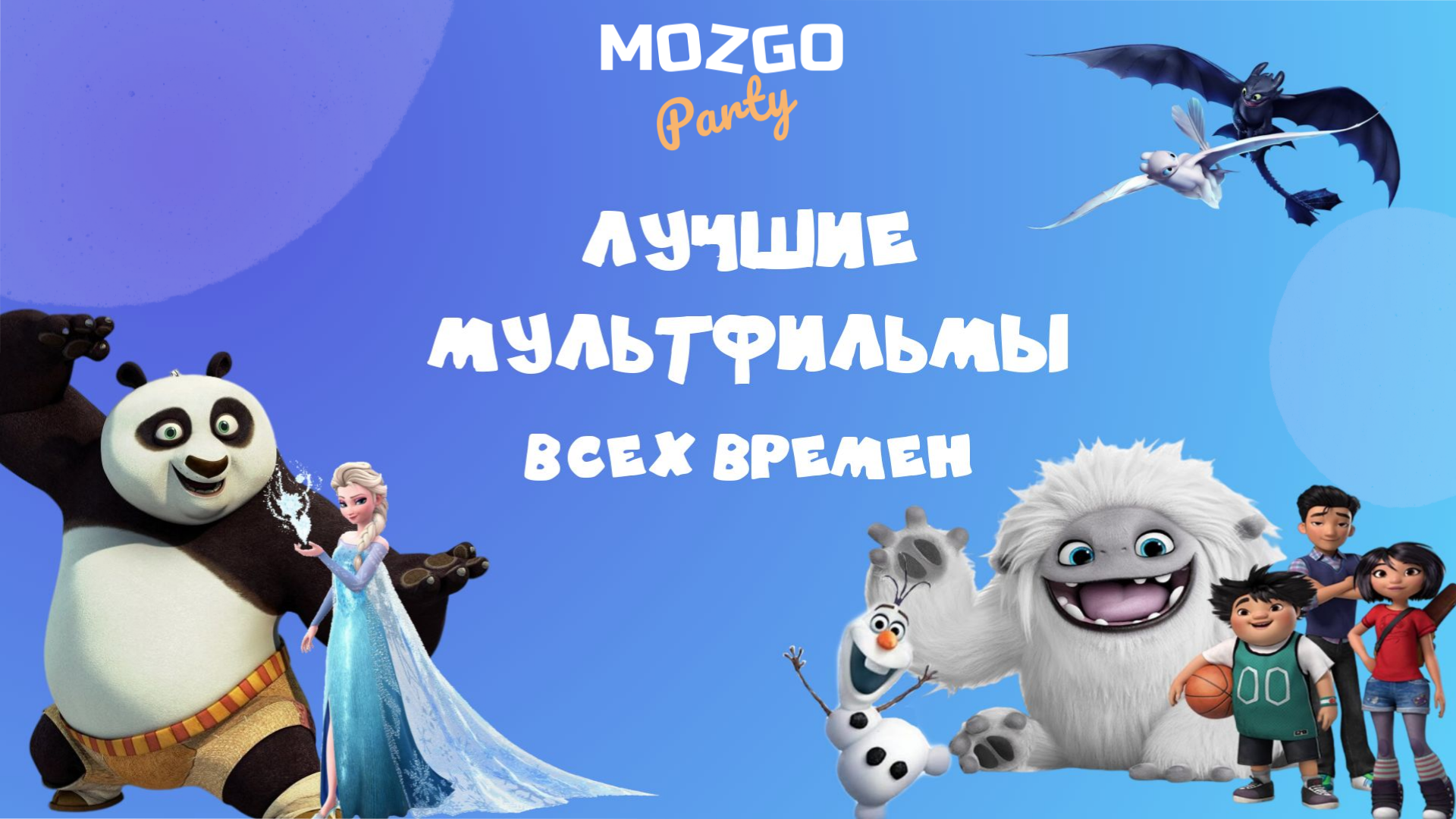 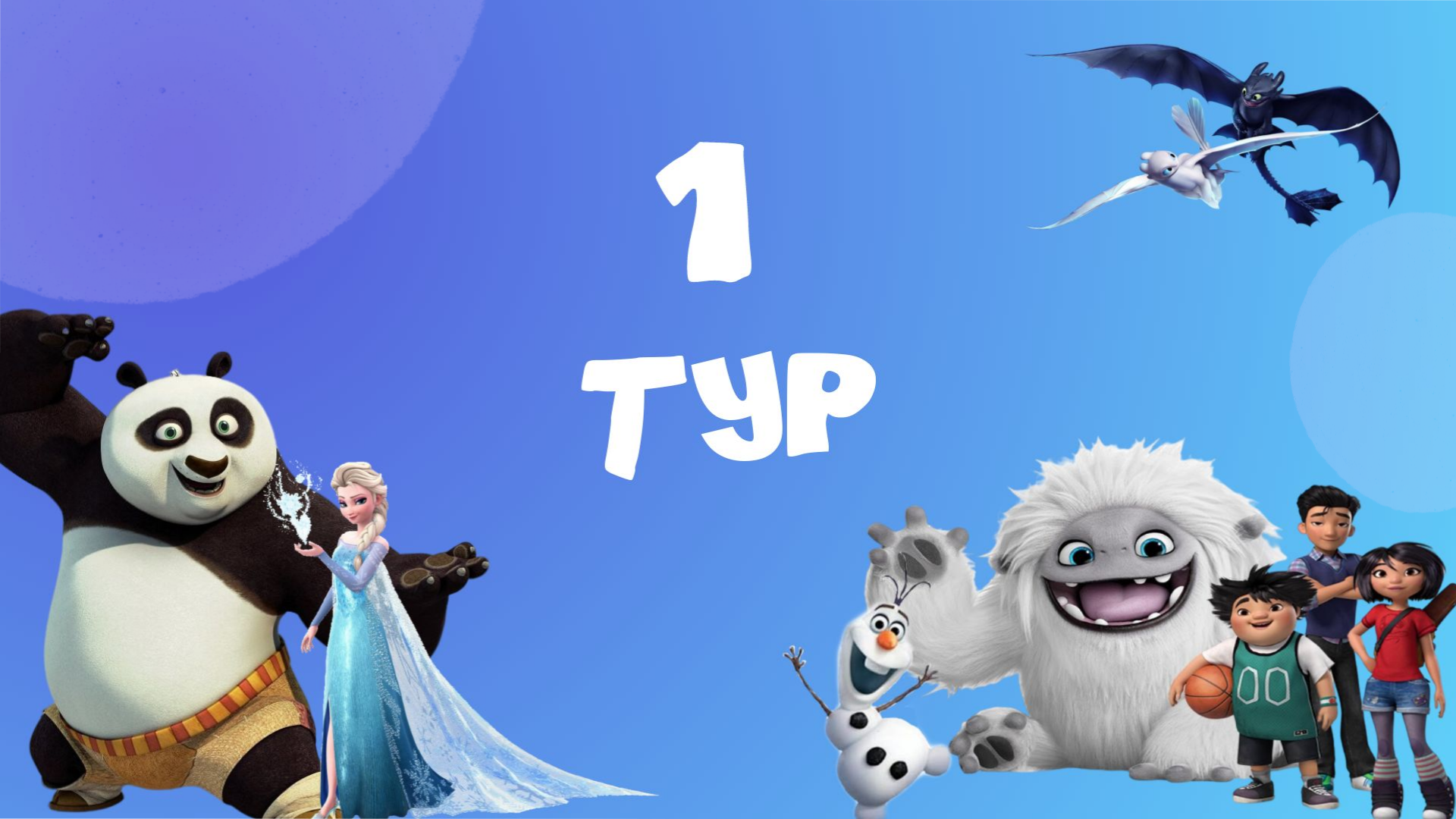 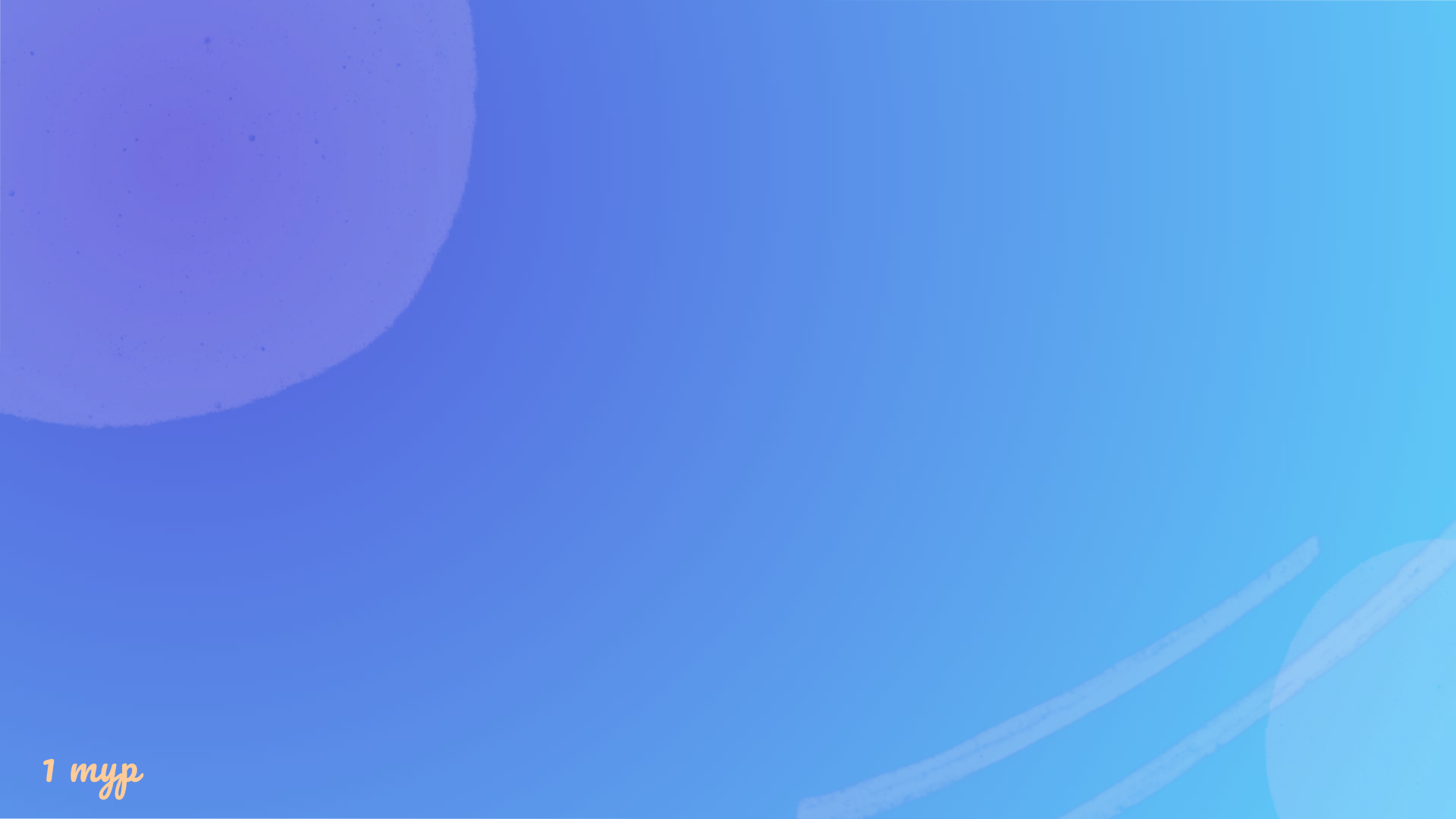 Вопрос № 1
Оригинальное название этого мультфильма студии Pixar  можно трактовать двояко: оно отсылает и к сущности одного персонажа, и к делу другого.  Автор очень хорошо олицетворил психическое состояние  людей, потерявших себя.
Как называется мультфильм?
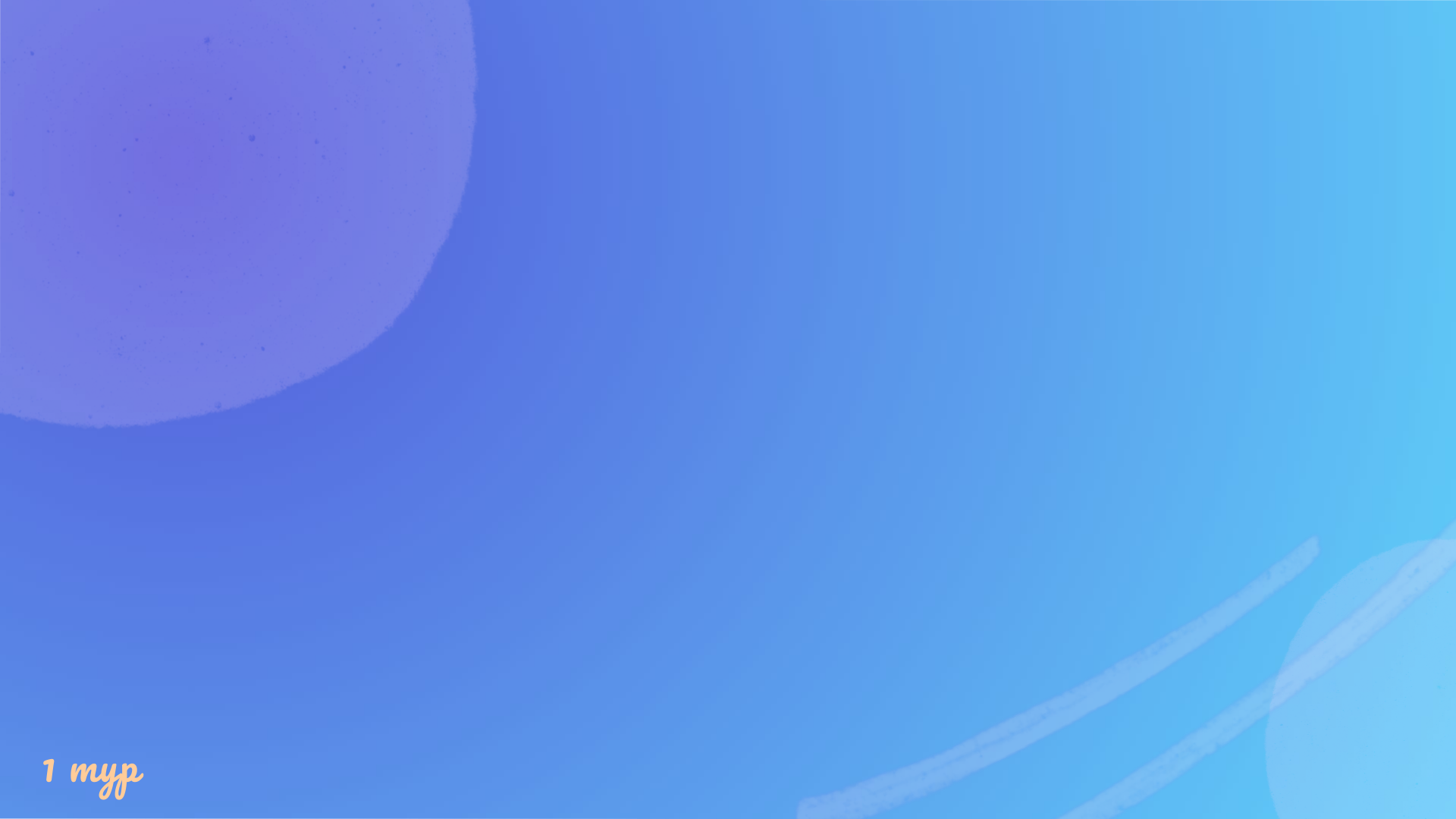 Вопрос № 1
Оригинальное название этого мультфильма студии Pixar  можно трактовать двояко: оно отсылает и к сущности одного персонажа, и к делу другого.  Автор очень хорошо олицетворил психическое состояние  людей, потерявших себя.
Как называется мультфильм?
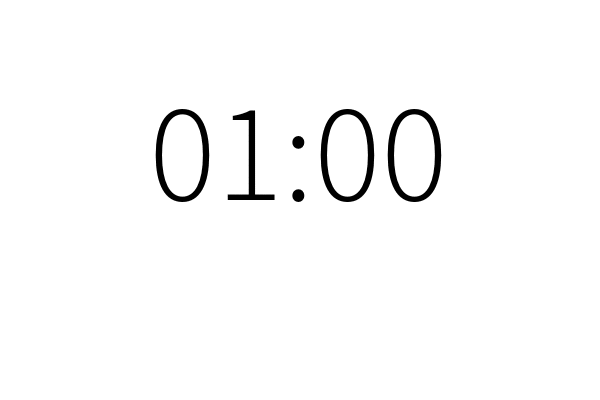 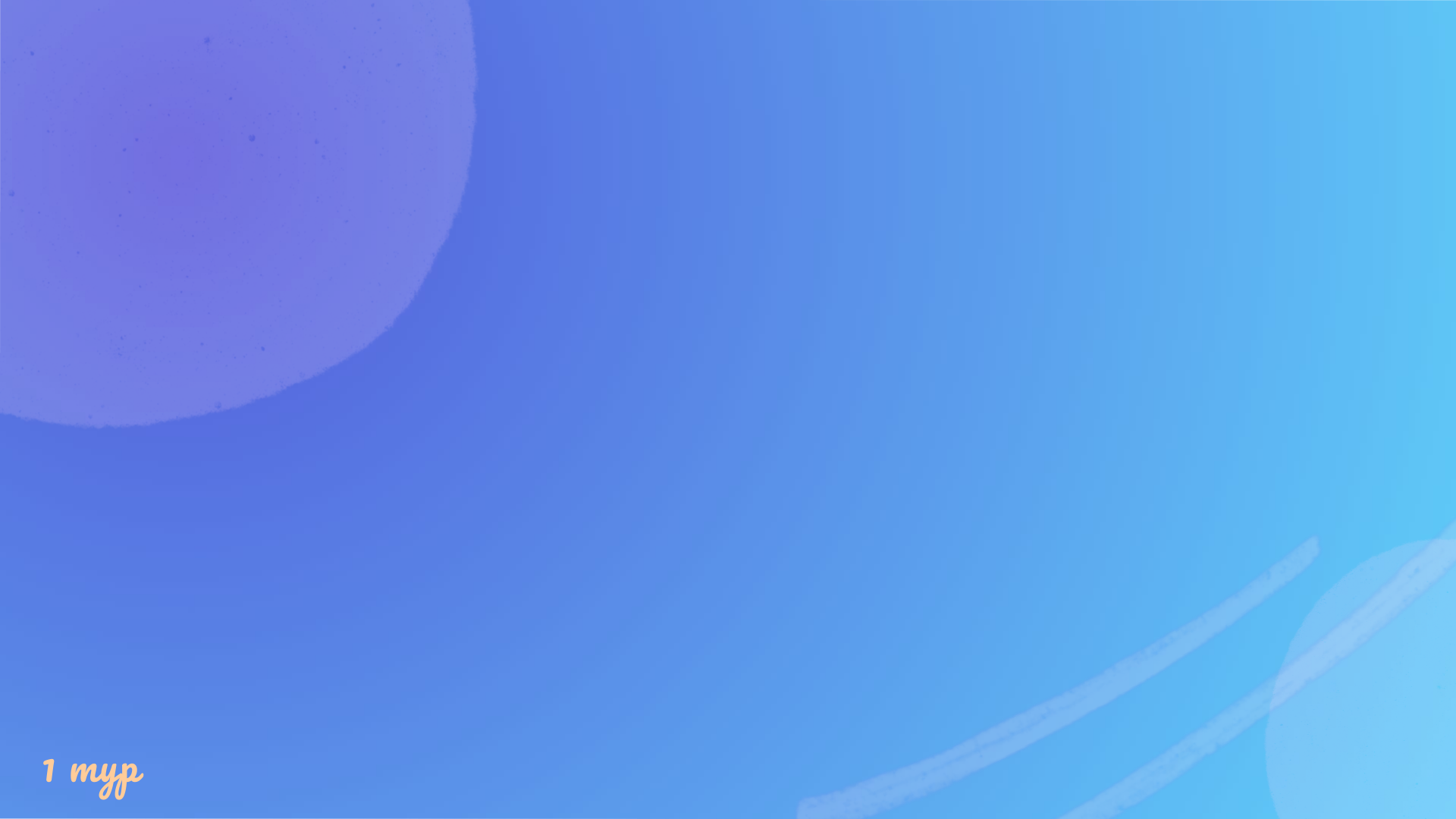 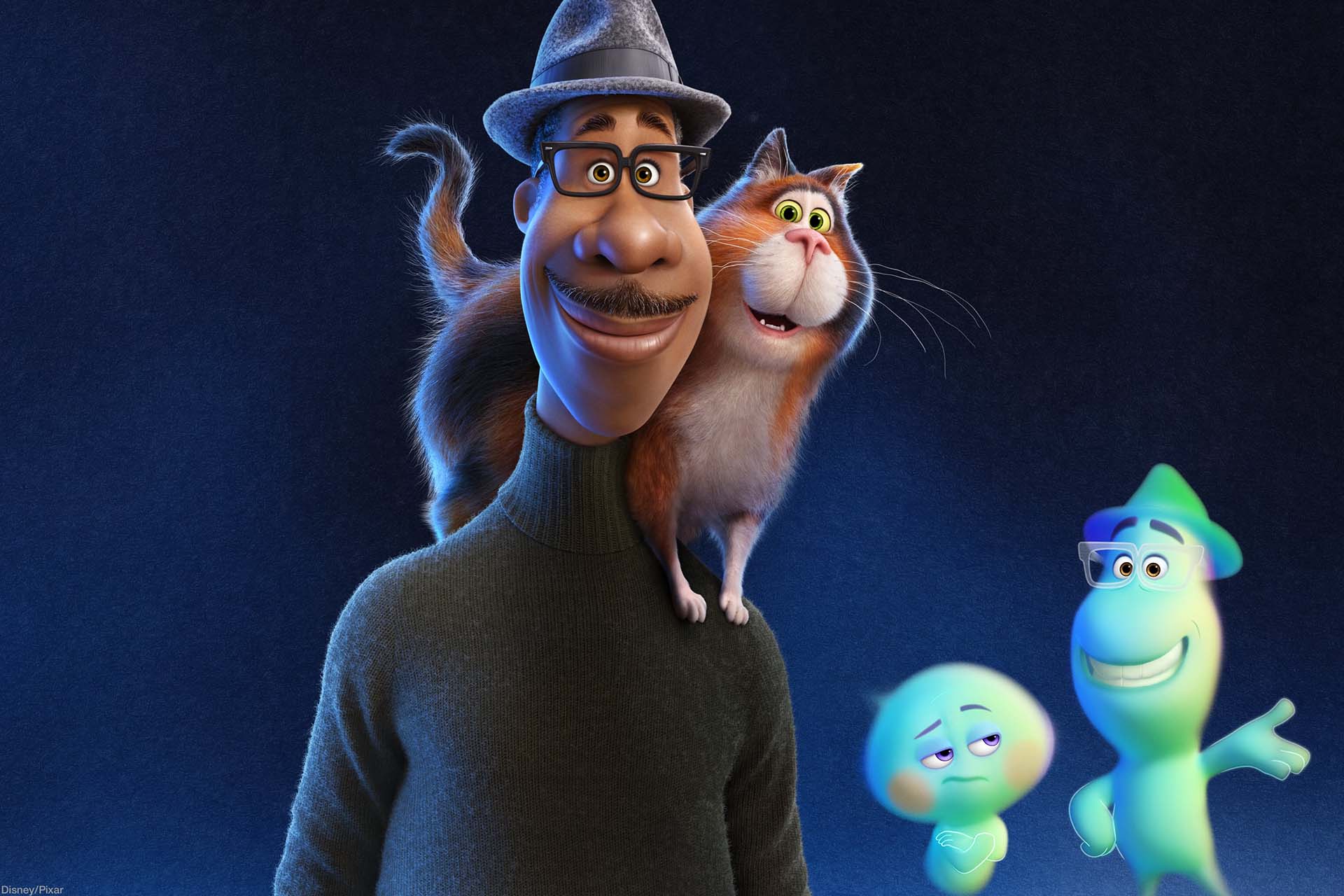 Мультфильм  киностудии Pixarс неоднозначным названием -
Душа
В оригинале название звучит как soul «душа», а соул это не только душа но и музыкальное направление родственное джазу, которой жил и дышал главный герой мультфильма Джо.

Сюжет на первый взгляд довольно прост, однако мультфильм многослойный, поднимает серьезные темы, которые можно обсудить с подрастающим поколением.
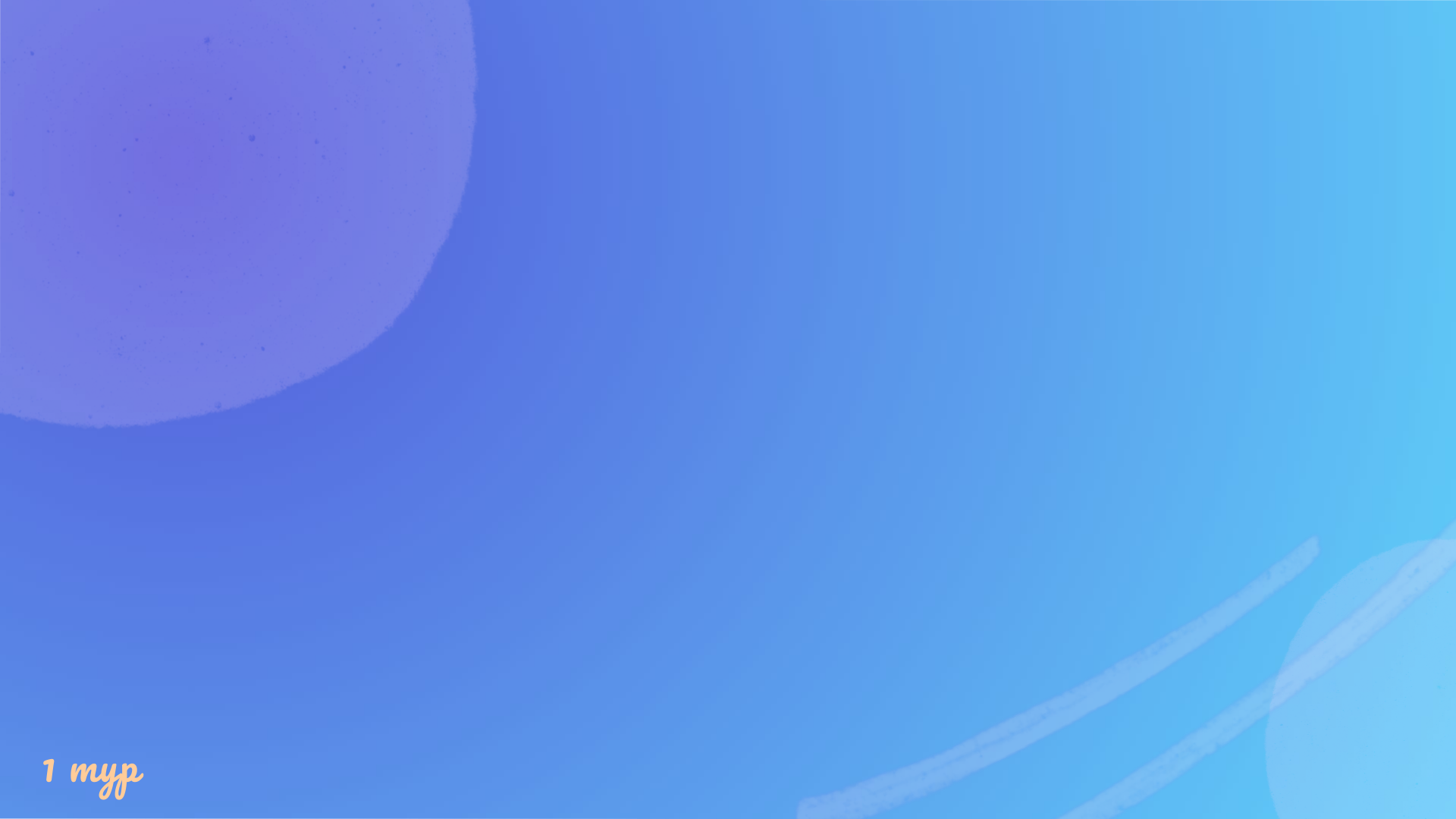 Вопрос № 2
Первой обладательницей этой характеристики среди диснеевских принцесс стала Меринда из мультфильма «Храбрая сердцем».
Для реализации такой особенности создали специальный симулятор, предсказывающий движении более 1500 объектов, а над сценой, где героиня снимает капюшон, работали два месяца. 
Какая характеристика?
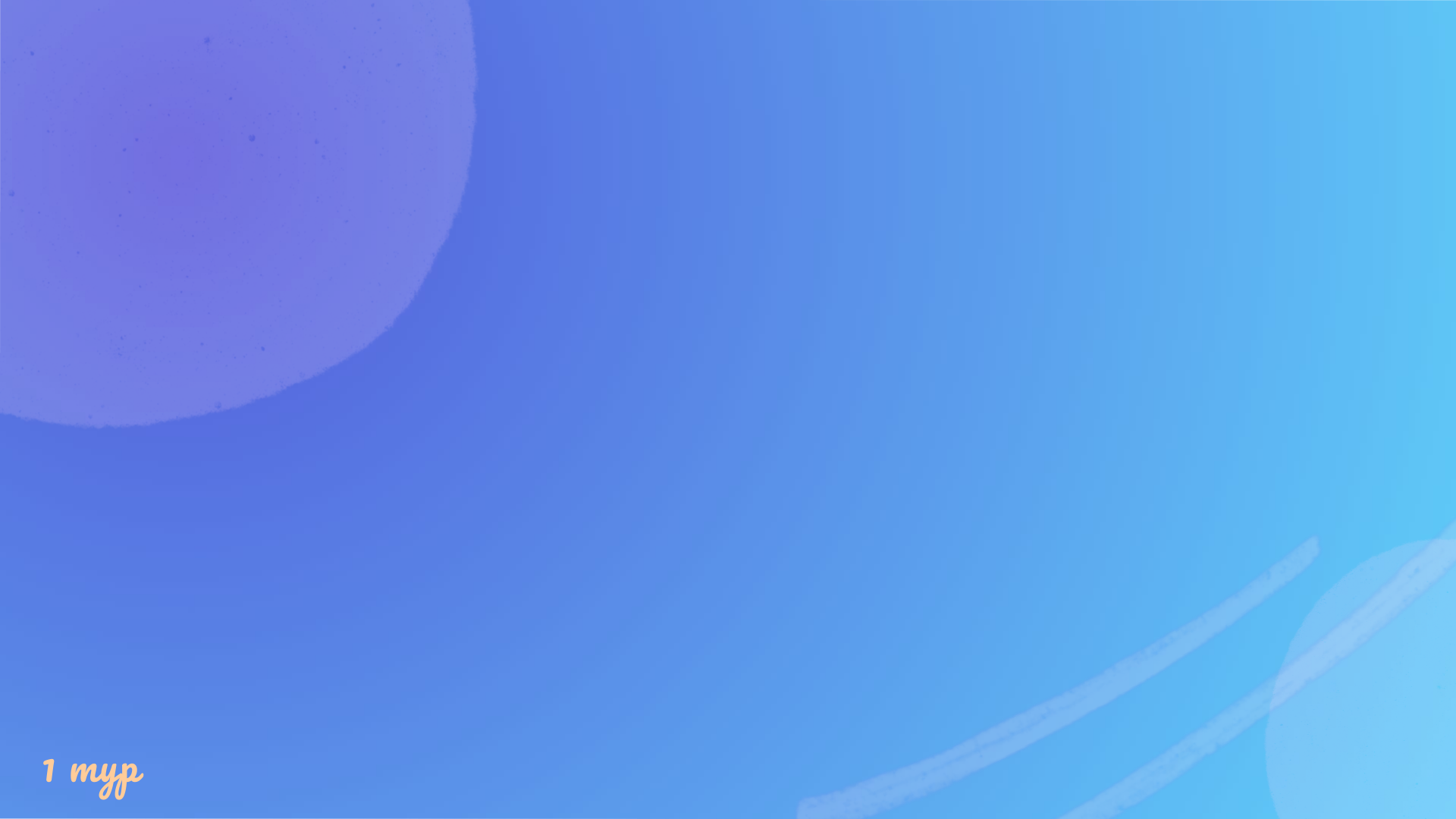 Вопрос № 2
Первой обладательницей этой характеристики среди диснеевских принцесс стала Меринда из мультфильма «Храбрая сердцем».
Для реализации такой особенности создали специальный симулятор, предсказывающий движении более 1500 объектов, а над сценой, где героиня снимает капюшон, работали два месяца. 
Какая характеристика?
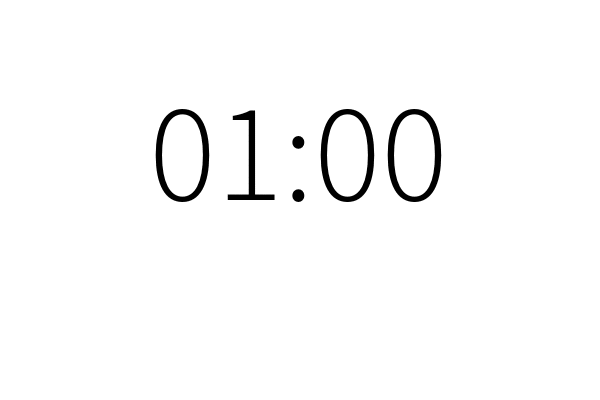 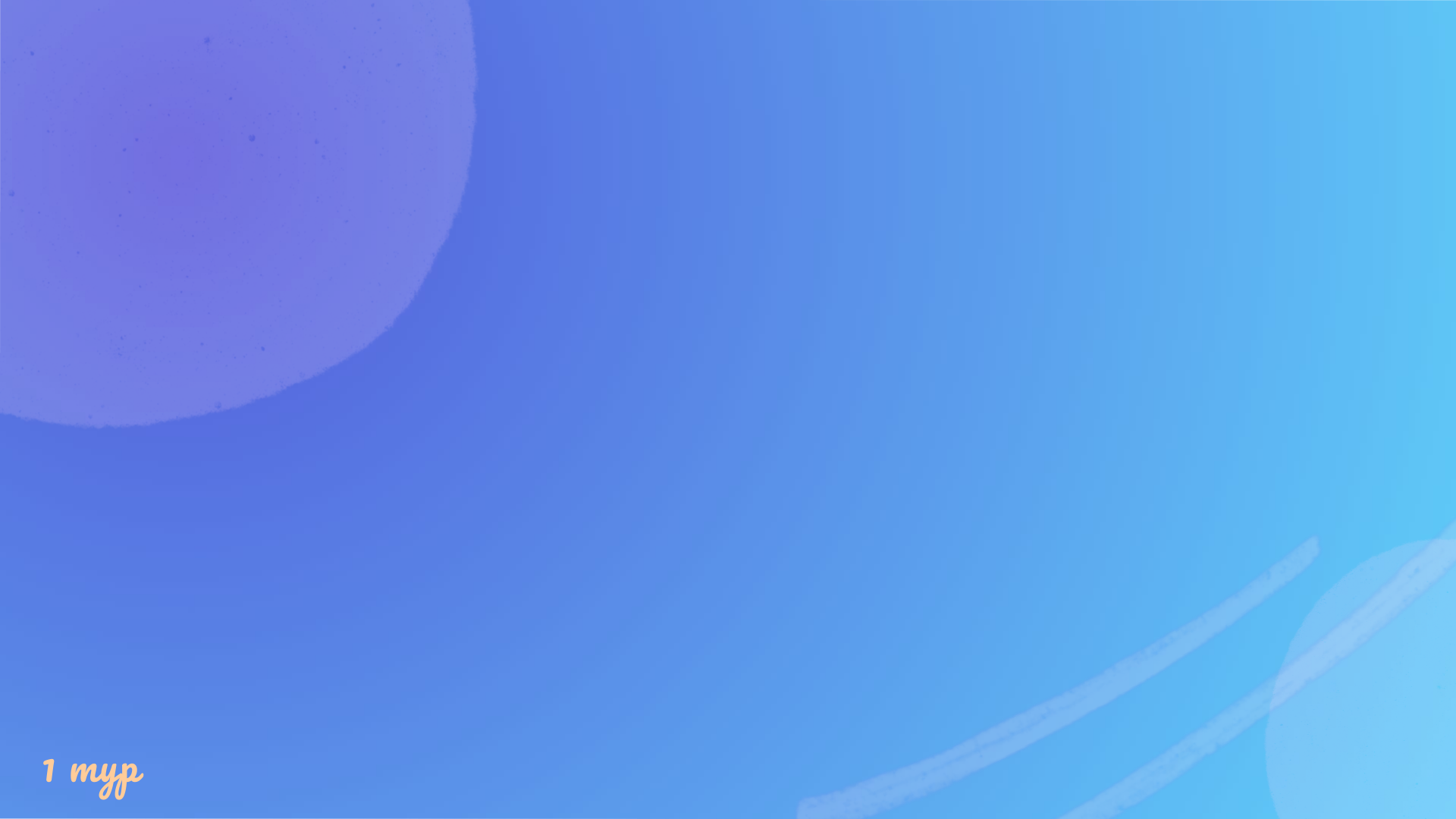 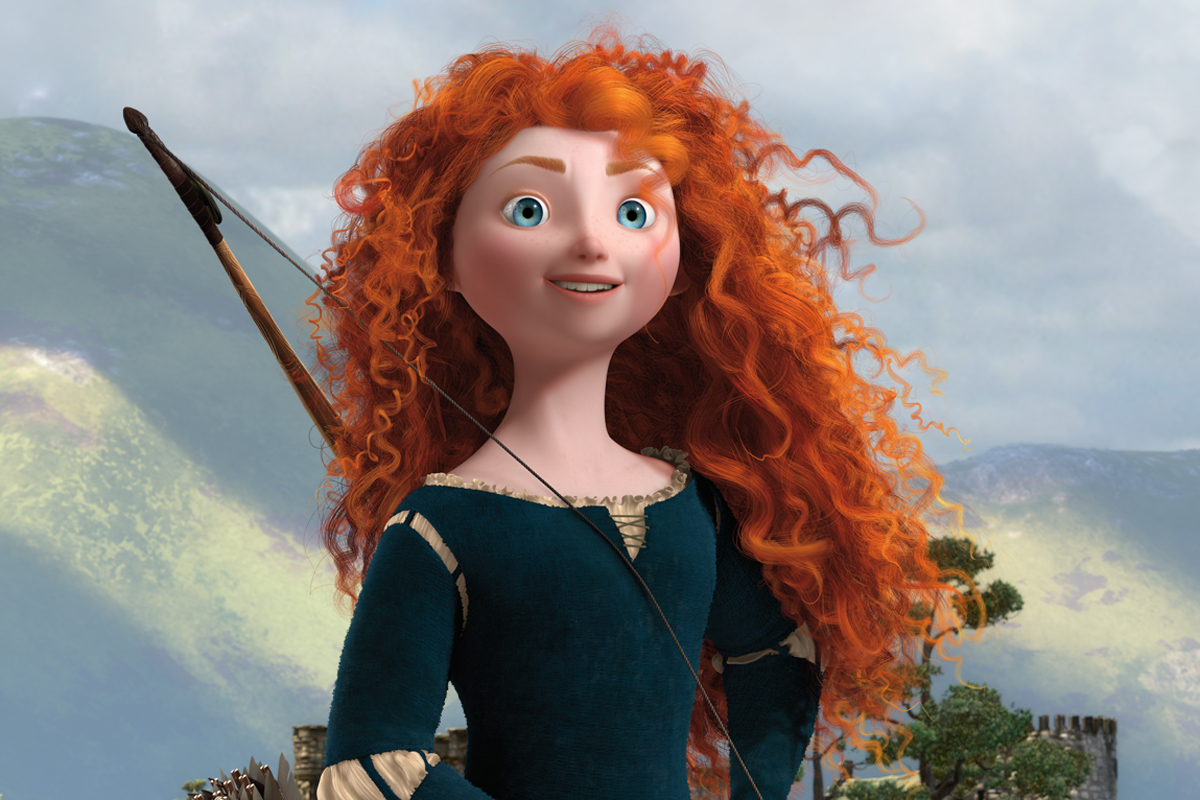 Меринда из мультфильма «Храбрая сердцем» была первой принцессой
С кудрявыми волосами
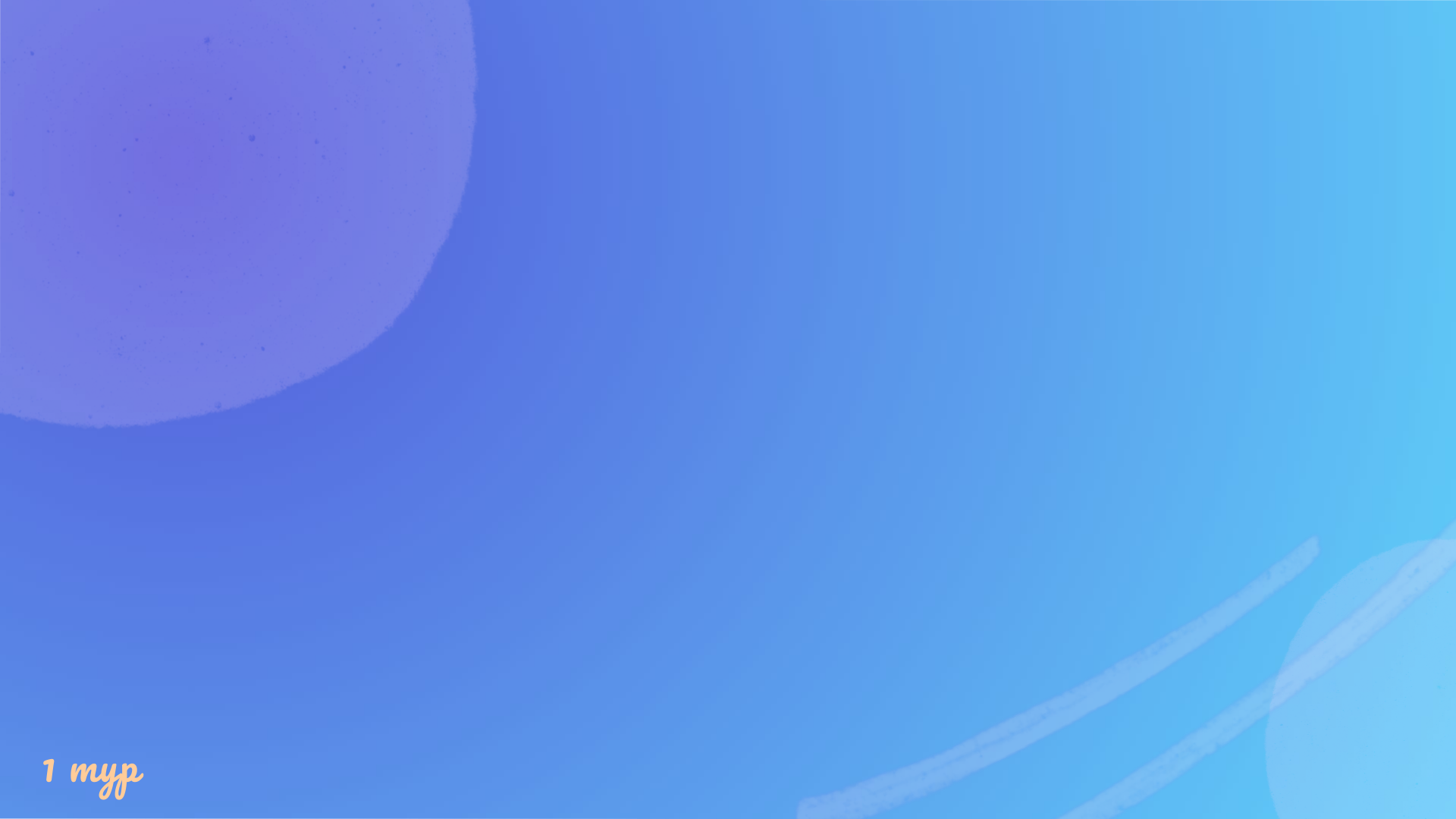 Вопрос № 3
Полнометражный анимационный фильм, разработкой и производством которого занимались сразу две киностудии – американская DreamWorks Animation и китайская компания Pearl Studio.
История мультфильма переносит зрителя в сердце Китая, прекрасный Шанхай, где проживает девочка Лу.
Как называется мультфильм?
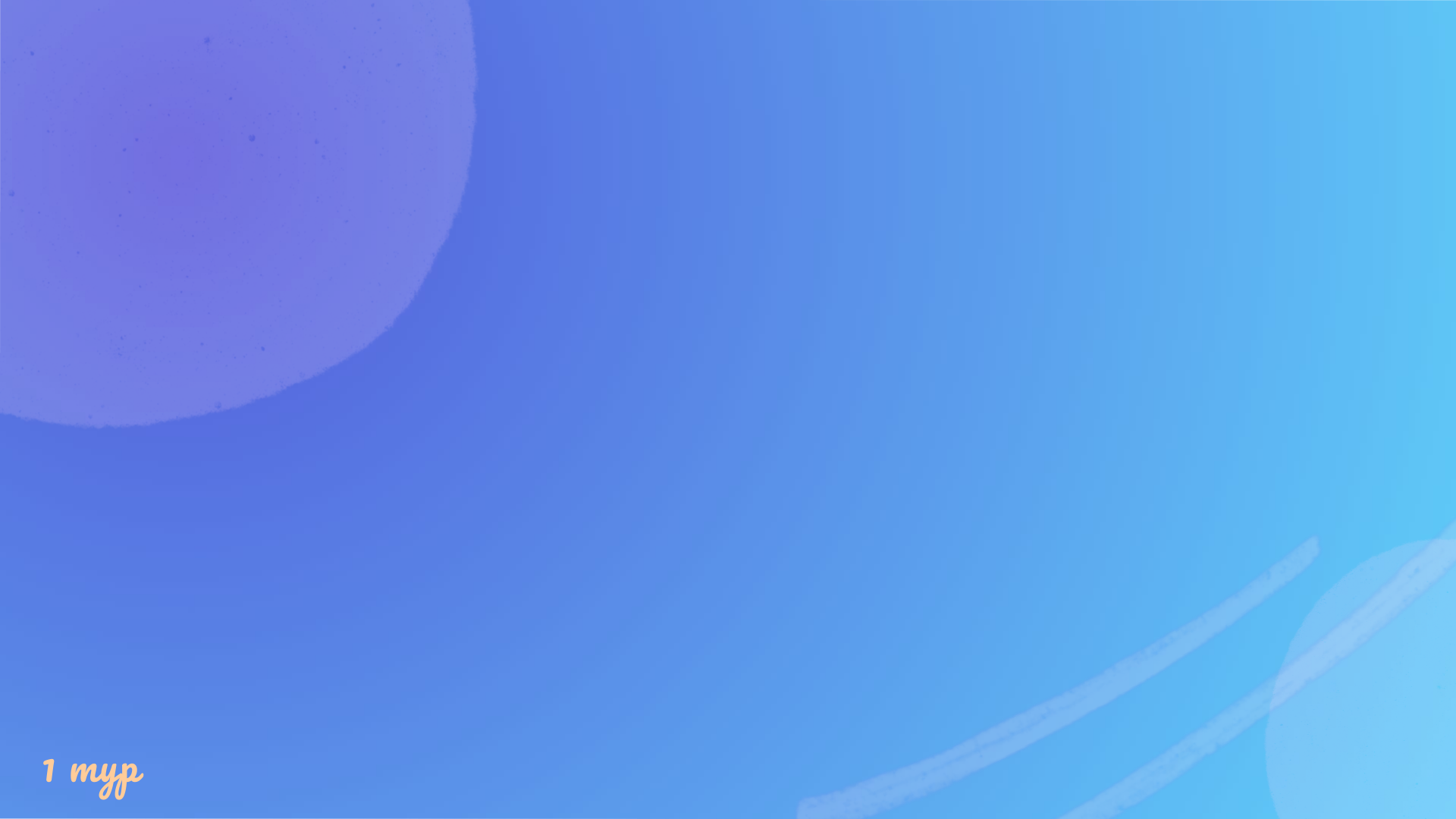 Вопрос № 3
Полнометражный анимационный фильм, разработкой и производством которого занимались сразу две киностудии – американская DreamWorks Animation и китайская компания Pearl Studio.
История мультфильма переносит зрителя в сердце Китая, прекрасный Шанхай, где проживает девочка Лу.
Как называется мультфильм?
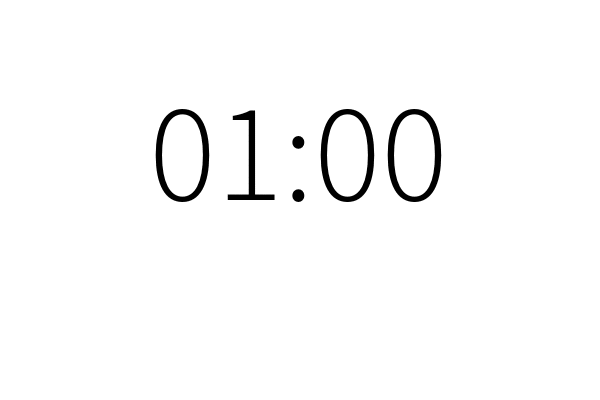 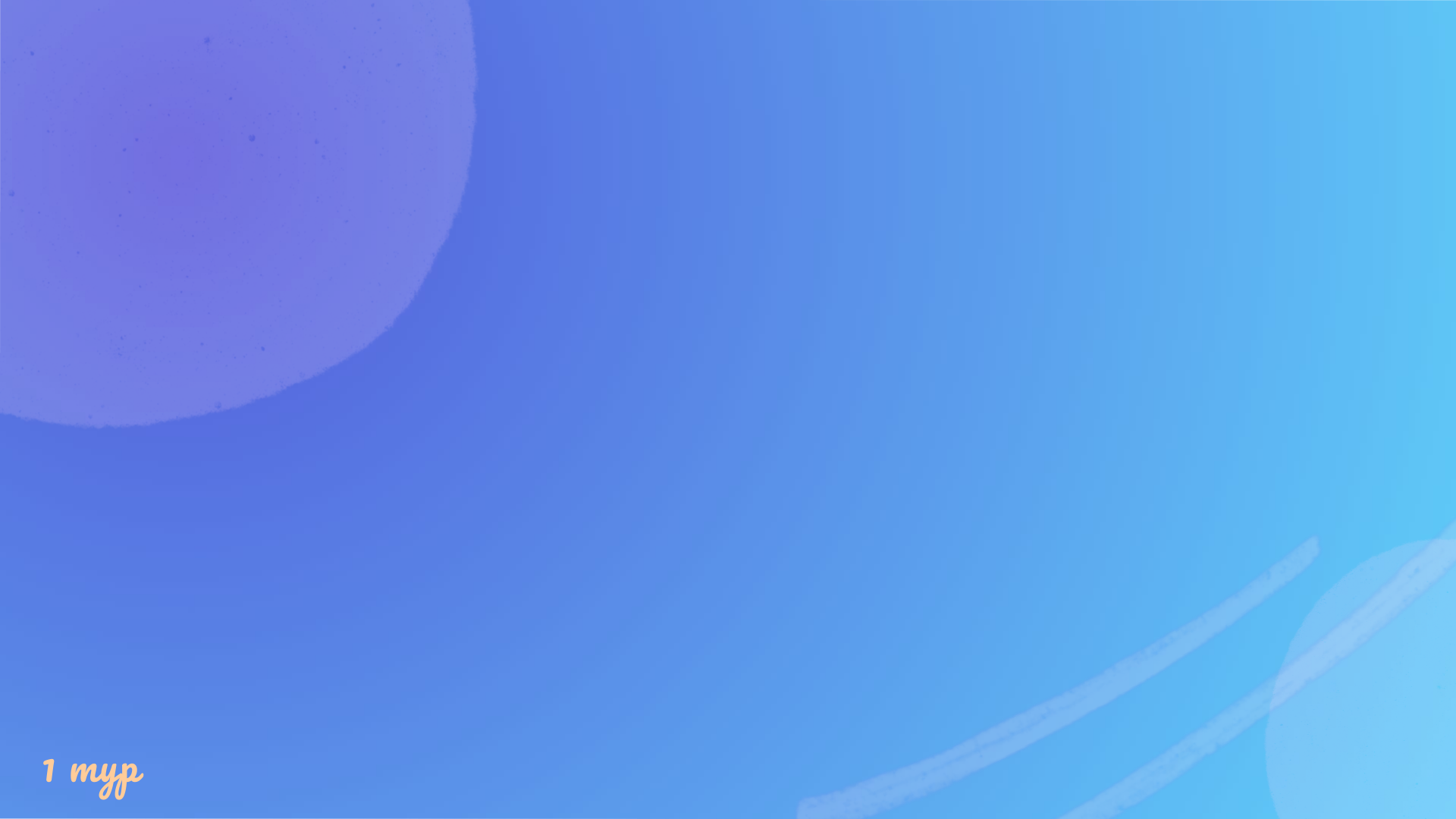 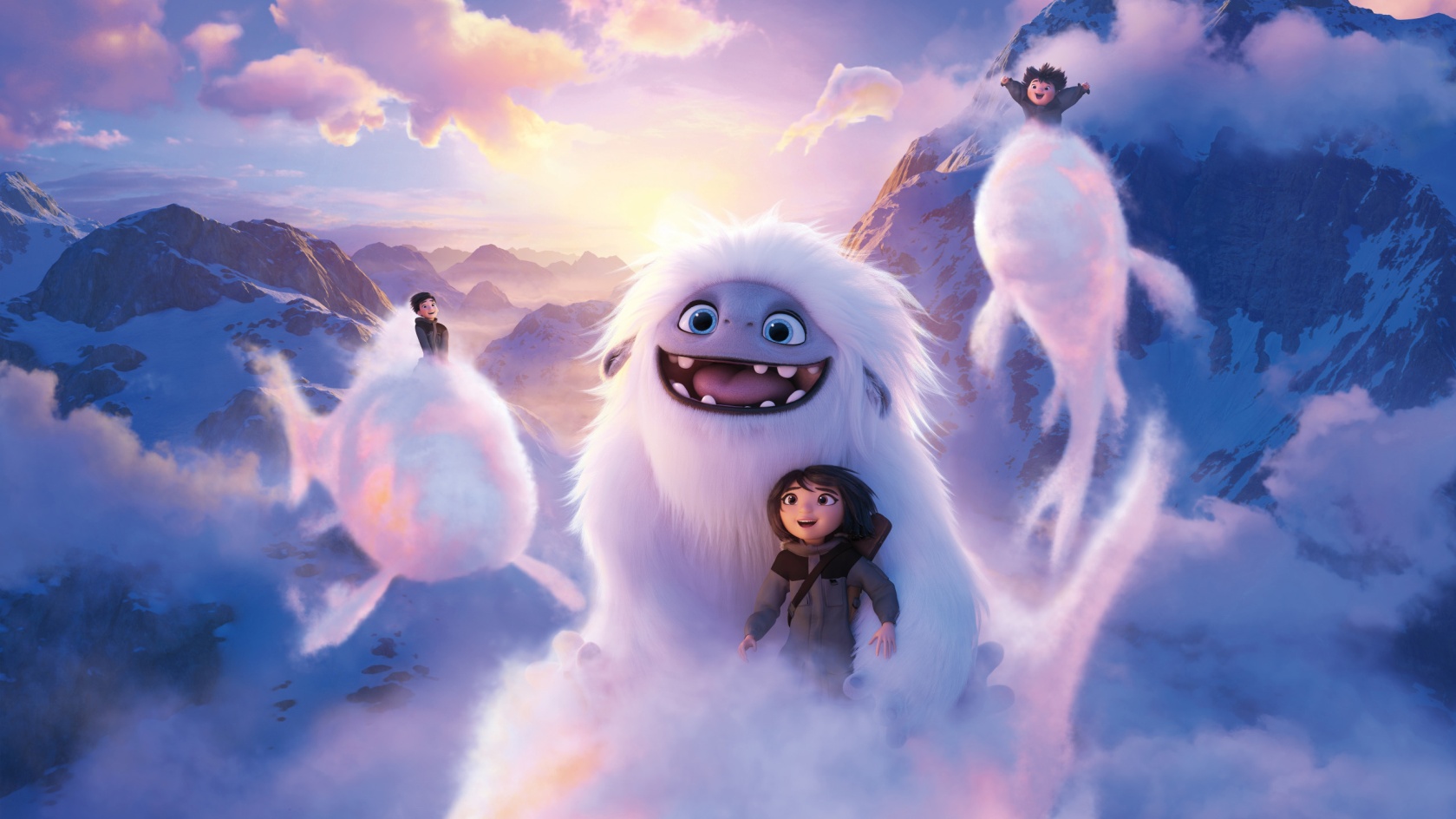 Мультфильм, который учит важной вещи – постоянный труд и осознание цели перед собой помогают преодолеть многие трудности -
Эверест
Главная героиня Лу выбирает тот же путь, решив во что бы то ни стало накопить на поездку по всему Китаю, ведь отец мечтал показать ей столько красивых мест. Девочка неуклонно движется к цели, невзирая на физические трудности и восприятие сверстников.
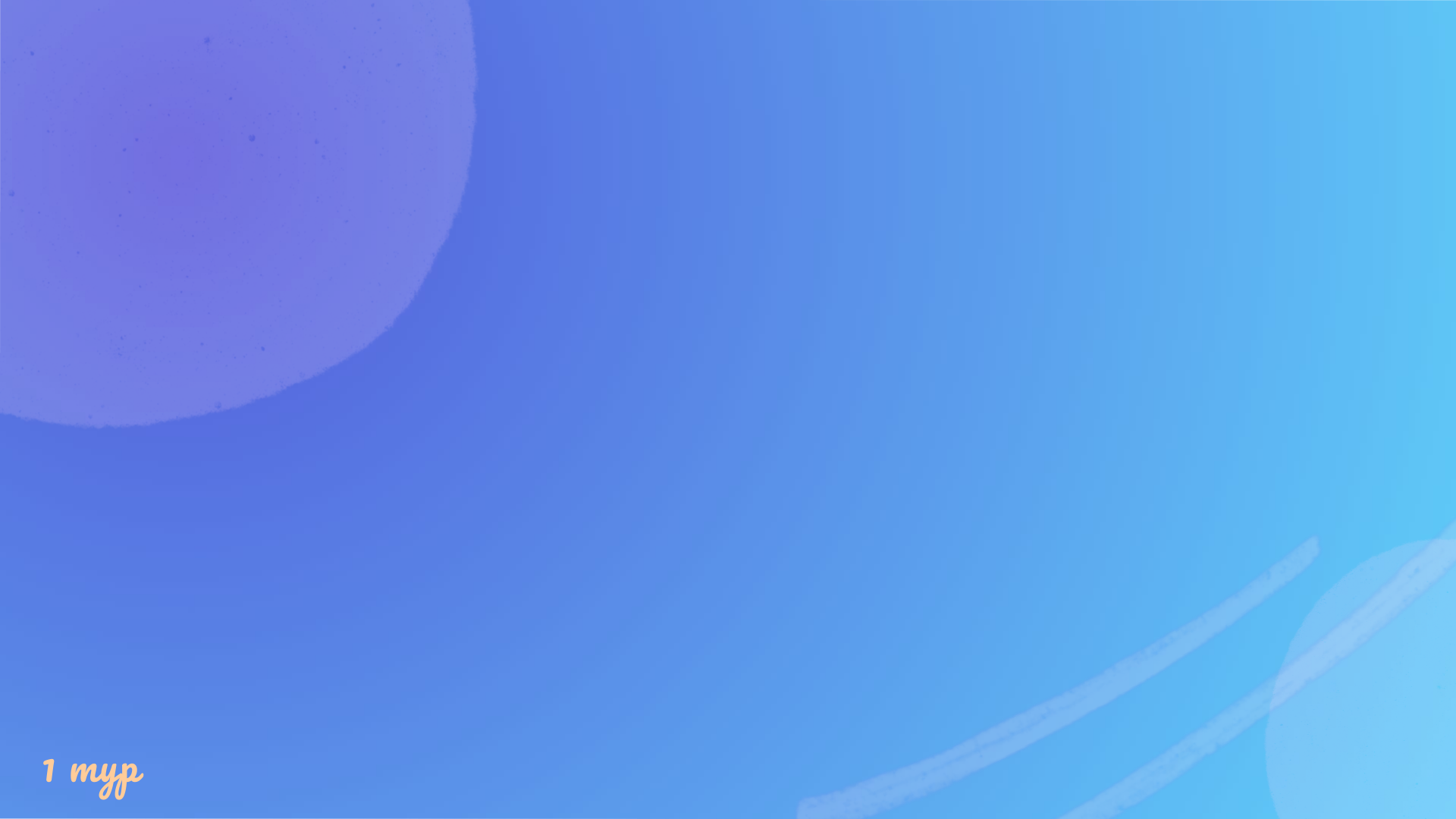 Вопрос № 4
В этой мультипликационной франшизе немало отсылок к другим мультфильмам. В первой части мы видим огромное количество волшебных персонажей: Белоснежка и 7 гномов, волк из «Красной Шапочки», 3 феи из «Спящей красавицы», Пиннокио. Осел взлетает под действием волшебной пыльцы – это из «Питера Пэна».
О каком мультфильме идет речь?
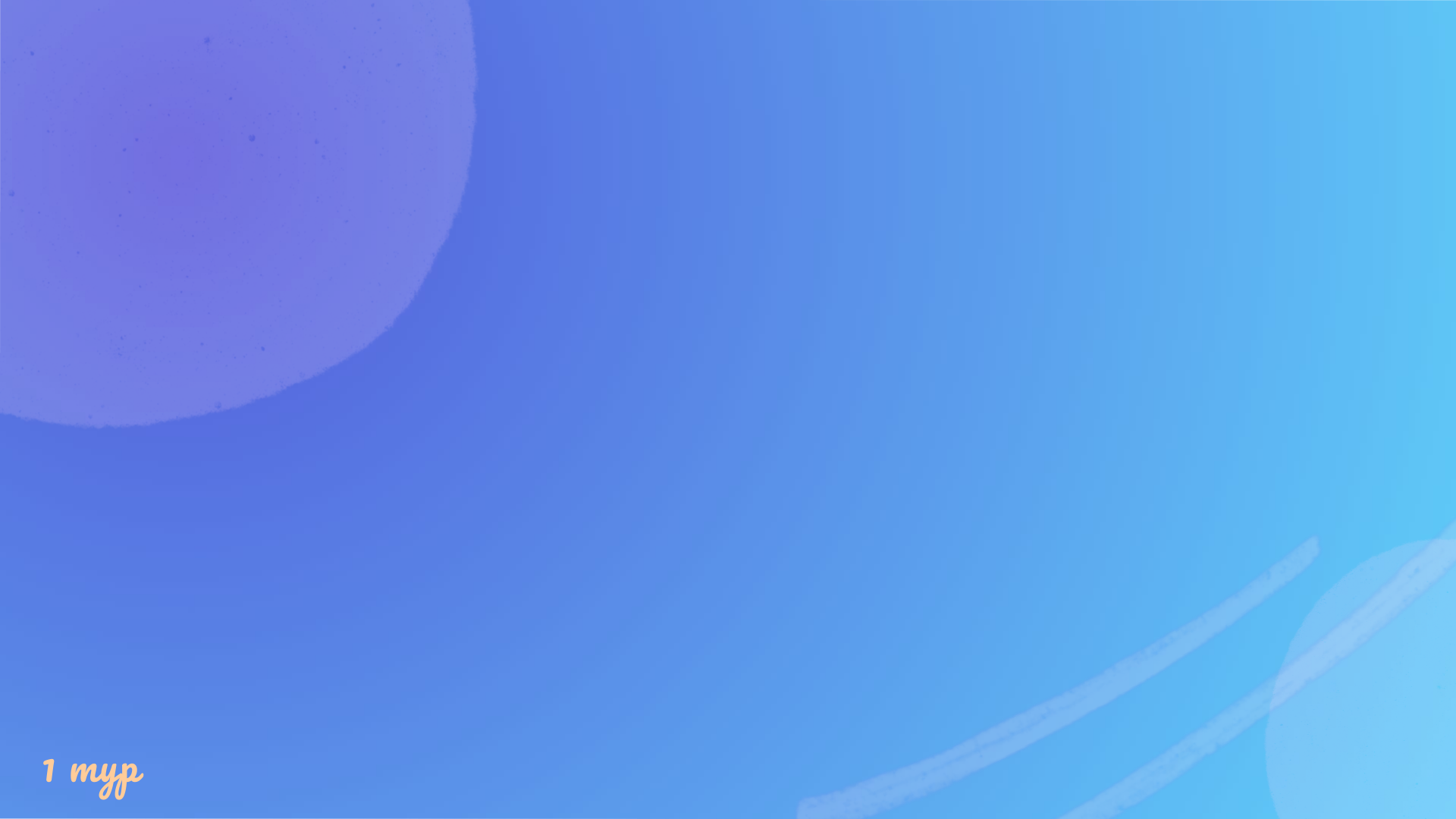 Вопрос № 4
В этой мультипликационной франшизе немало отсылок к другим мультфильмам. В первой части мы видим огромное количество волшебных персонажей: Белоснежка и 7 гномов, волк из «Красной Шапочки», 3 феи из «Спящей красавицы», Пиннокио. Осел взлетает под действием волшебной пыльцы – это из «Питера Пэна».
О каком мультфильме идет речь?
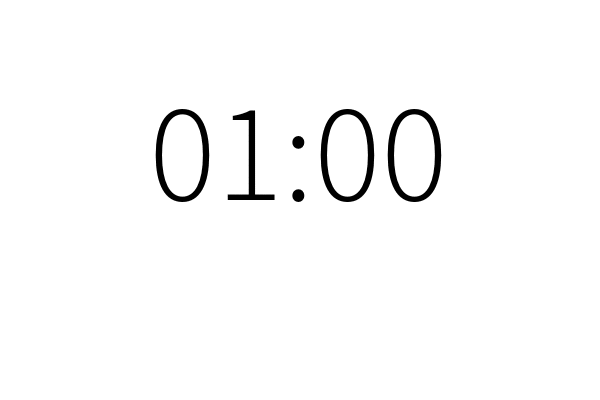 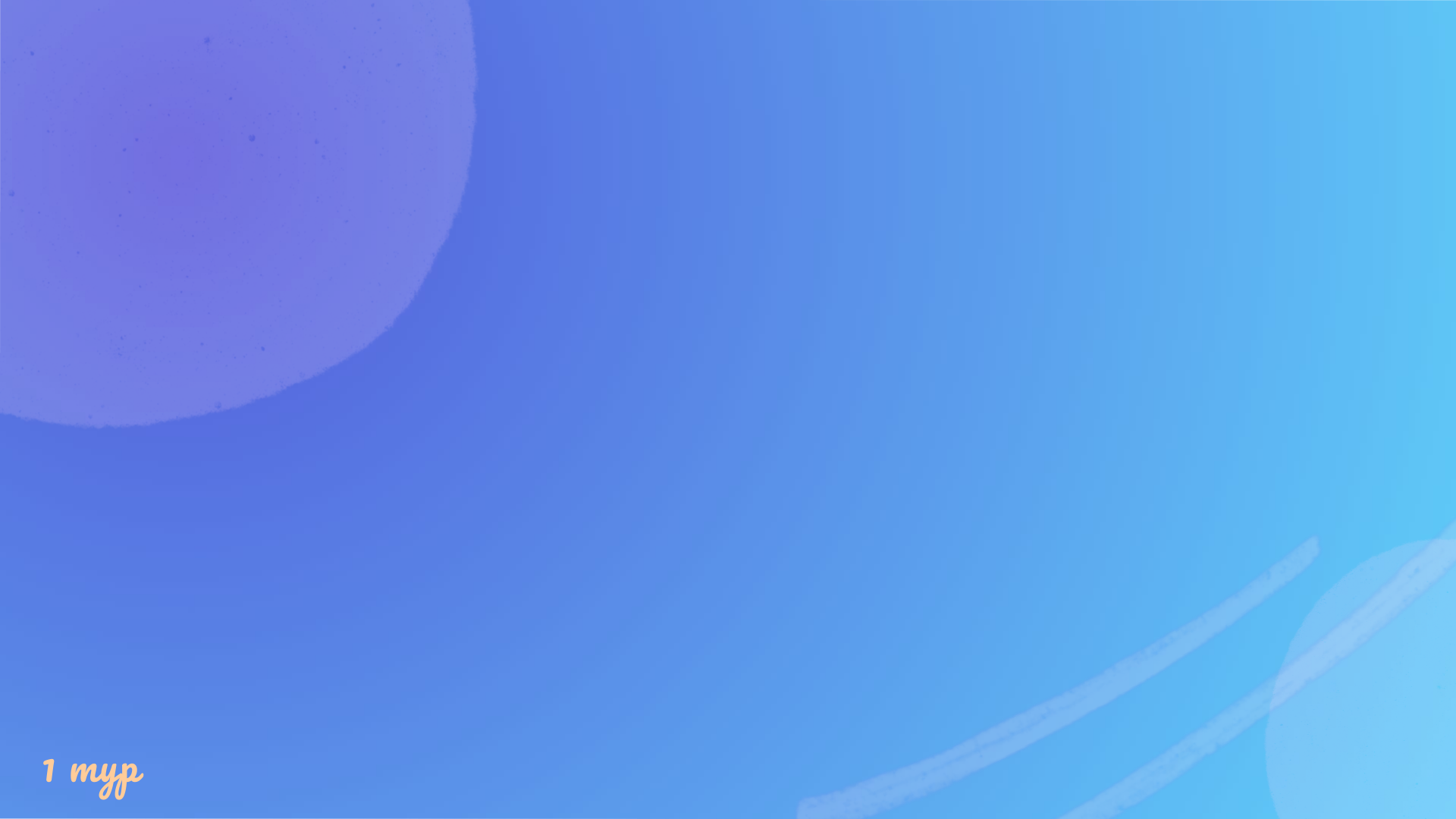 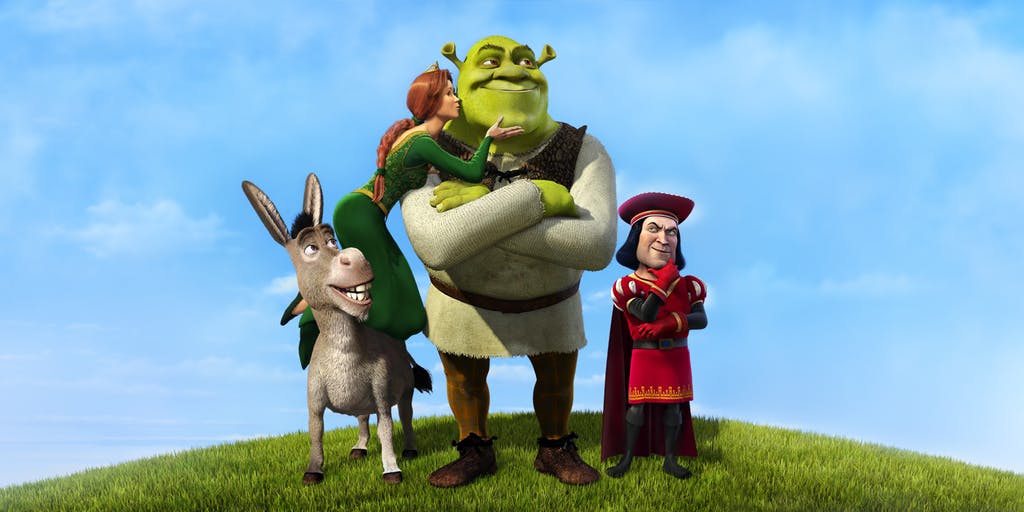 Многочисленные отсылки к другим мультфильмам мы видим в мультипликационной франшизе
Шрек
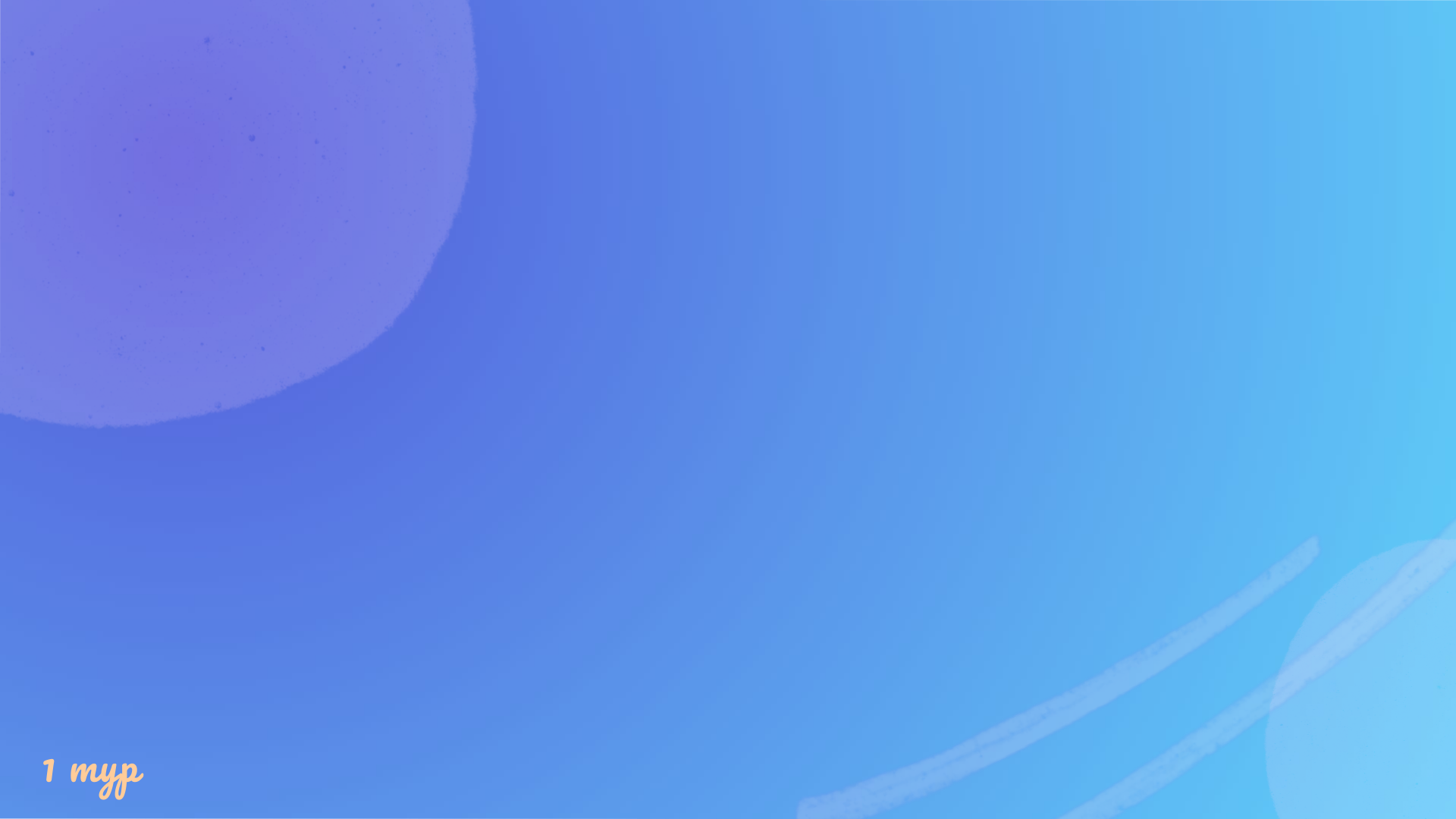 Вопрос № 5
Этот герой, главный магнит для проблем всех мастей и масштабов, оказывается в очередной передряге в новой одиннадцатой полнометражной мультипликационной 
франшизе о трёх богатырях.    
О каком герое идет речь?
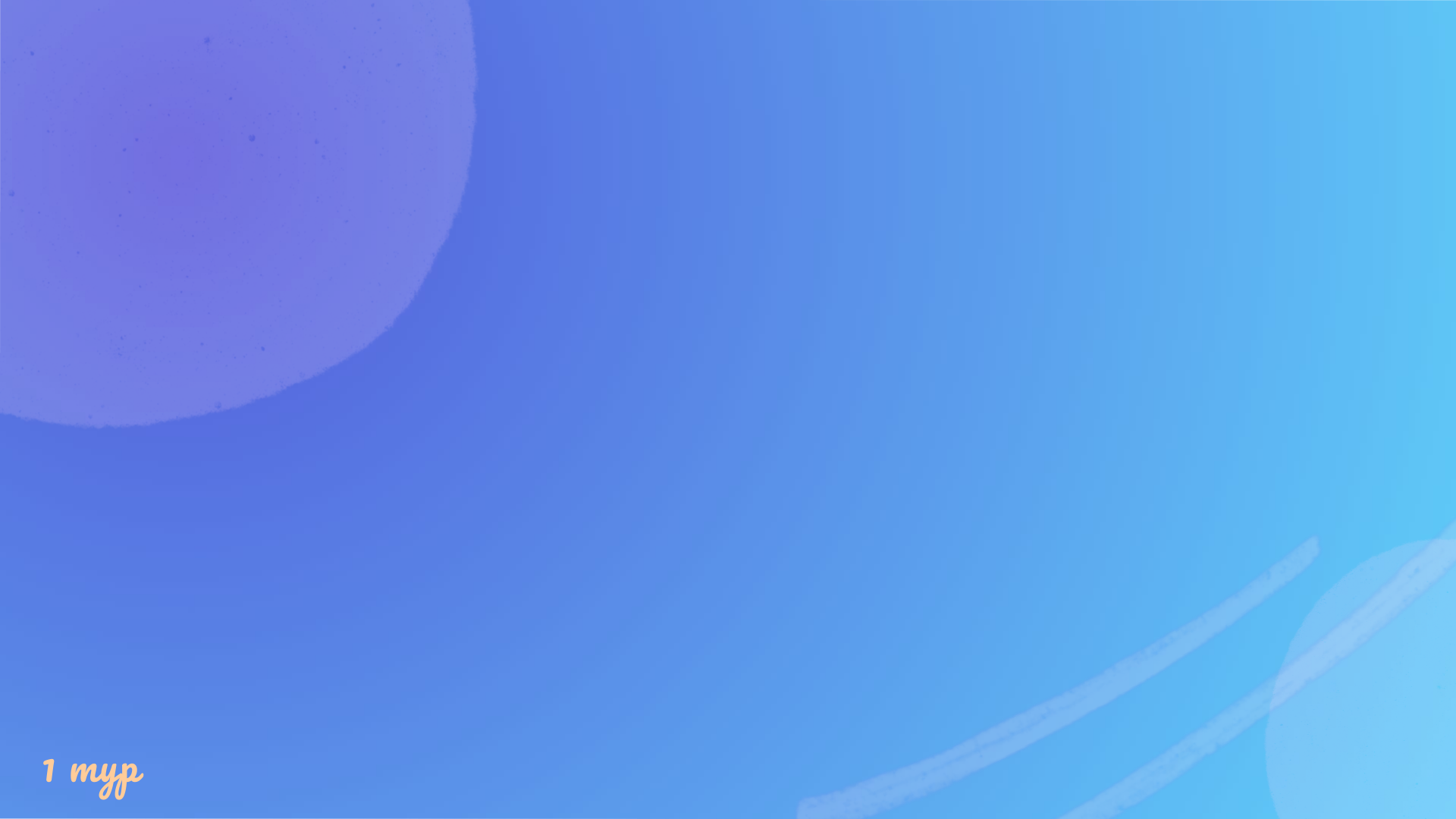 Вопрос № 5
Этот герой, главный магнит для проблем всех мастей и масштабов, оказывается в очередной передряге в новой одиннадцатой полнометражной мультипликационной 
франшизе о трёх богатырях.    
О каком герое идет речь?
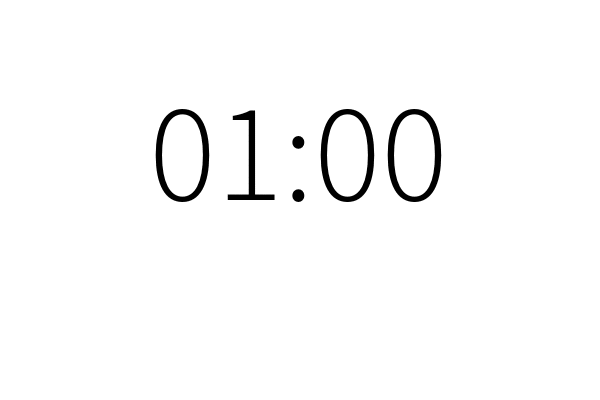 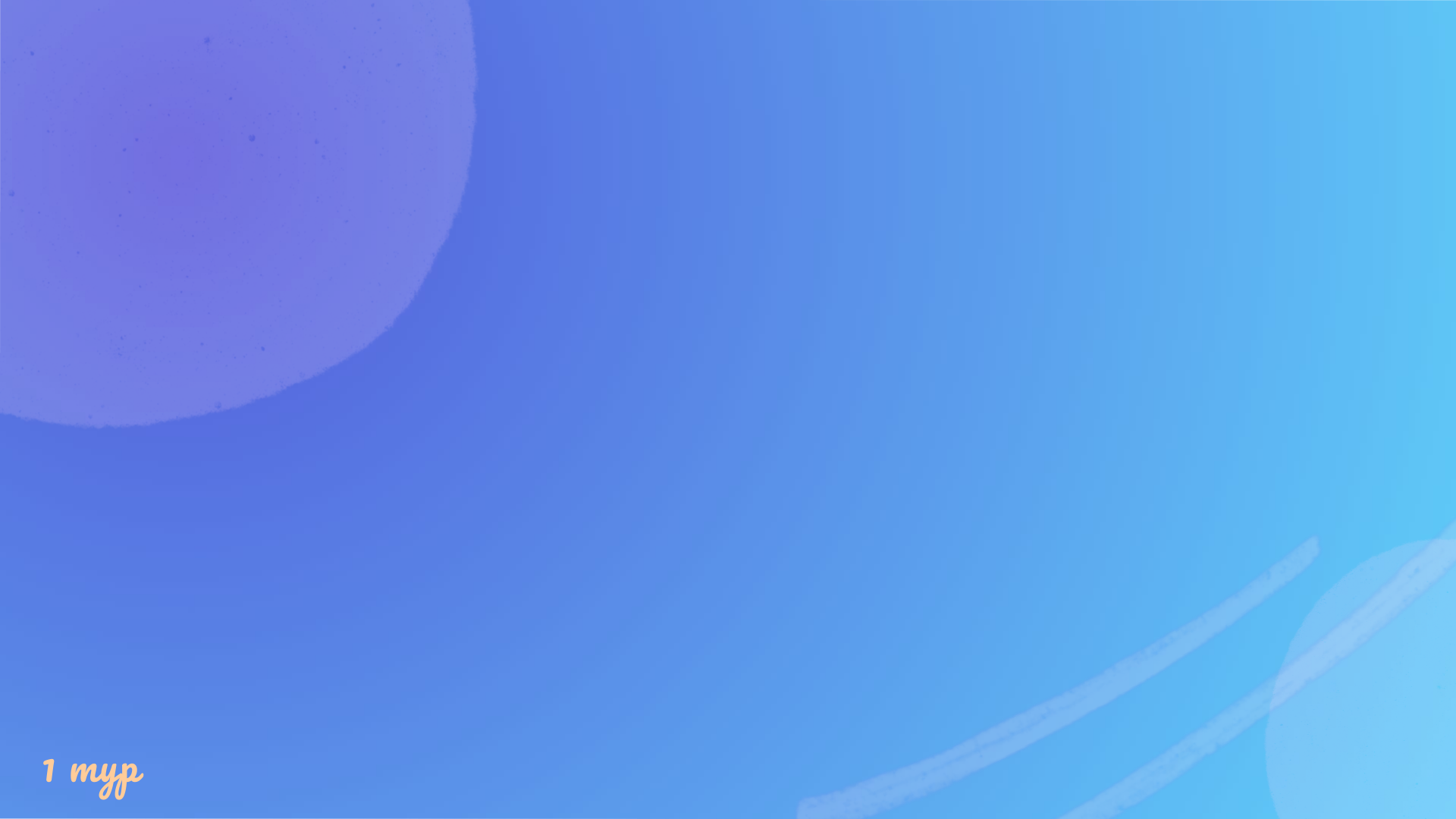 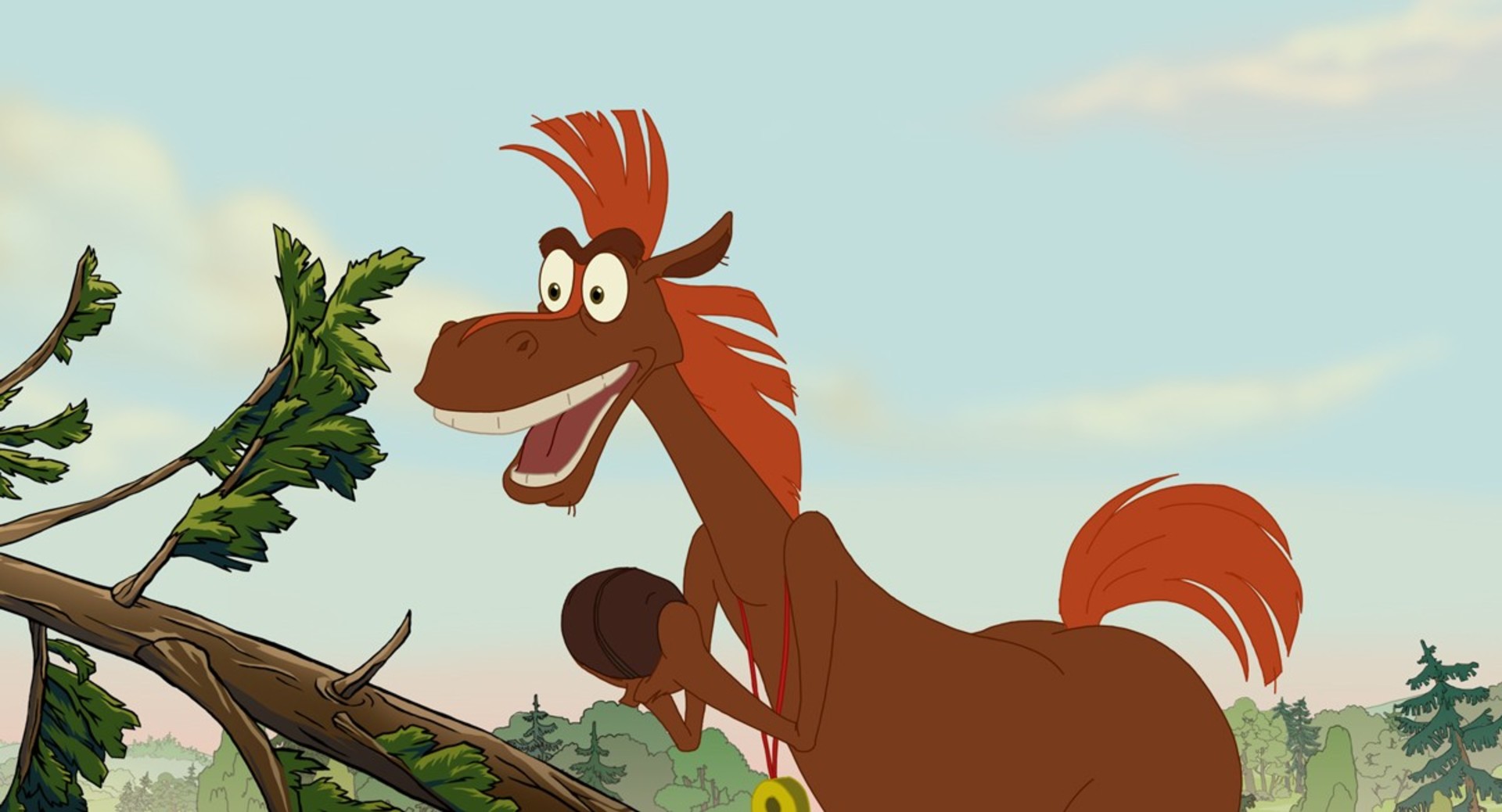 Как всегда, в очередную историю вляпался
Конь Юлий
В одиннадцатой франшизе  о трех богатырях  Юлий удружил Князю— они случайно поменялись телами, конечно, не без помощи старой знакомой —  Бабы -Яги — и небольшого колдовства. Теперь Юлий заседает во дворце и благоустраивает  Киев, а Князь пашет поле: вот такие игры  престолов.
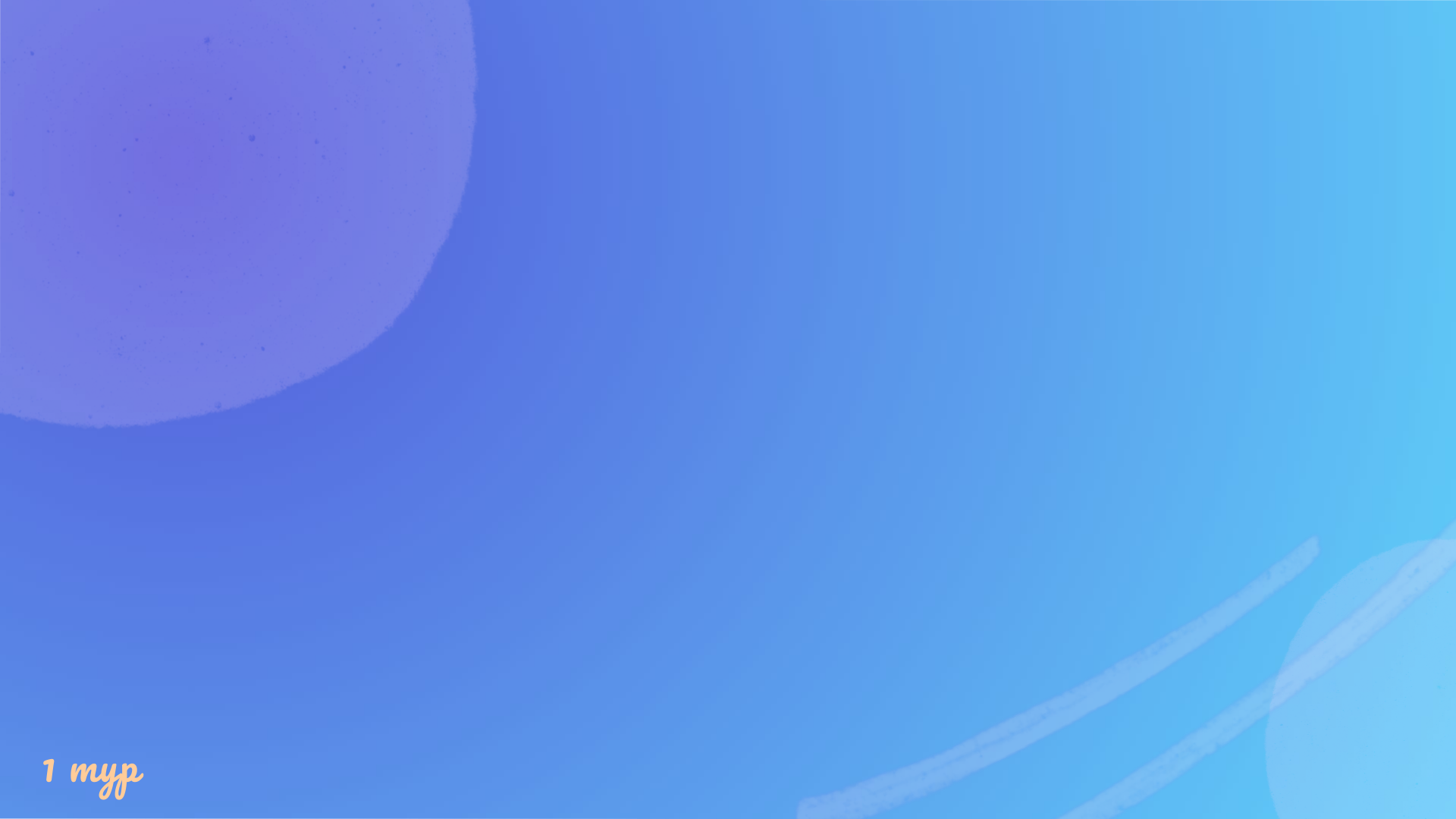 Вопрос № 6
Источником вдохновения для аниматоров это мультфильма стали рисунки известного мастера фольклорной живописи рубежа XIX – XX веков Виктора Васнецова и советского художника -  иллюстратора Ивана Билибина.
Как называется мультфильм?
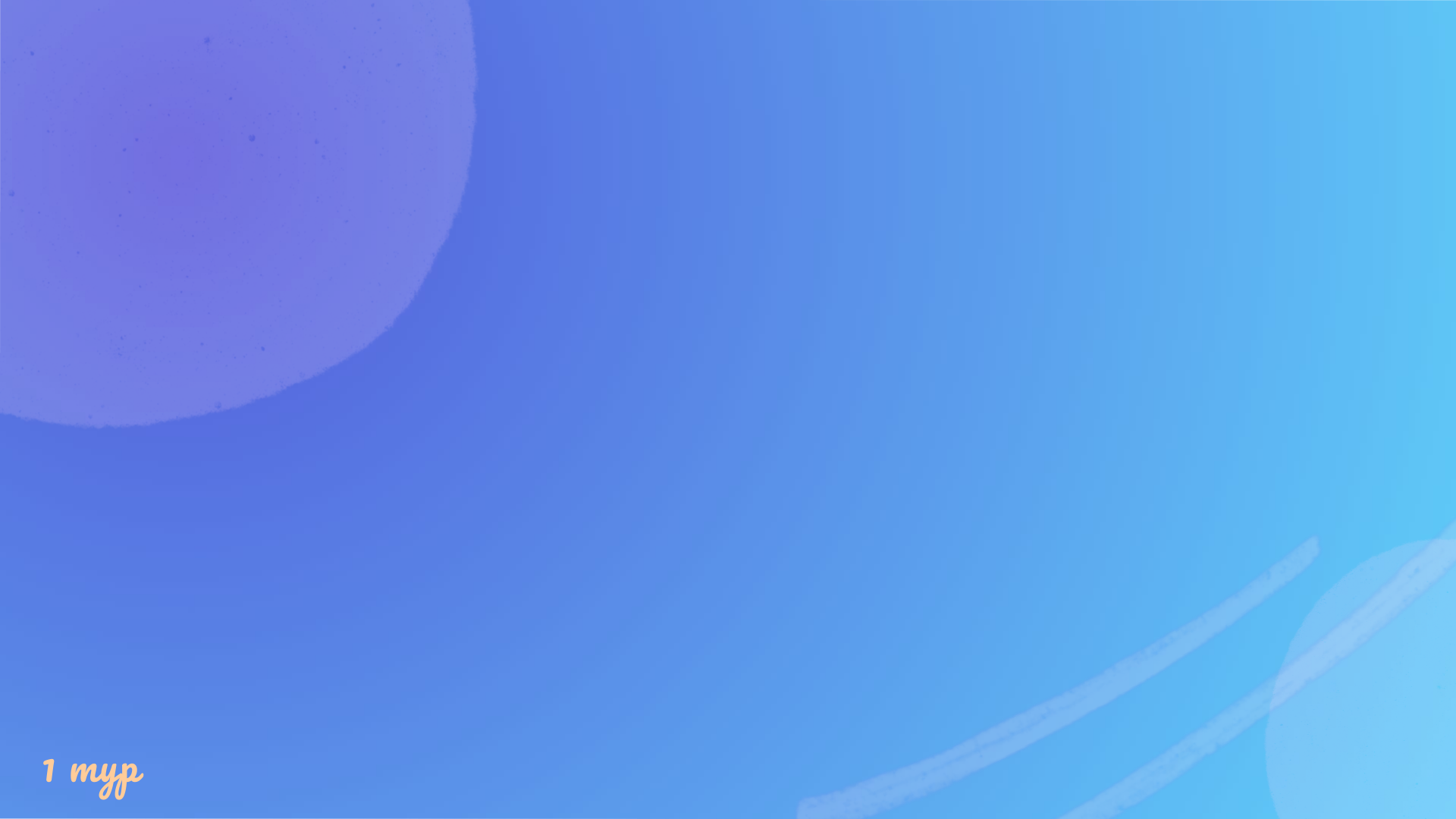 Вопрос № 6
Источником вдохновения для аниматоров это мультфильма стали рисунки известного мастера фольклорной живописи рубежа XIX – XX веков Виктора Васнецова и советского художника - иллюстратора Ивана Билибина.
Как называется мультфильм?
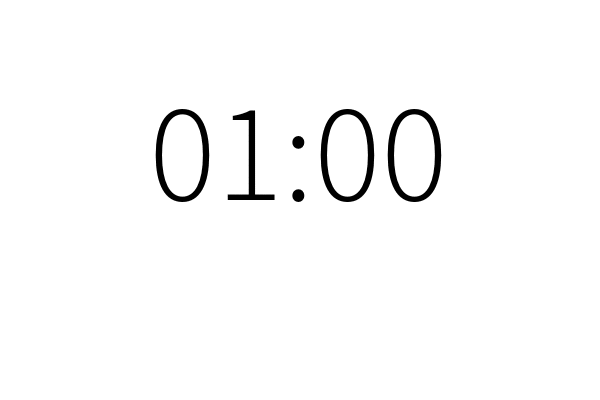 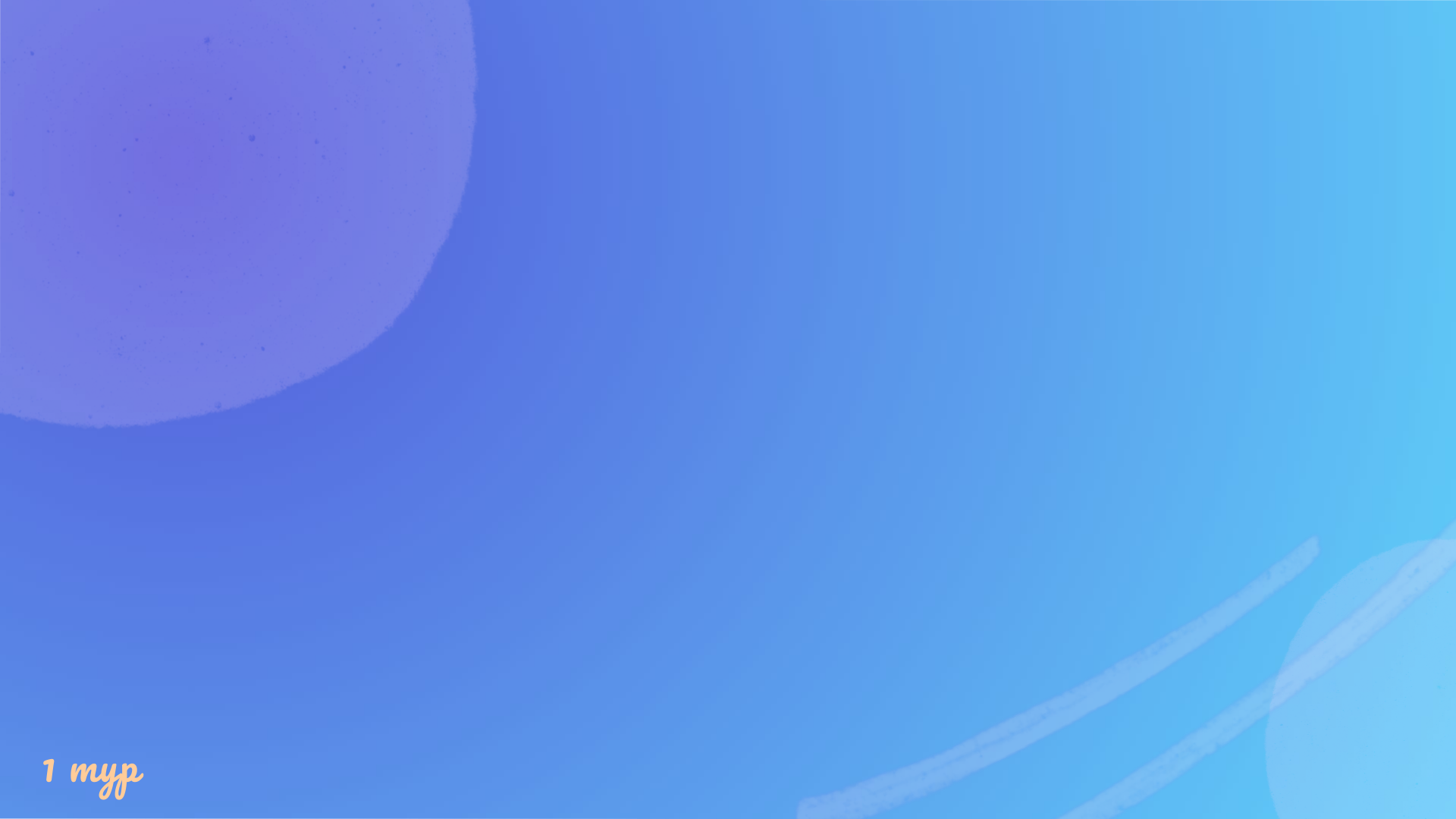 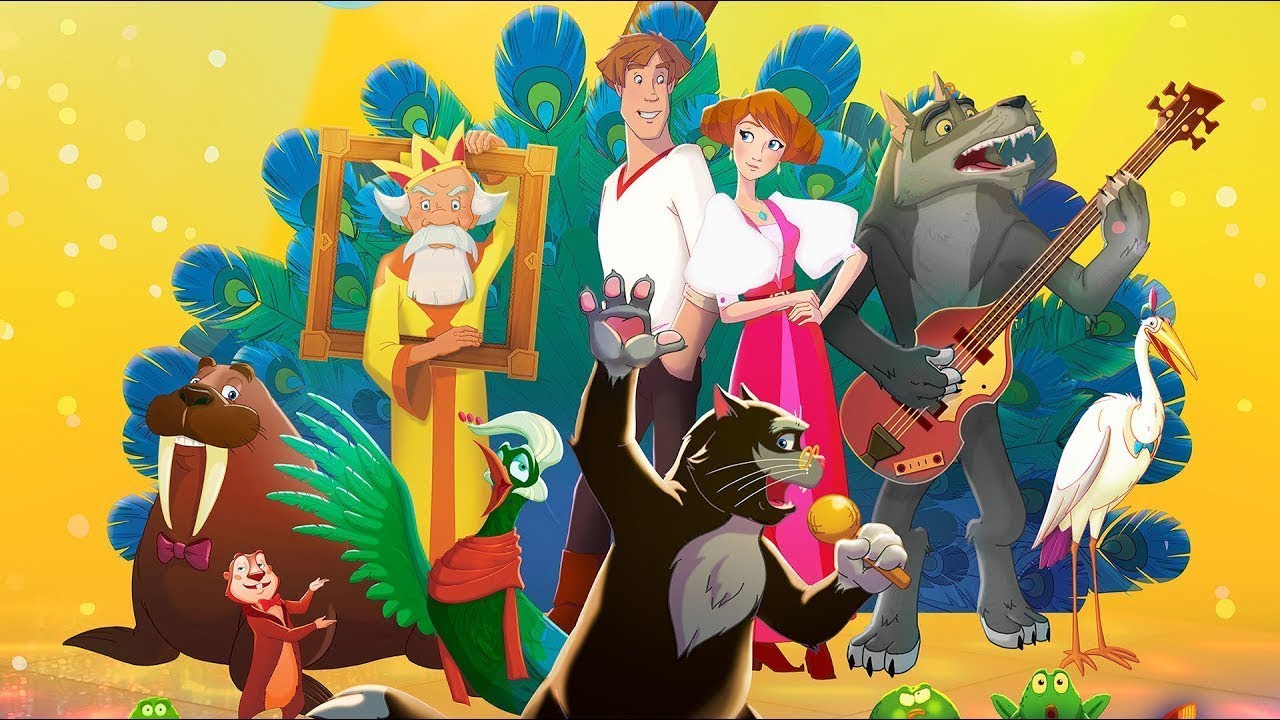 Увлекательная история от создателей богатырской трилогии и вдохновившая аниматоров иллюстрациями  известных художников
Иван Царевич и Серый Волк
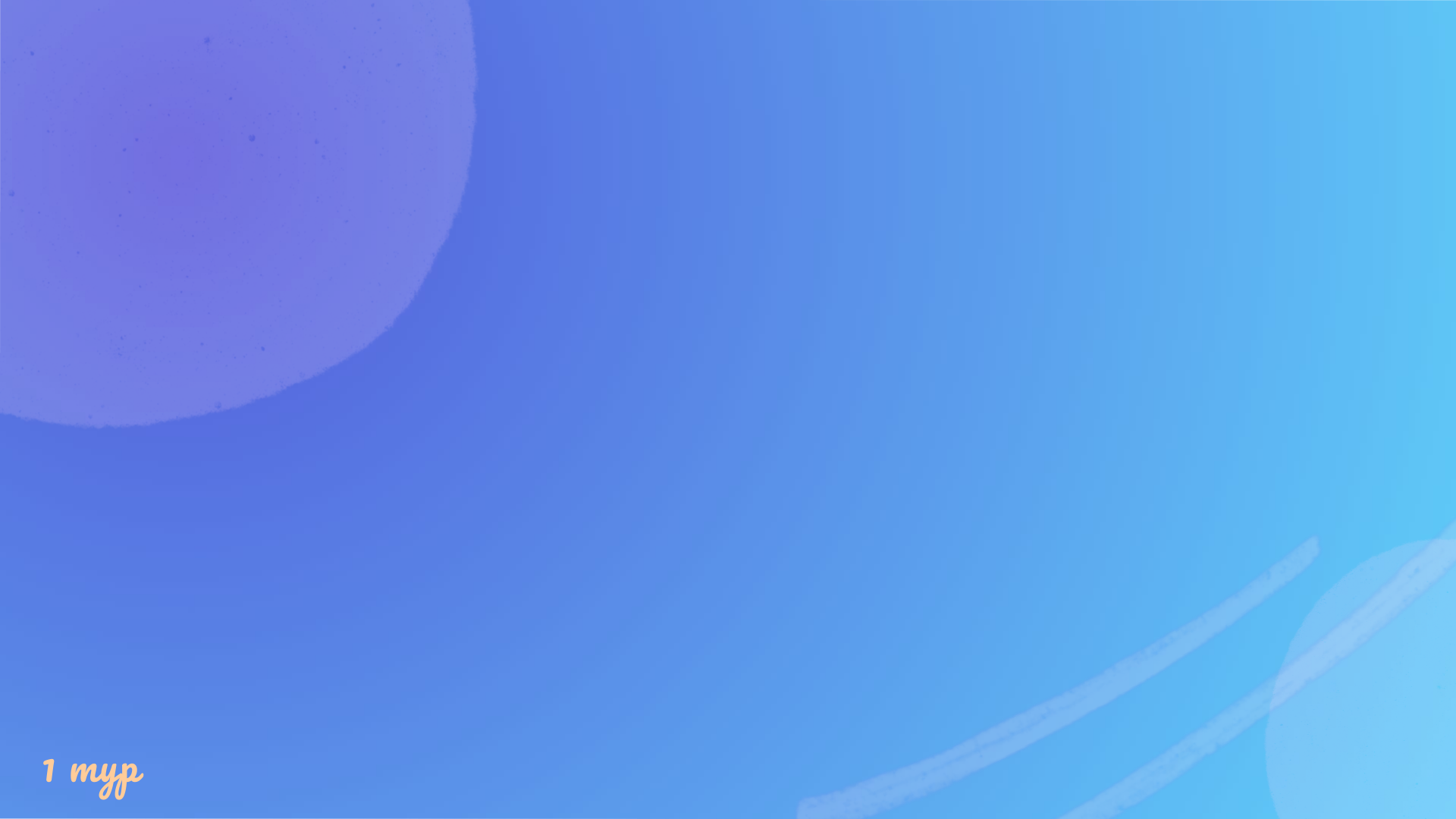 Вопрос № 7
Действие мультфильма 2017 года строится вокруг мистического места. Чтобы добавить «реалистичности», аниматоры включили туда не только людей с соответствующей характеристикой, но еще и рации, и компьютеры Macintosh.
О каком месте идет речь?
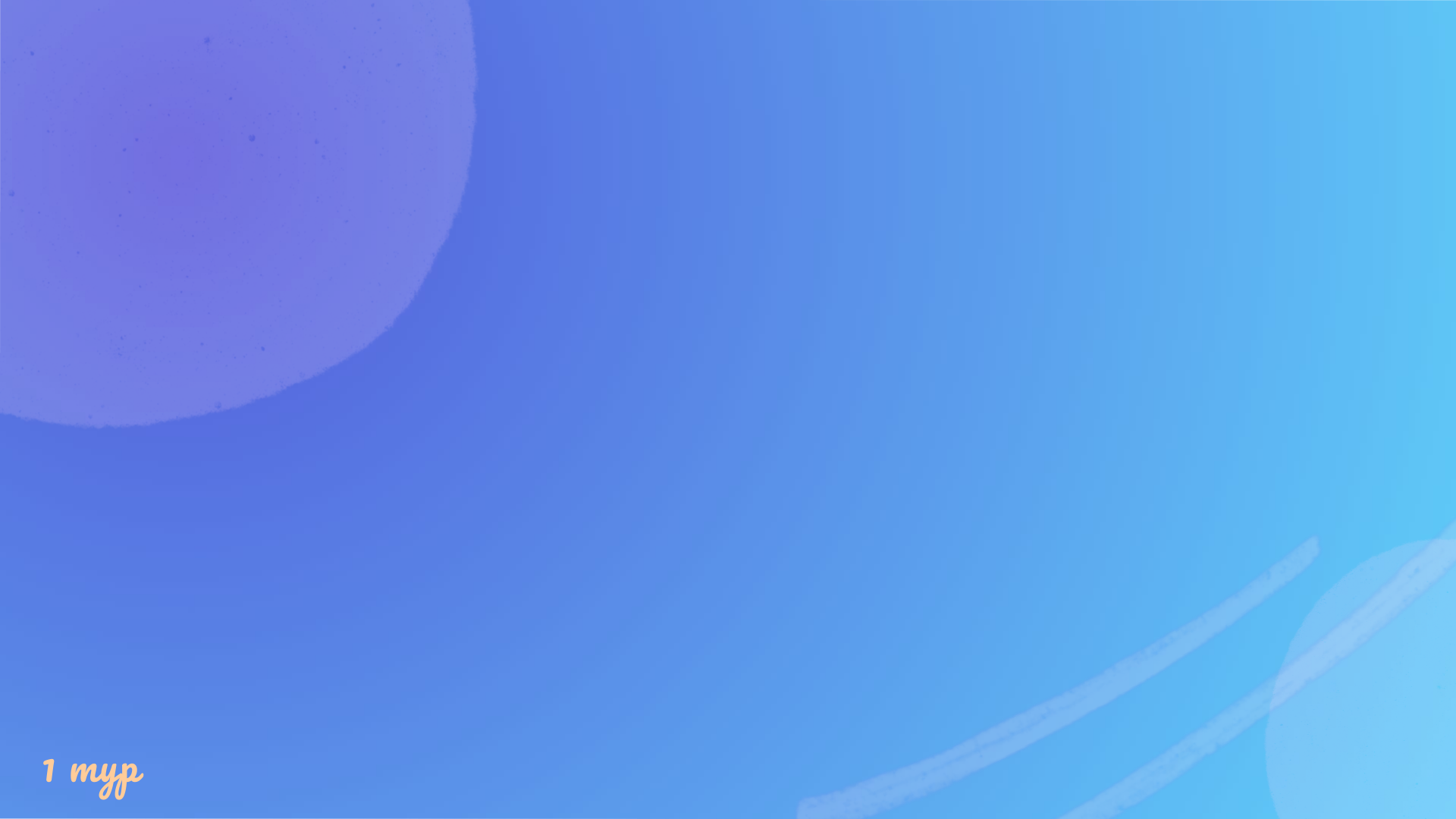 Вопрос № 7
Действие мультфильма 2017 года строится вокруг мистического места. Чтобы добавить «реалистичности», аниматоры включили туда не только людей с соответствующей характеристикой, но еще и рации, и компьютеры Macintosh.
О каком месте идет речь?
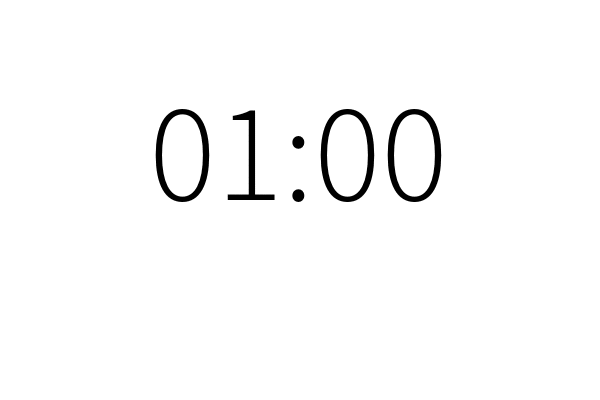 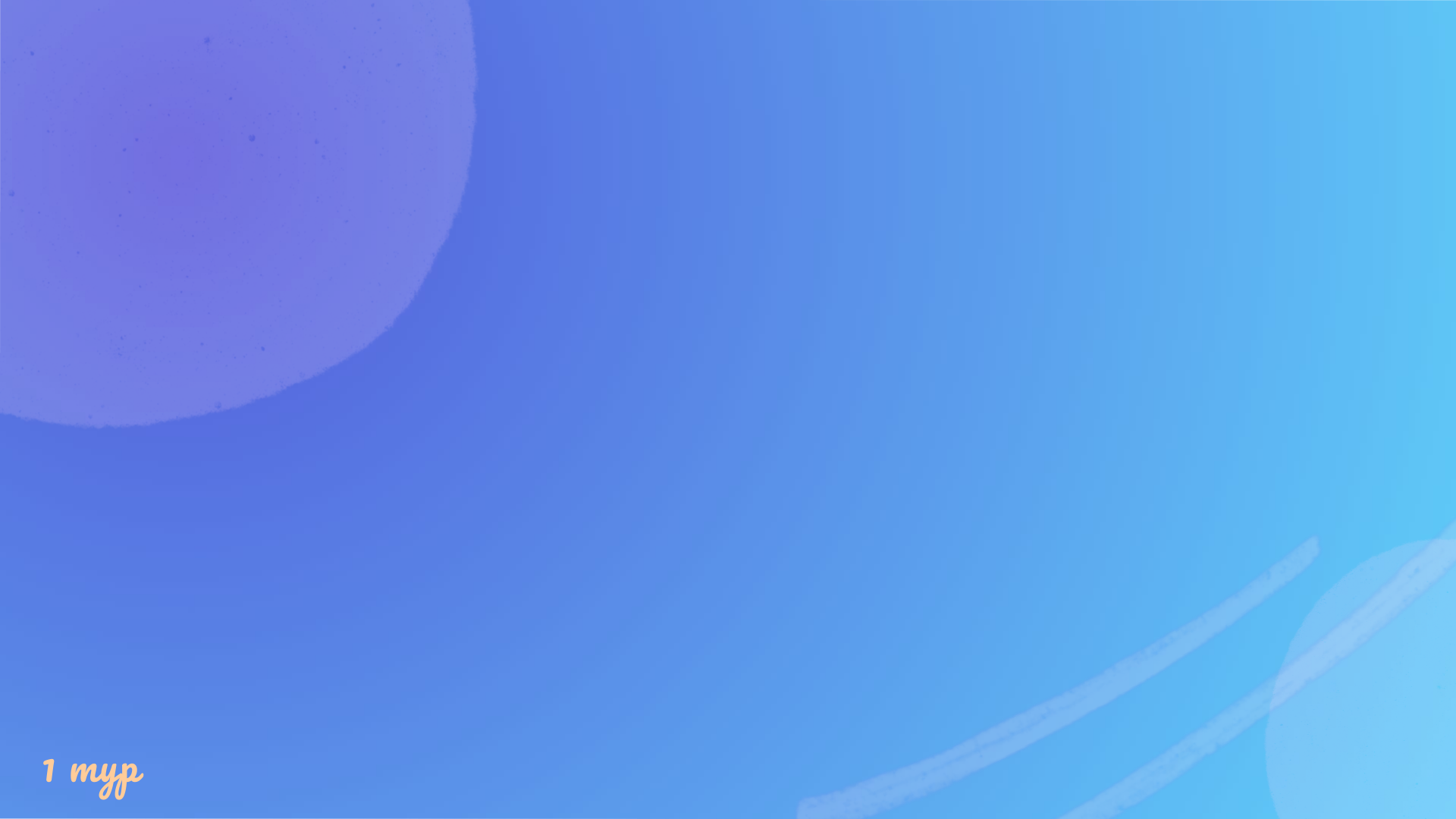 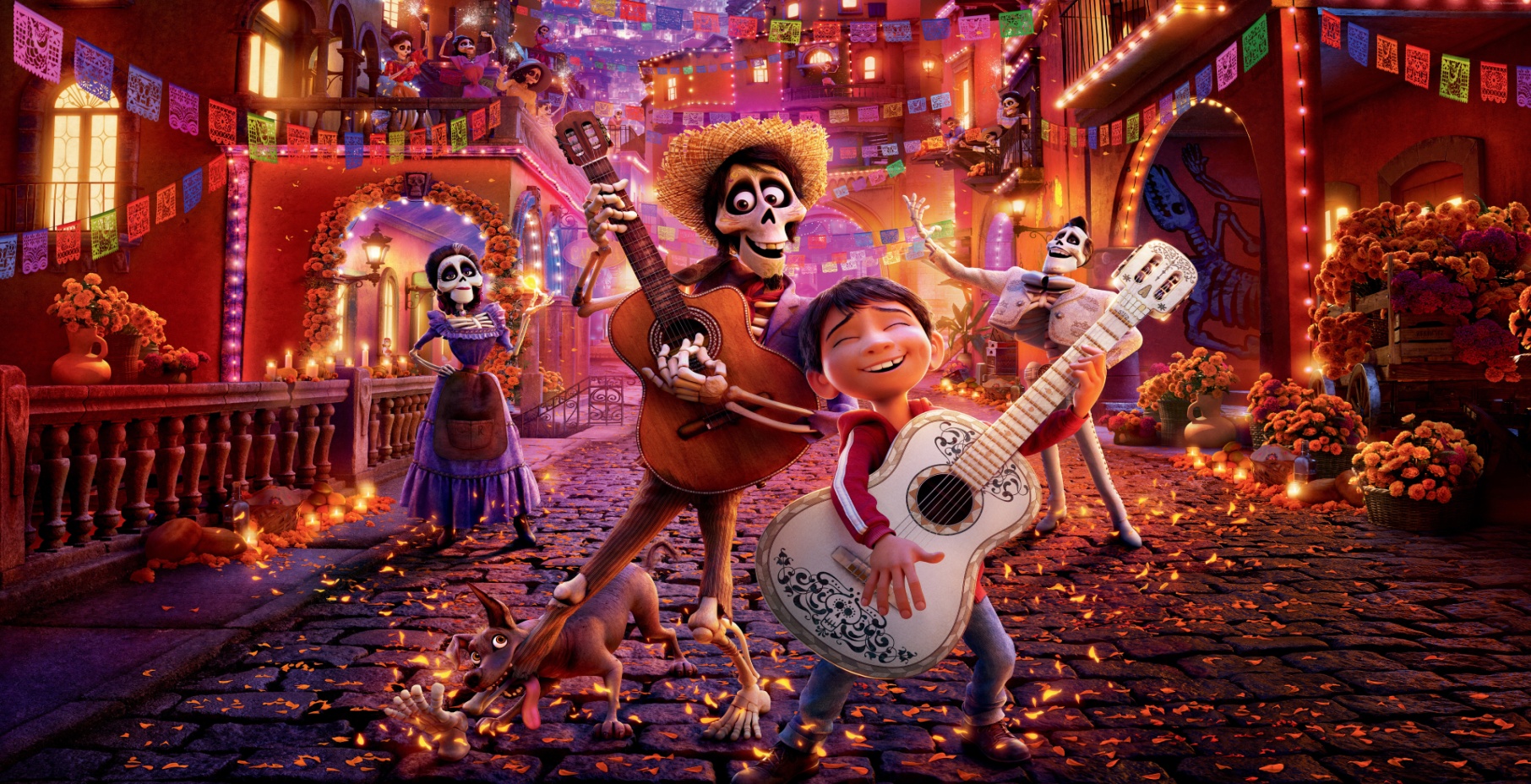 Компьютеры Macintosh и рации аниматоры добавили
в Мир мёртвых
Речь идёт о мультфильме «Тайна Коко». И создатели сыграли о том, что в потустороннем мире обитания мертвая техника.
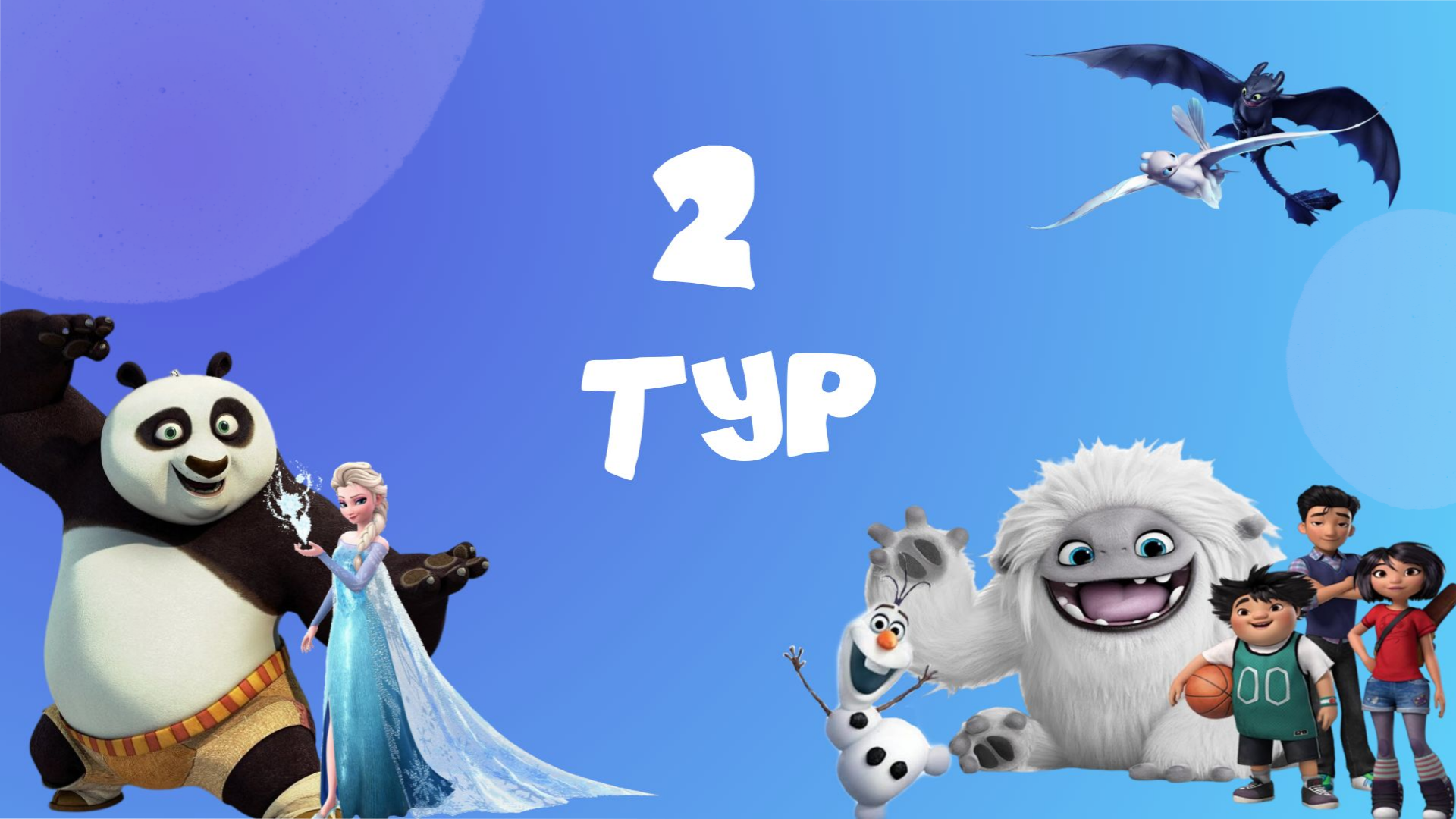 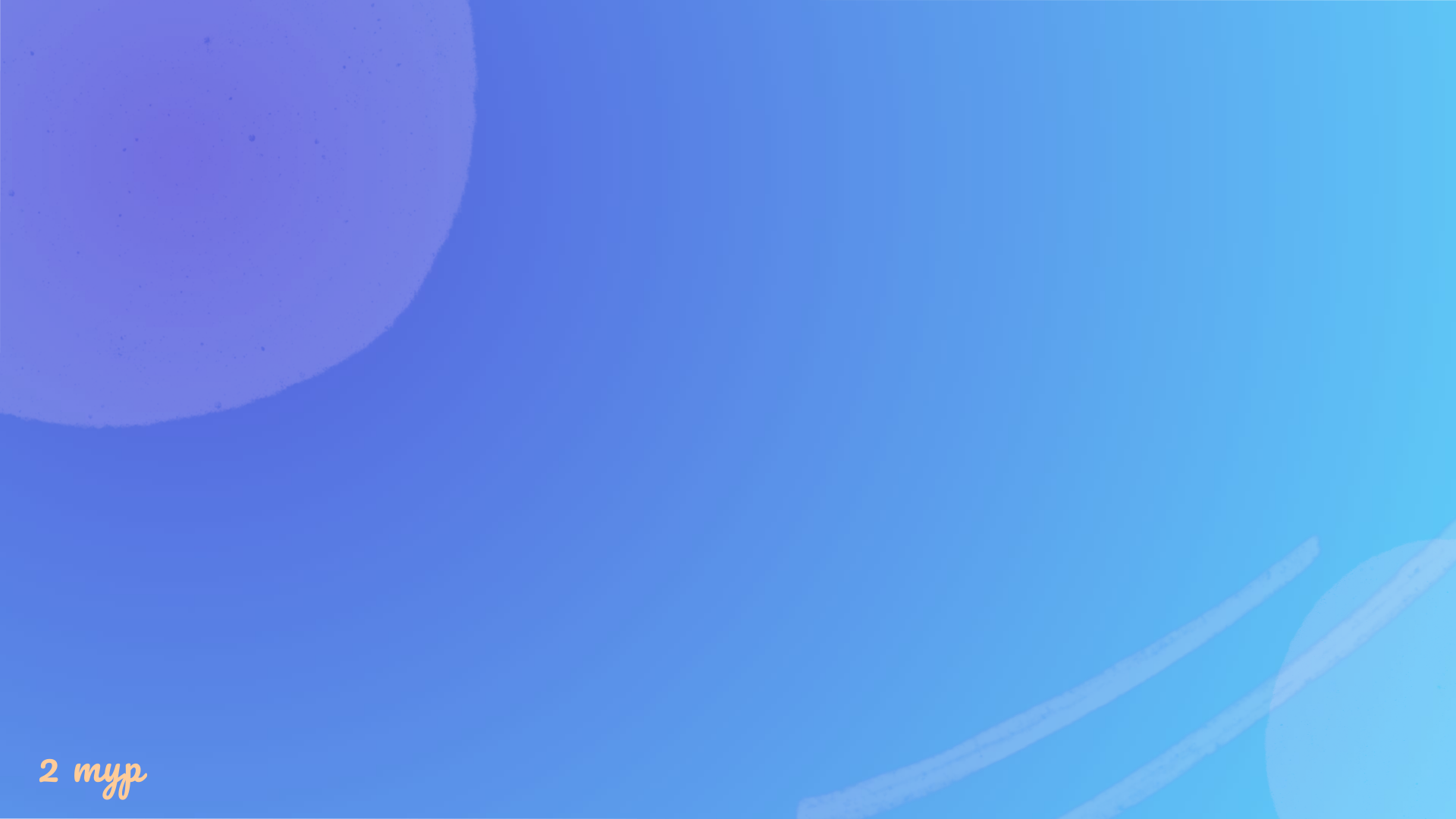 Вопрос № 1
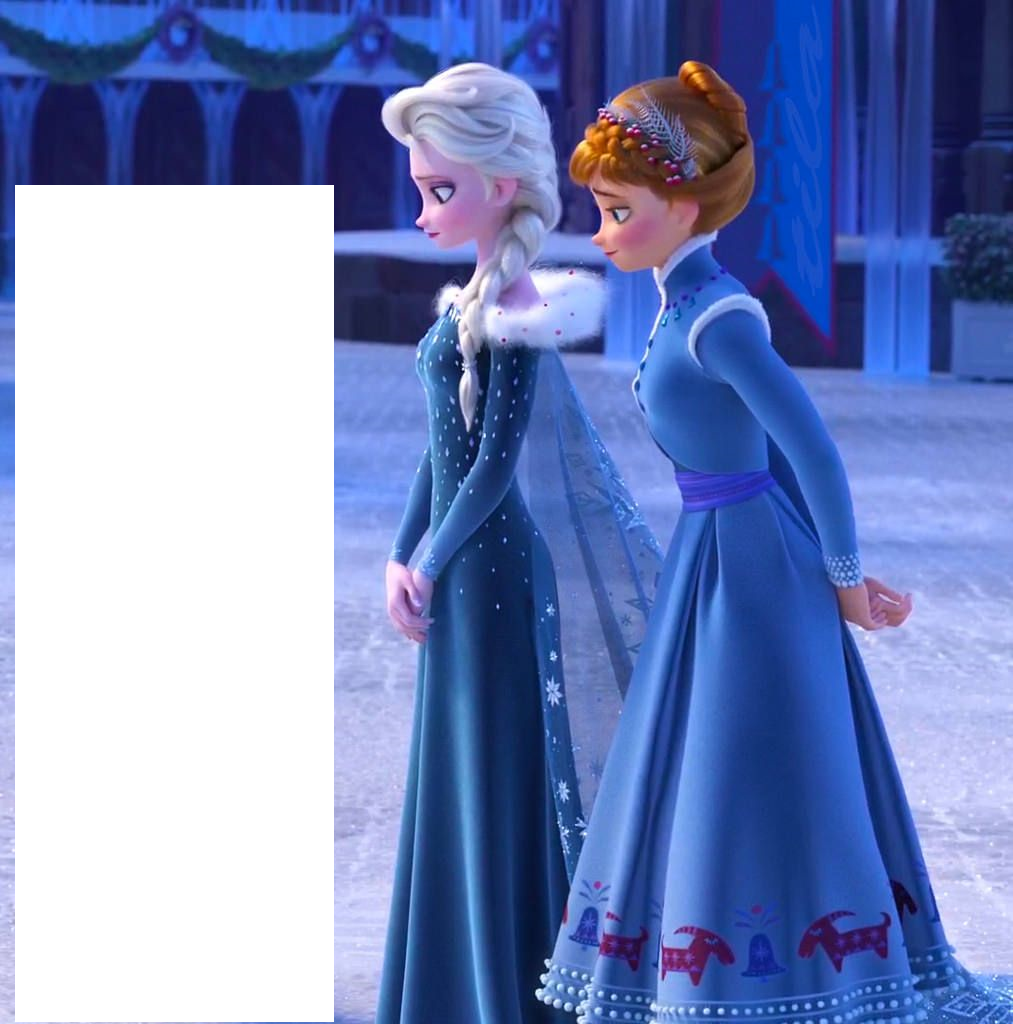 Что скрыто?
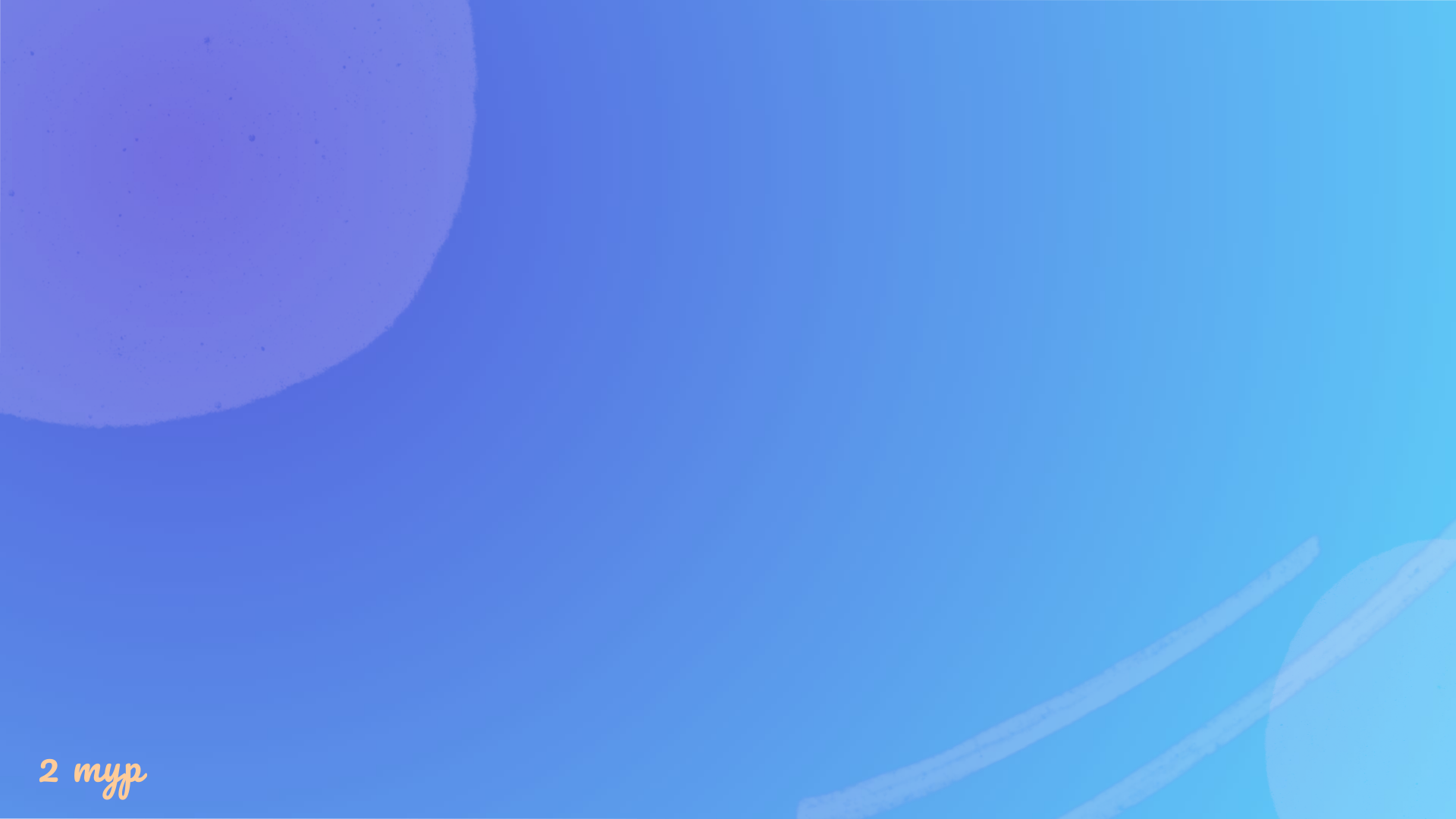 Вопрос № 1
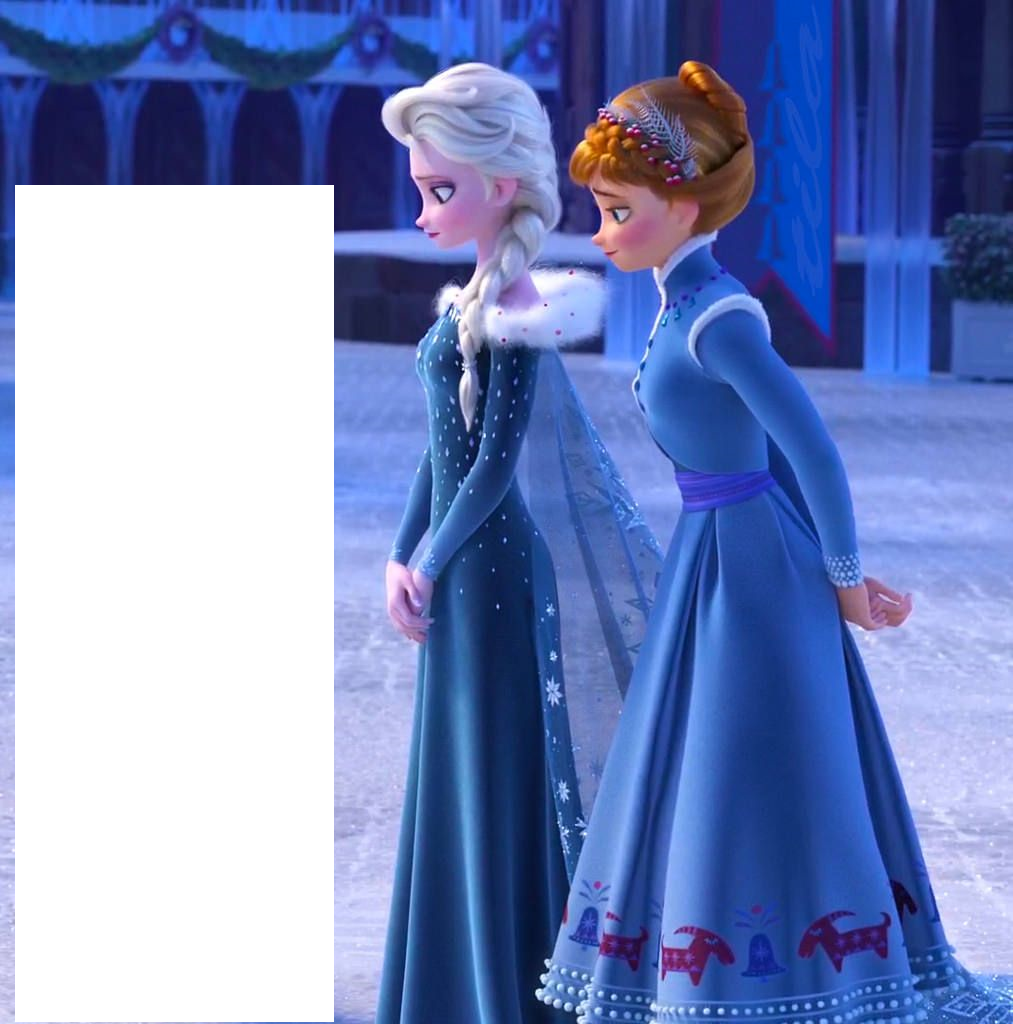 Что скрыто?
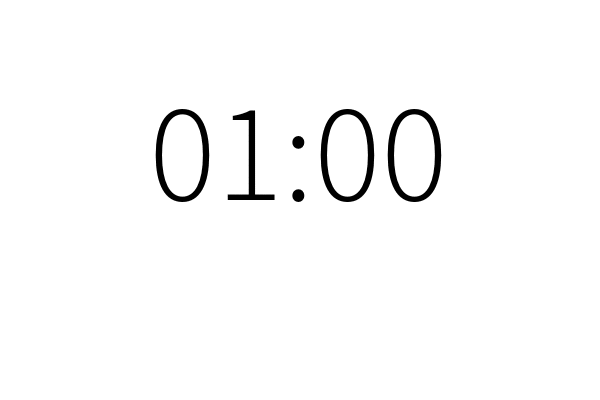 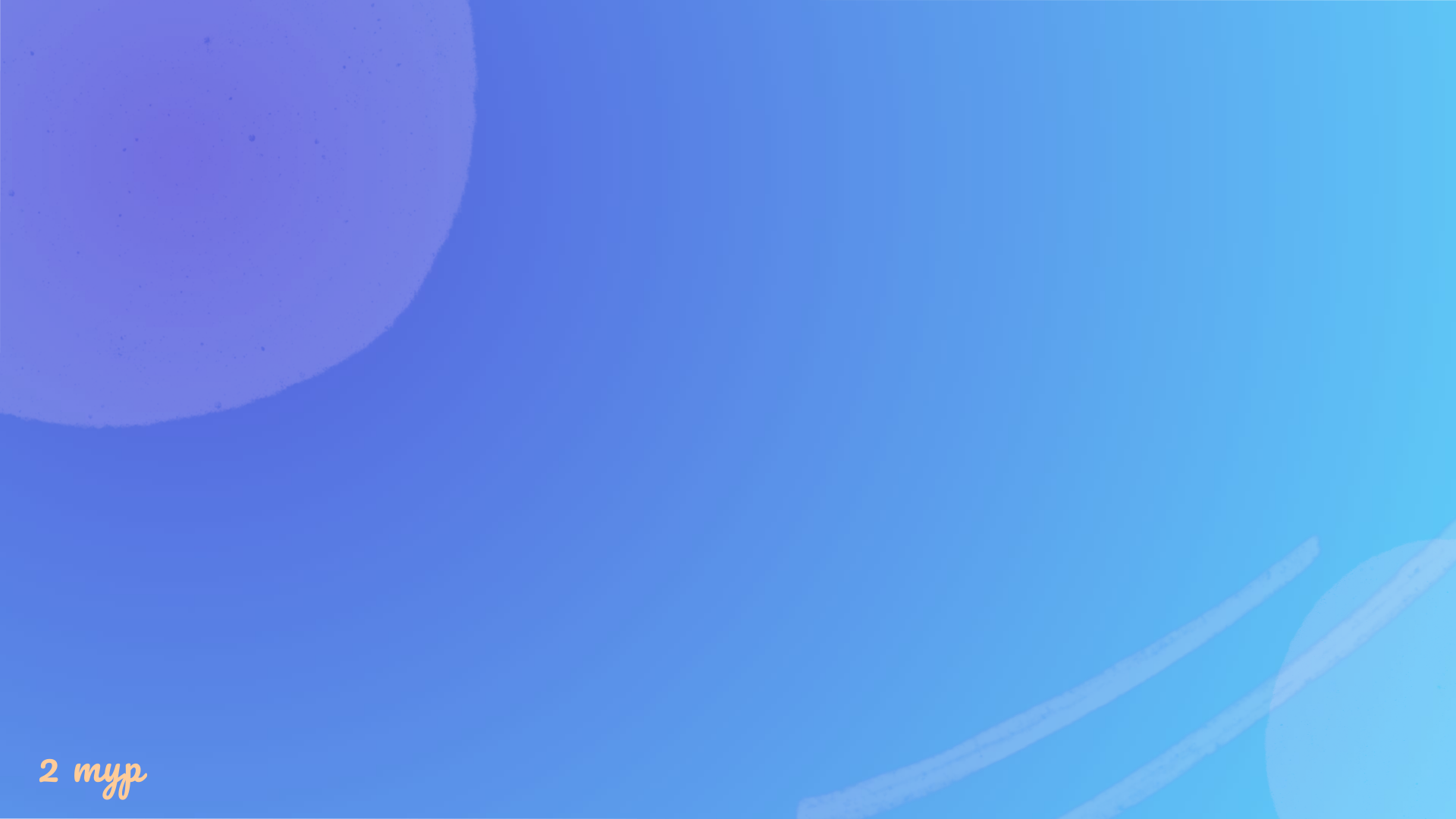 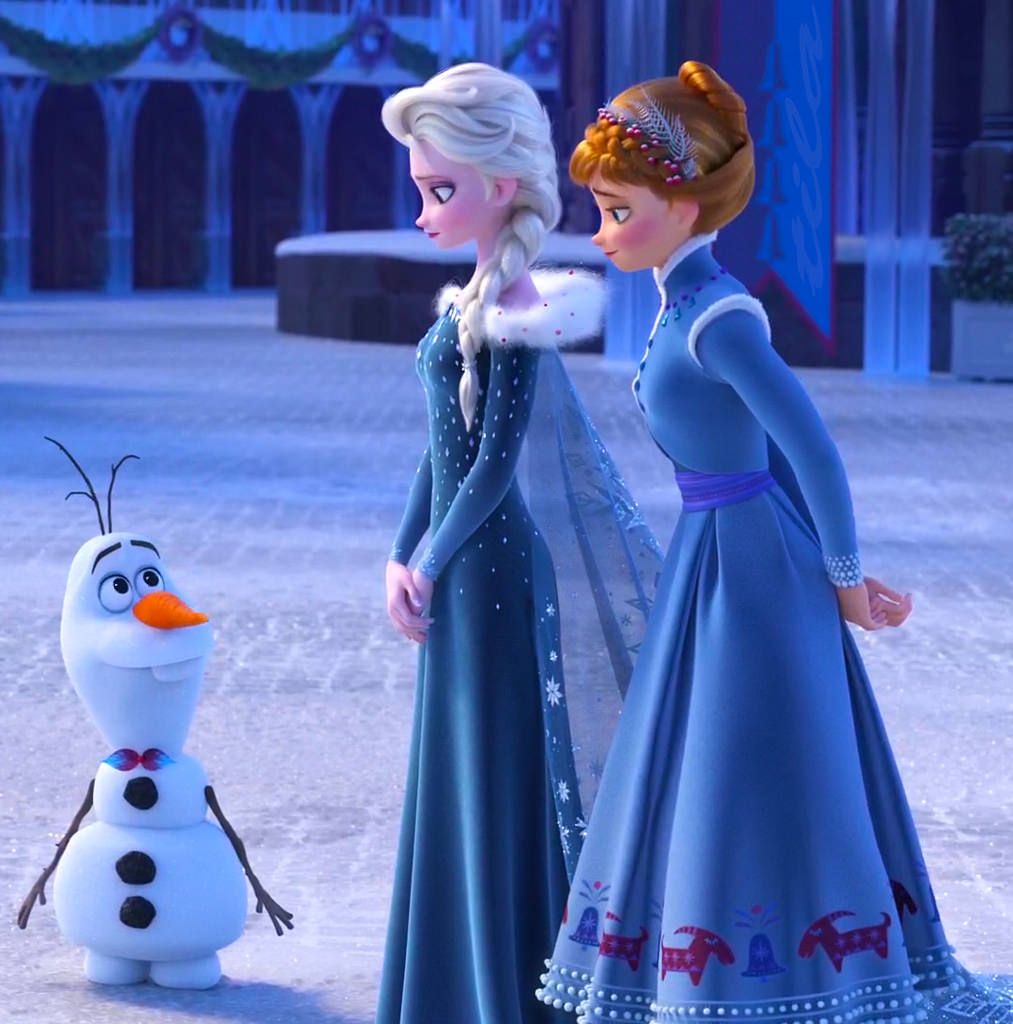 На кадре из мультфильма «Холодное сердце» скрыт
Снеговик Олаф
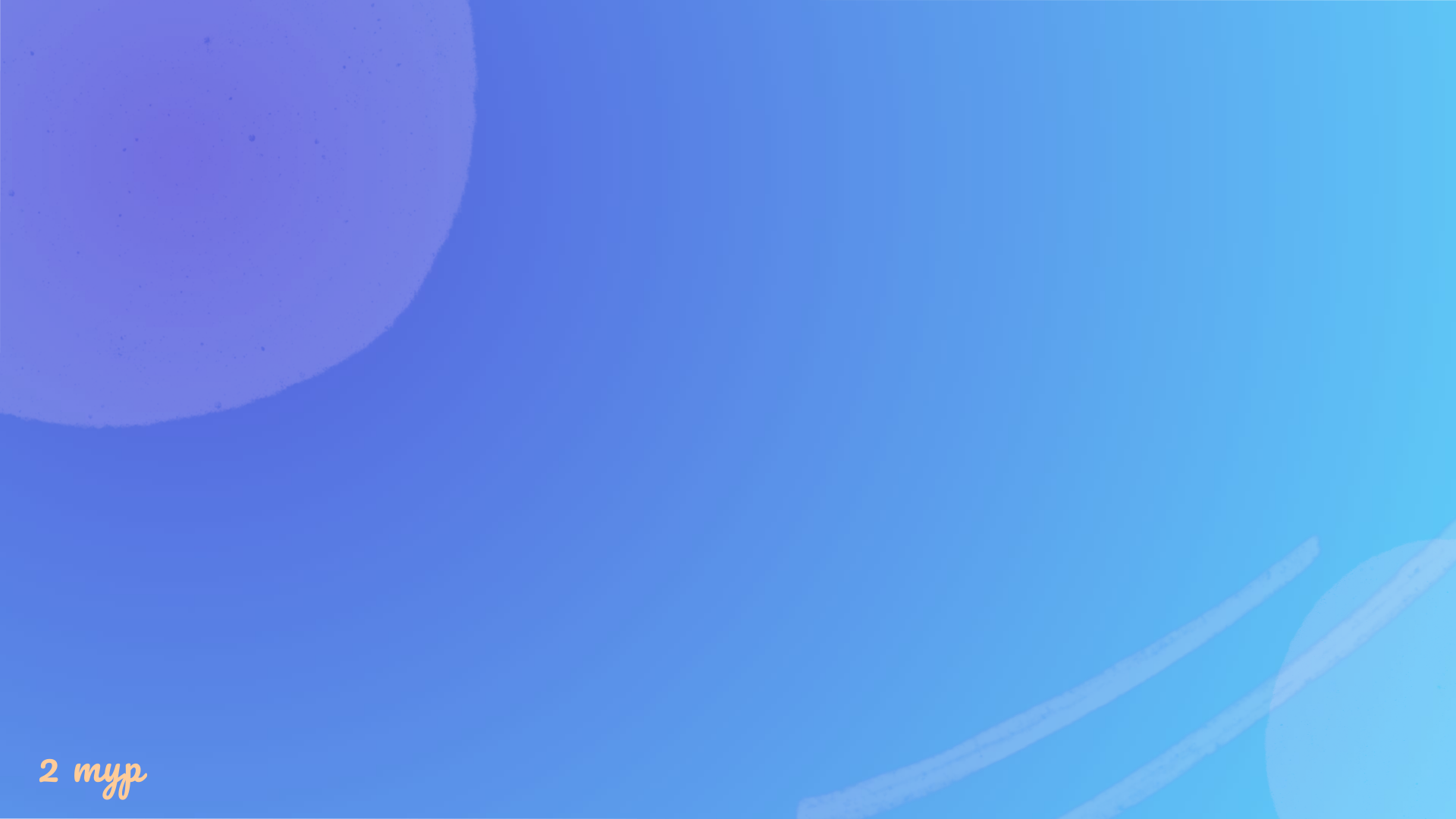 Вопрос № 2
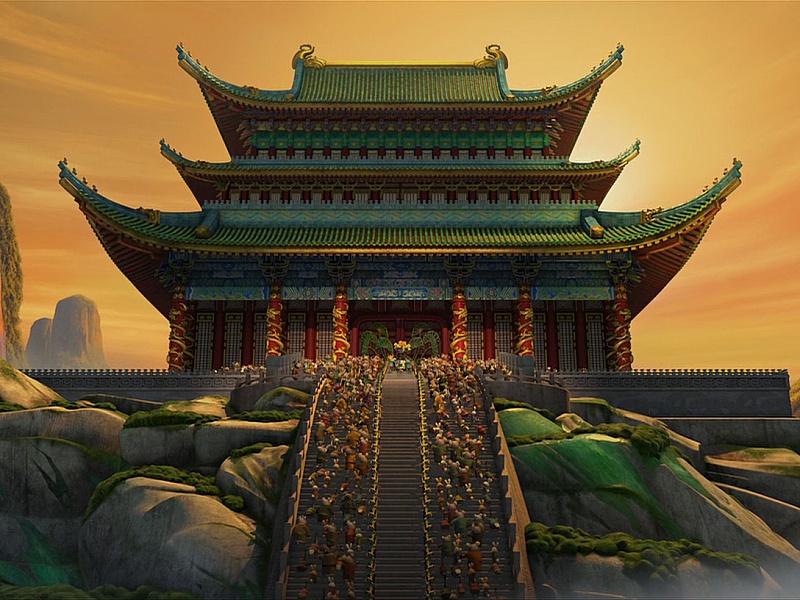 Часть какой конструкции?
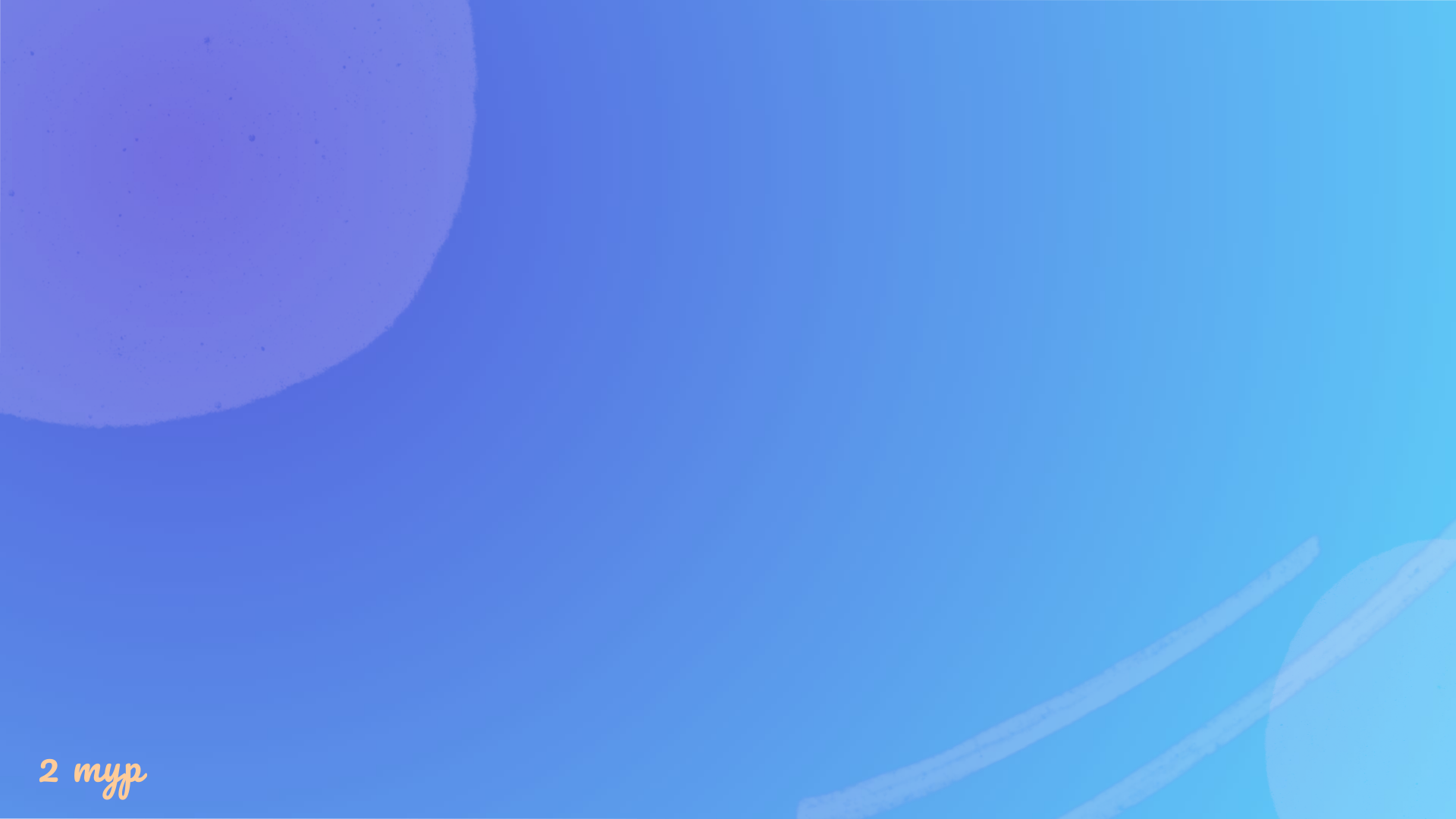 Вопрос № 2
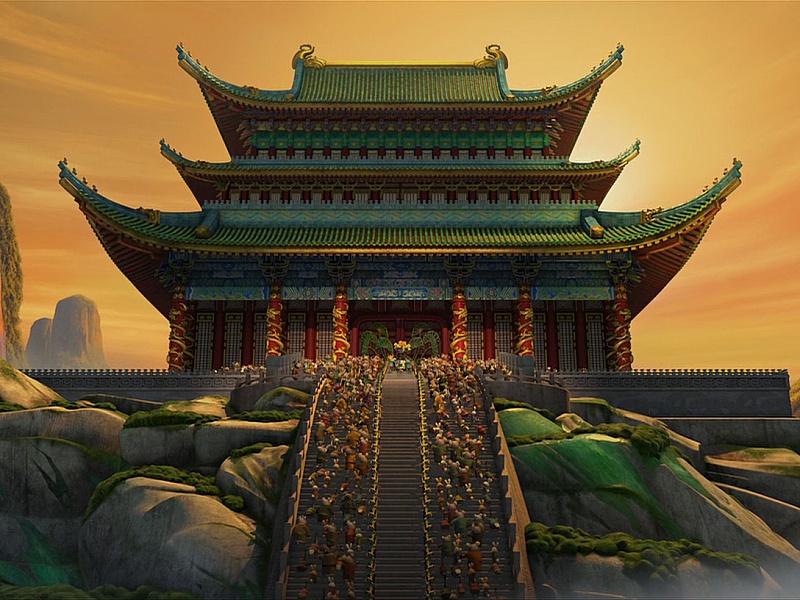 Часть какой конструкции?
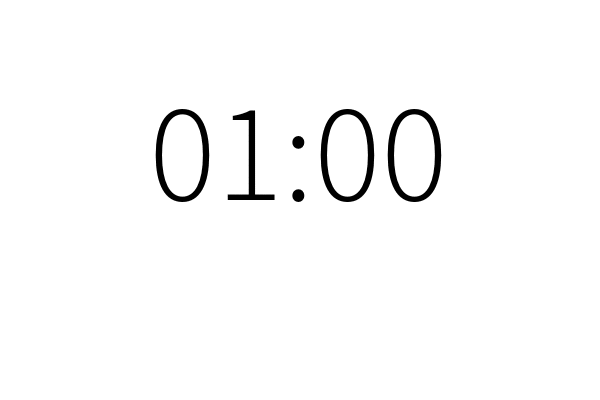 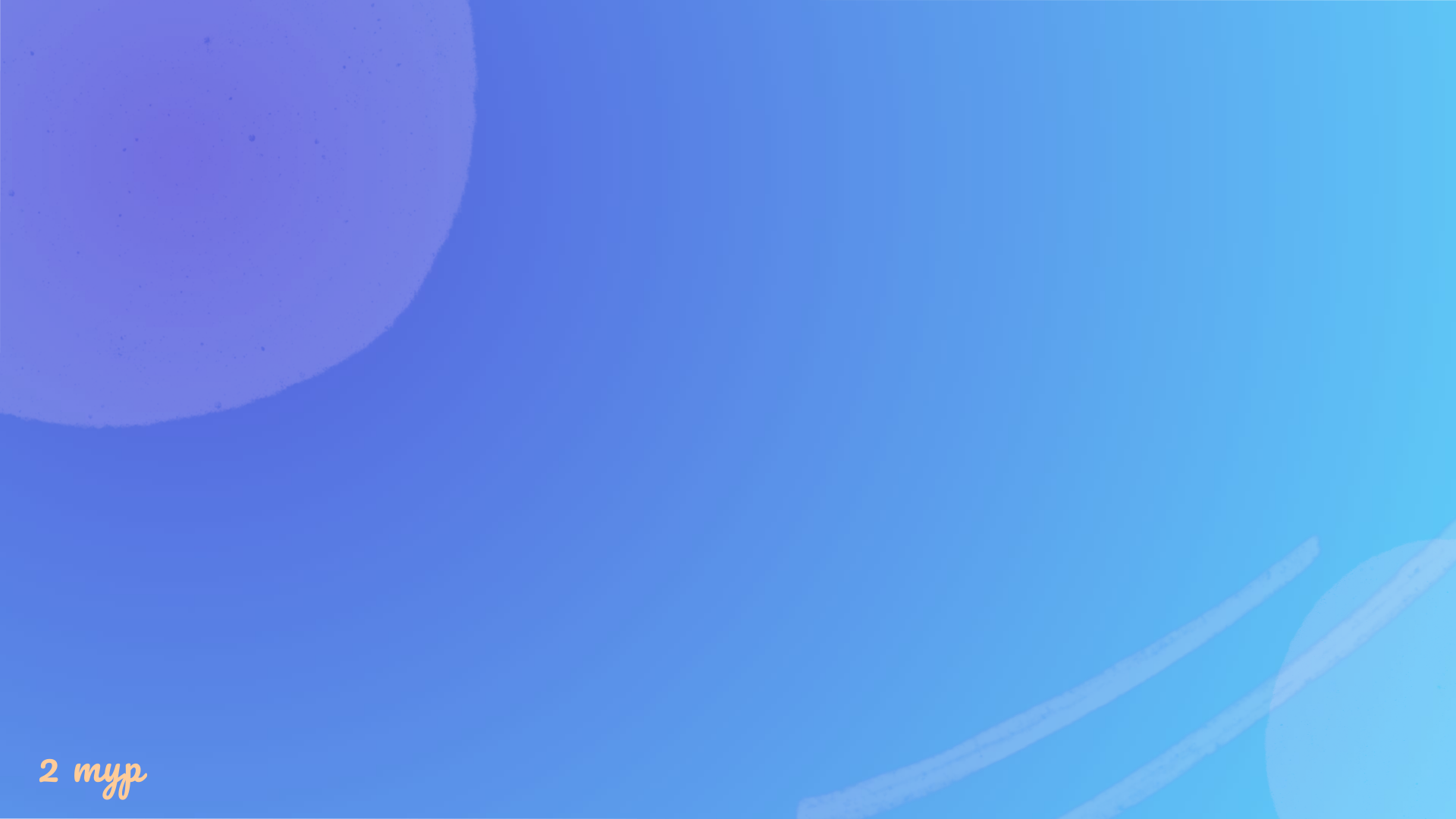 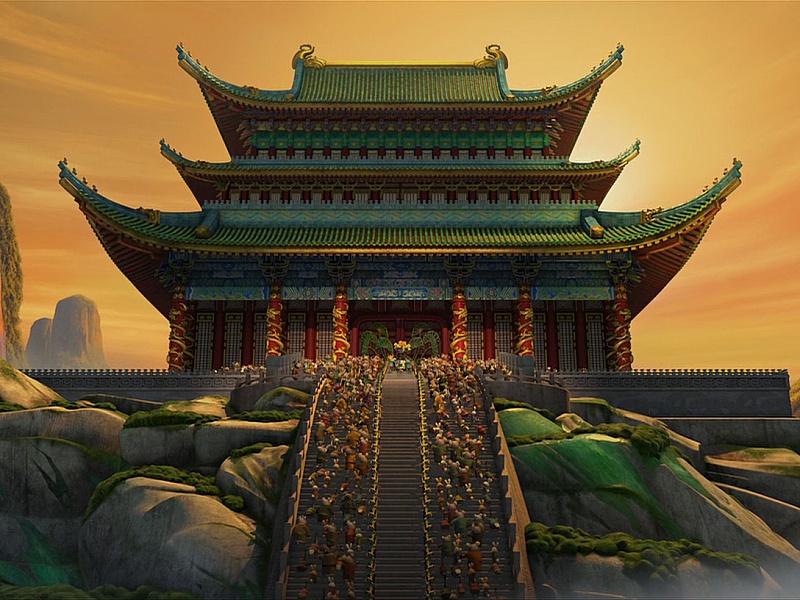 На кадре часть
Нефритового дворца из мультфильма Кунг фу Панда
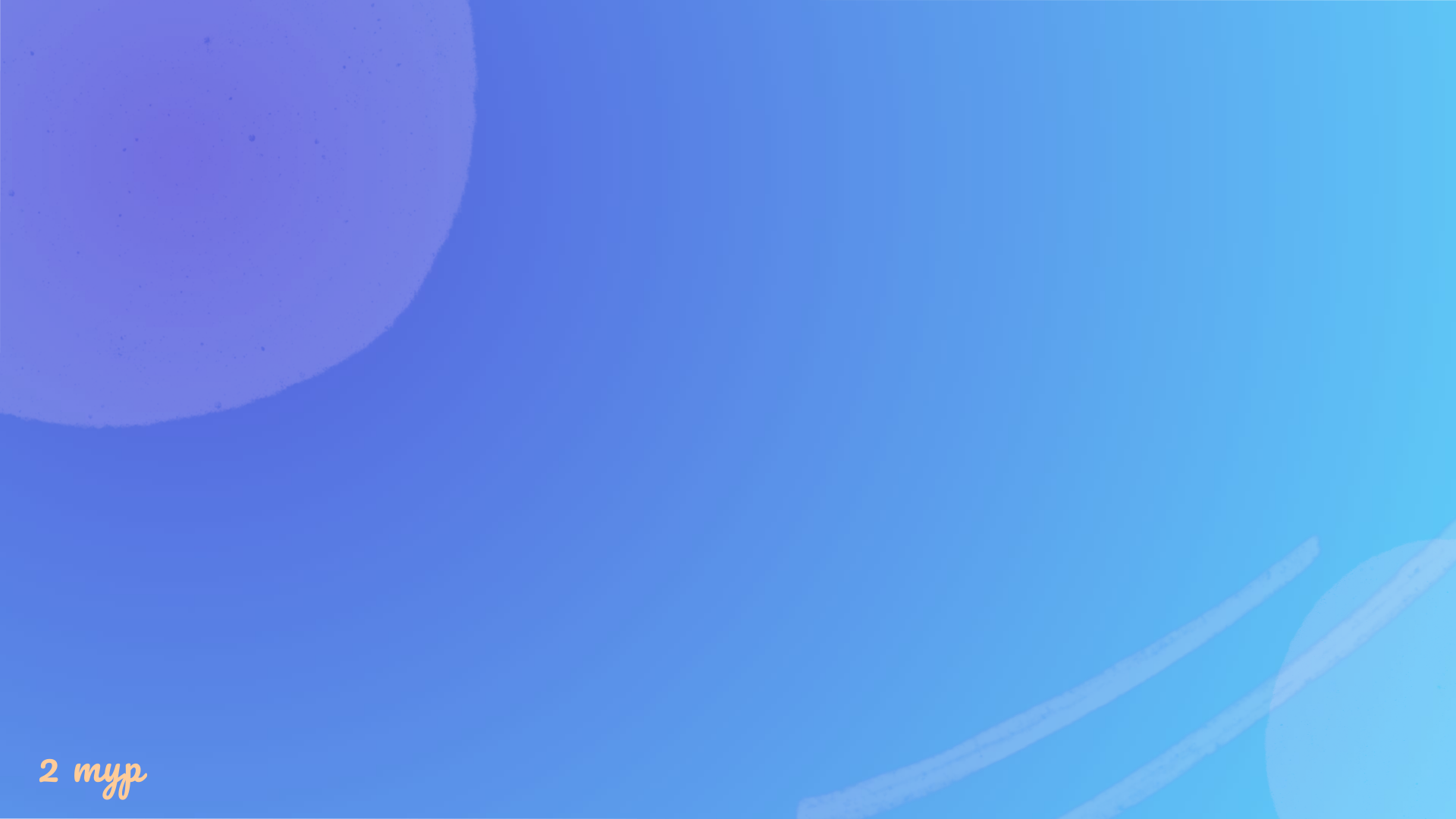 Вопрос № 3
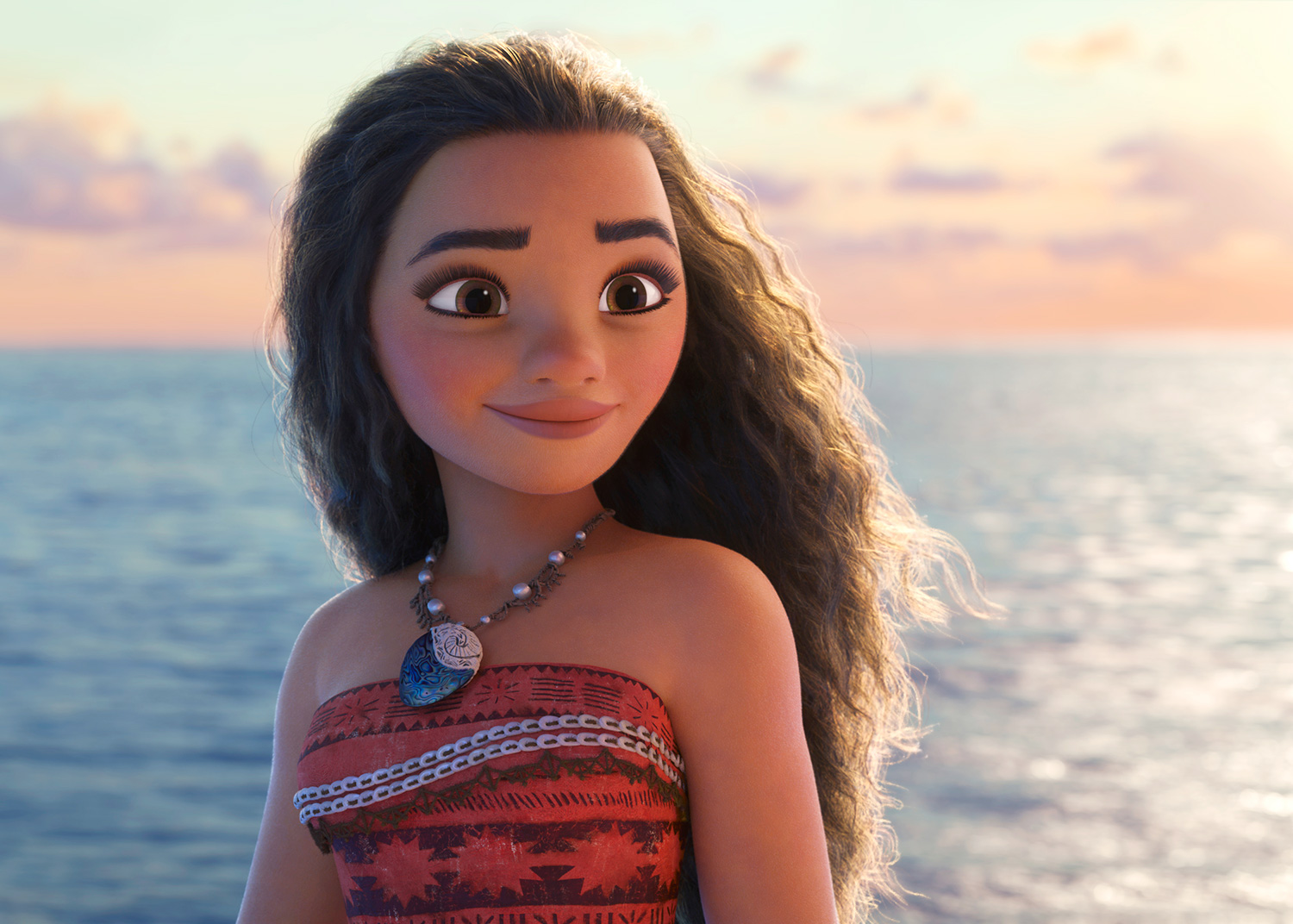 Из какого мультфильма кулон?
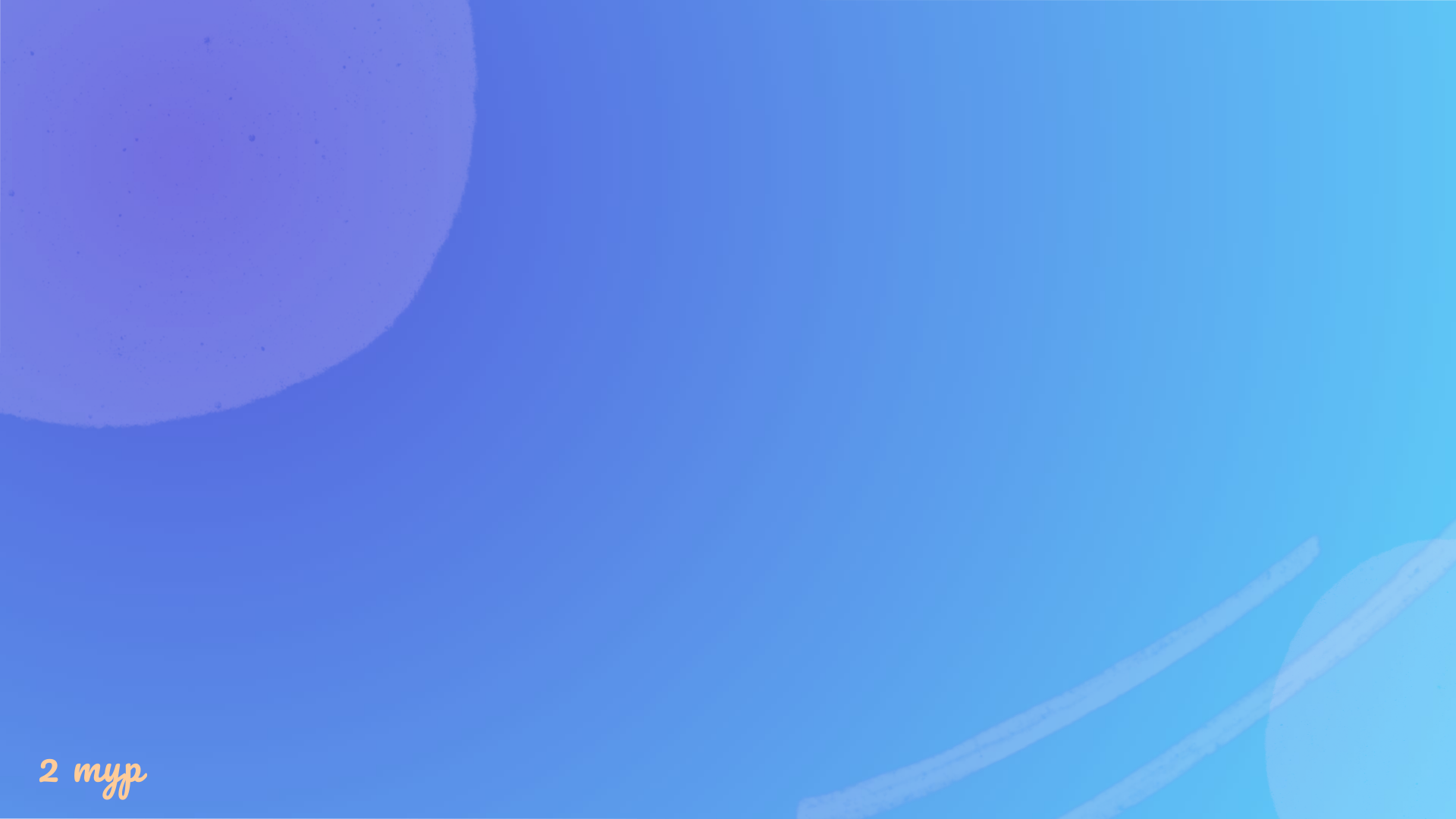 Вопрос № 3
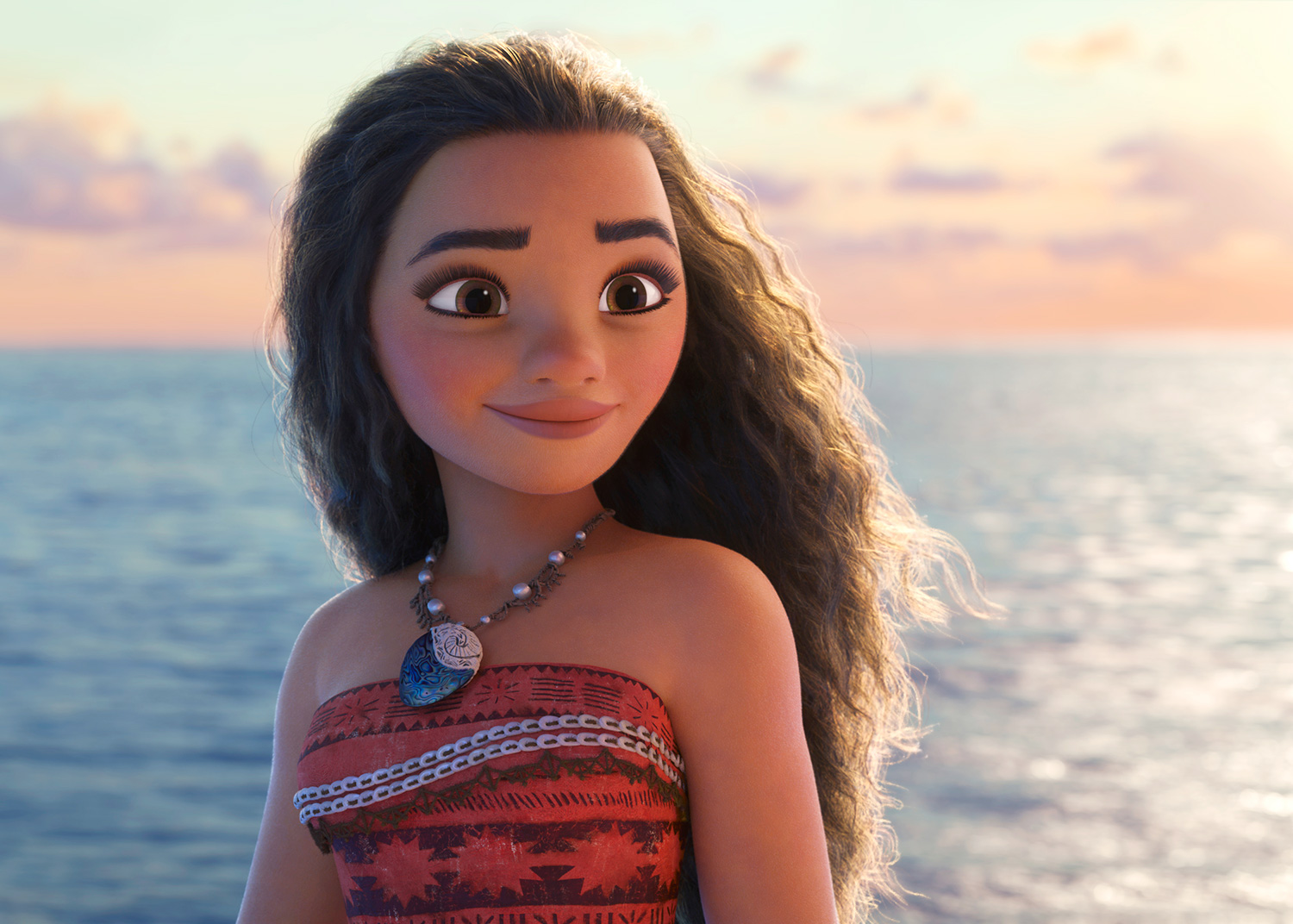 Из какого мультфильма кулон?
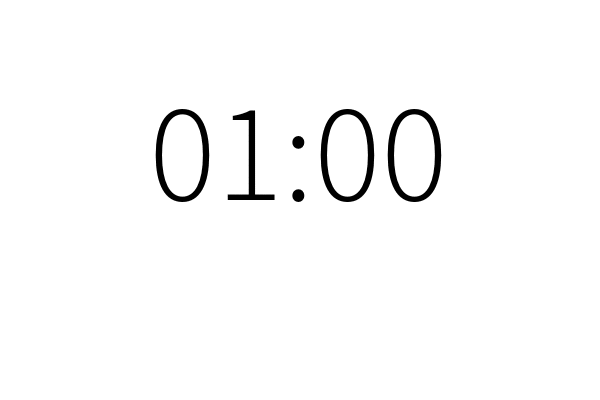 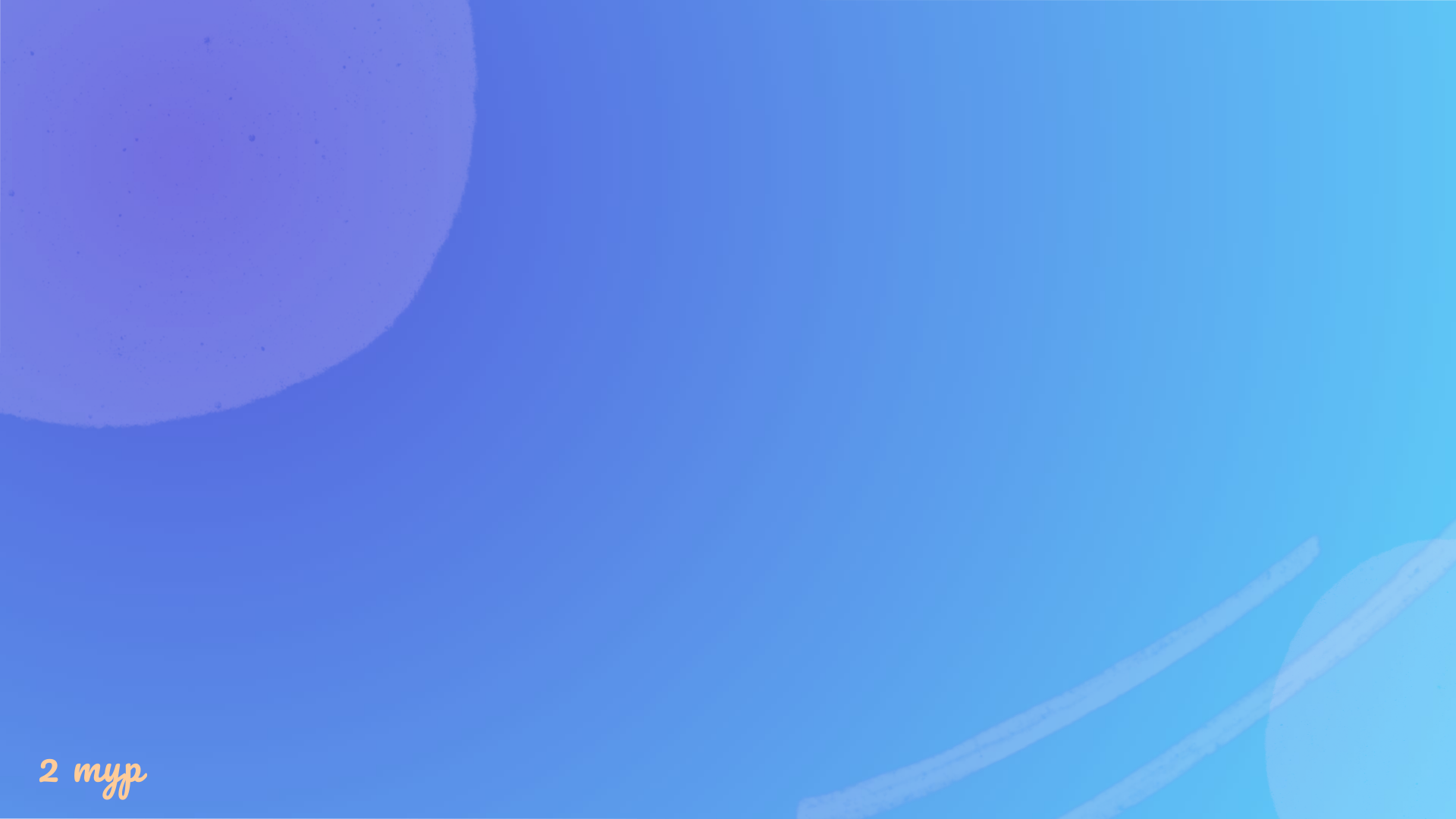 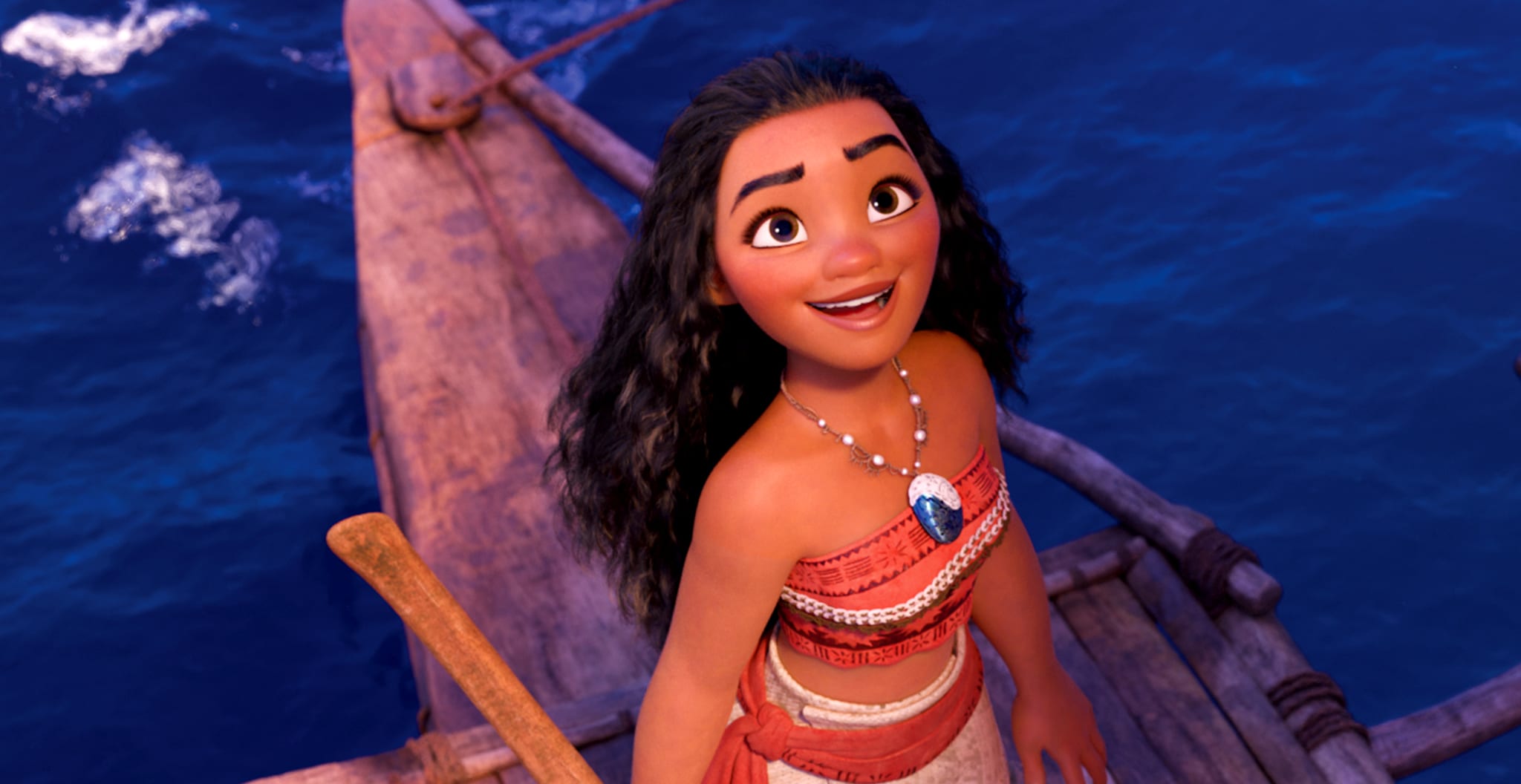 Кулон полинезийскойпринцессыиз мультфильма
Моана
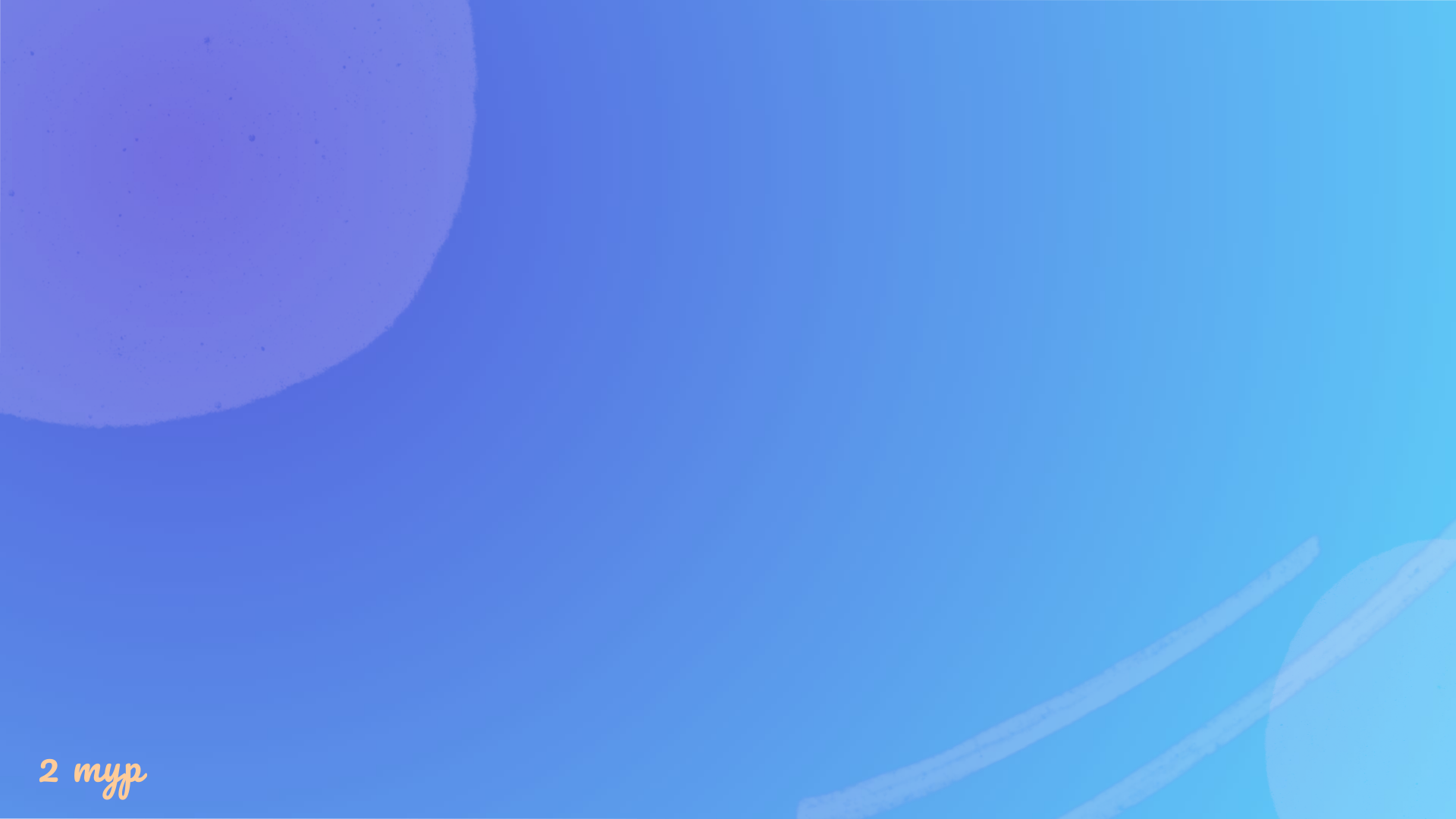 Вопрос № 4
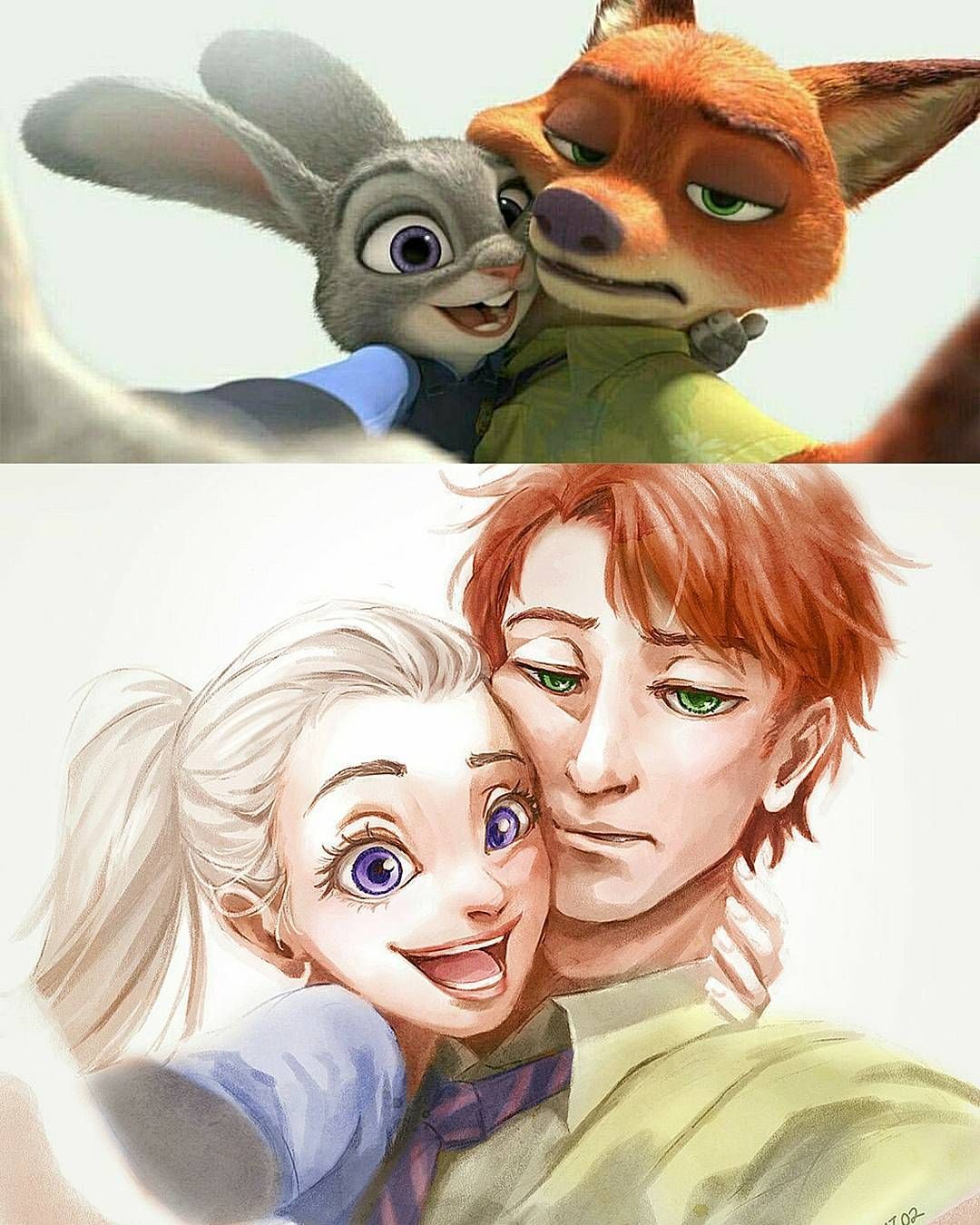 Хуманизация каких персонажей и из какого мультфильма?
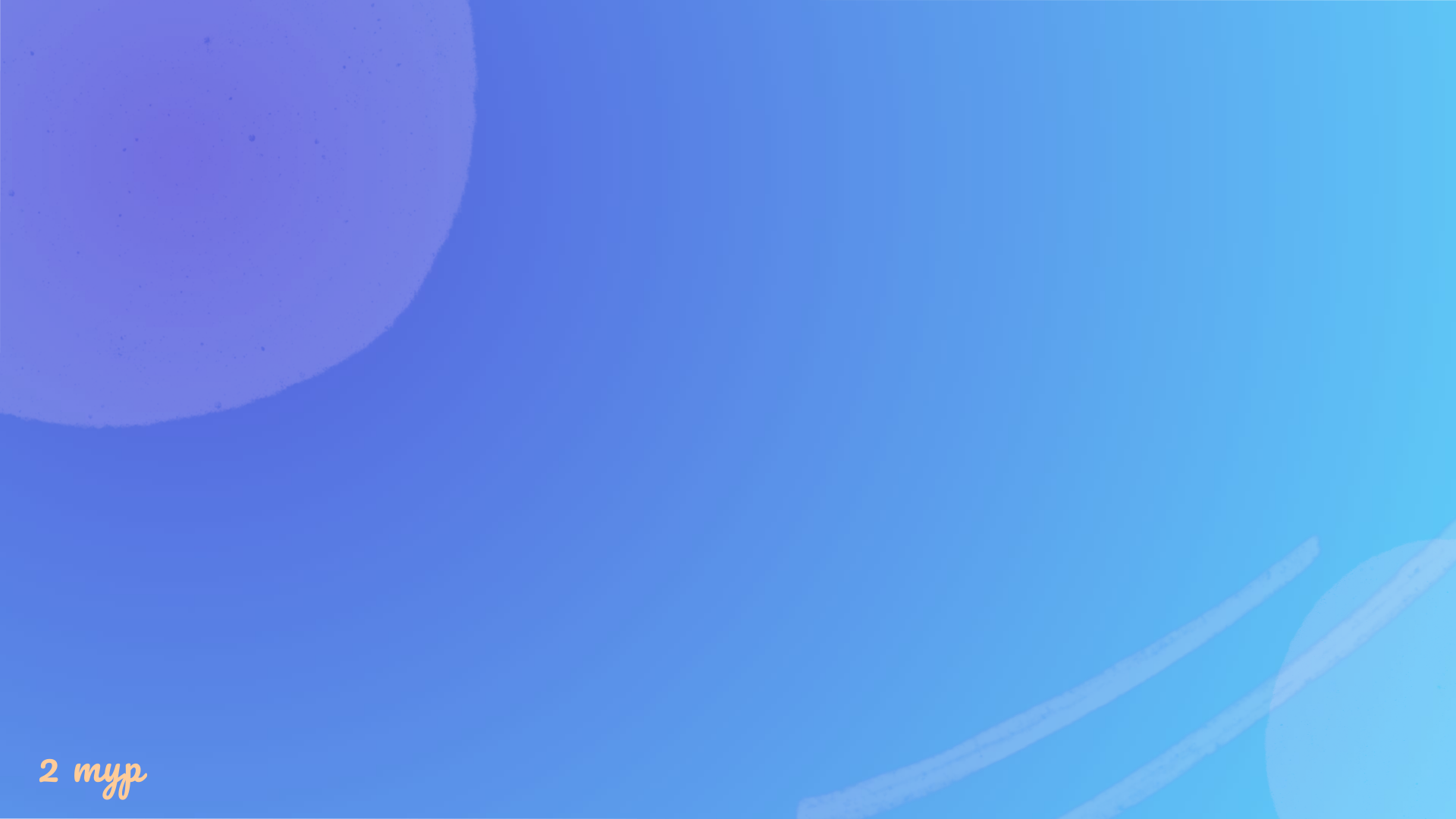 Вопрос № 4
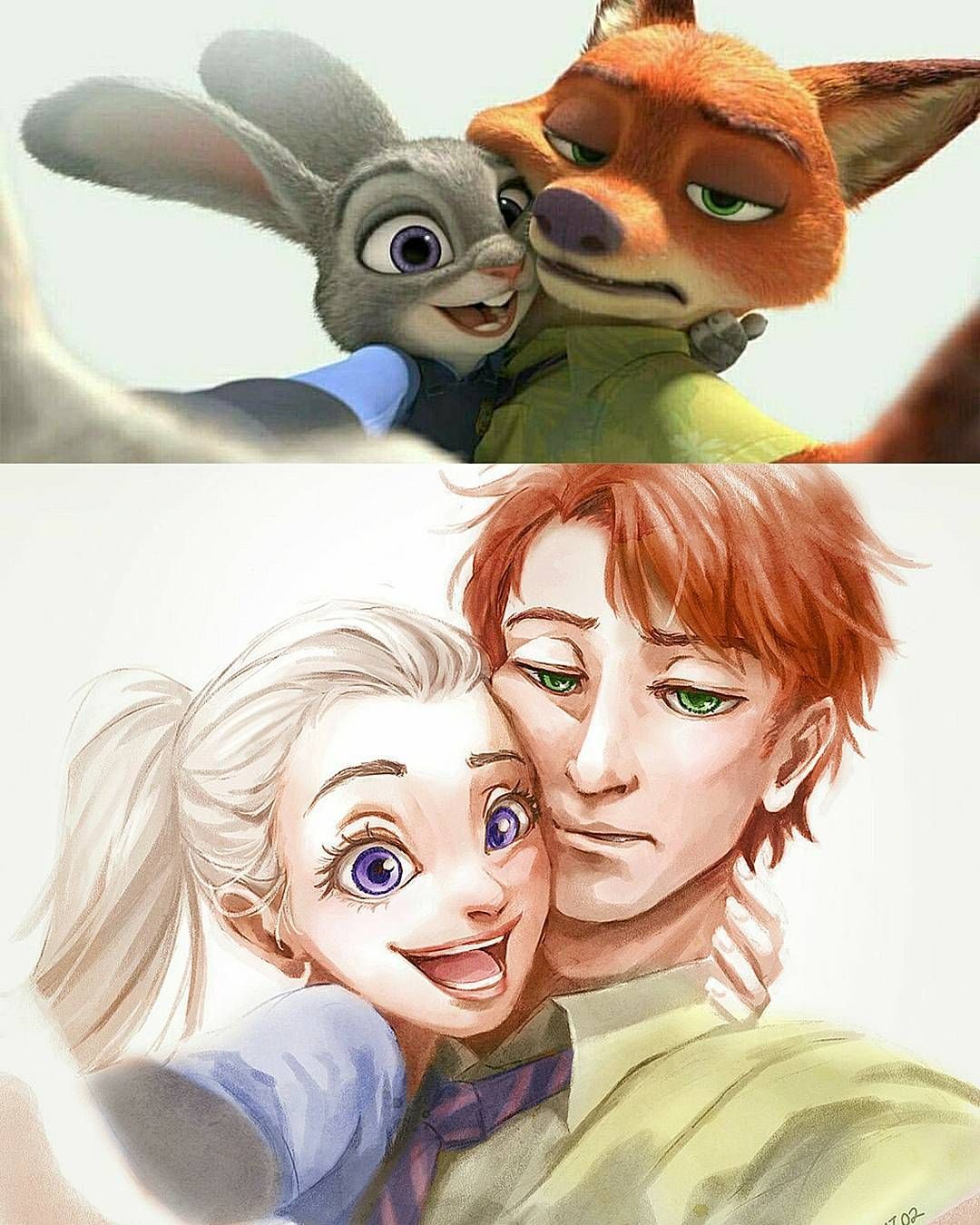 Хуманизация каких персонажей и из какого мультфильма?
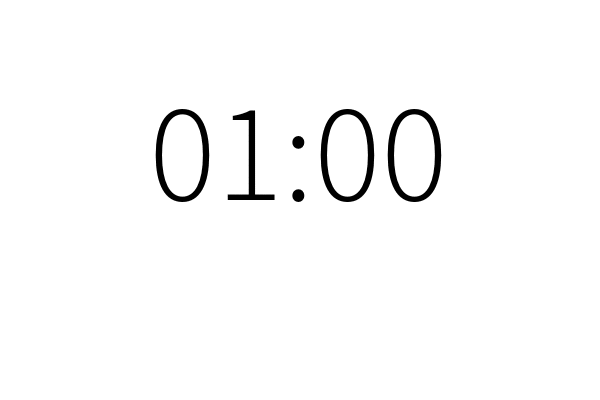 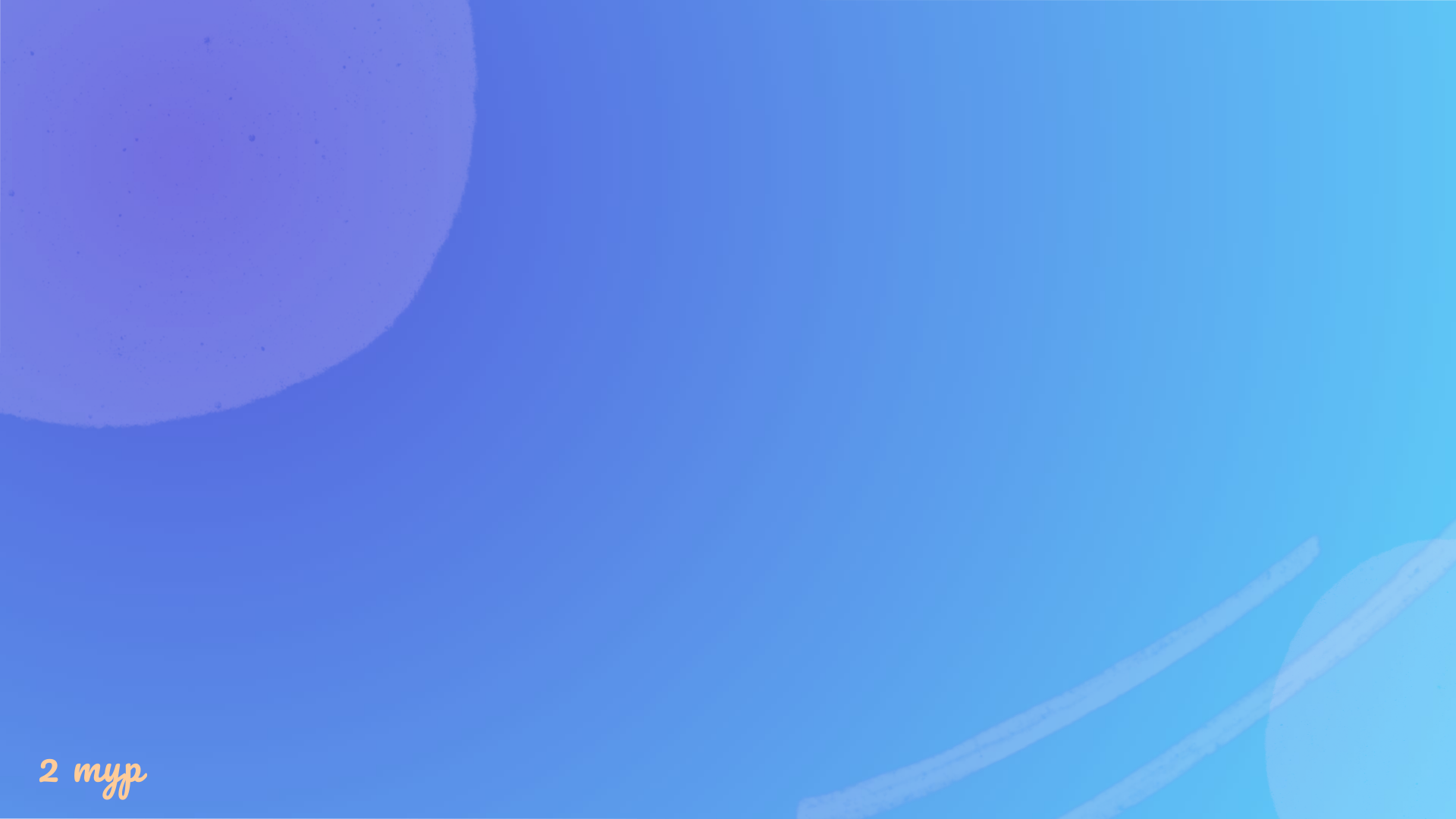 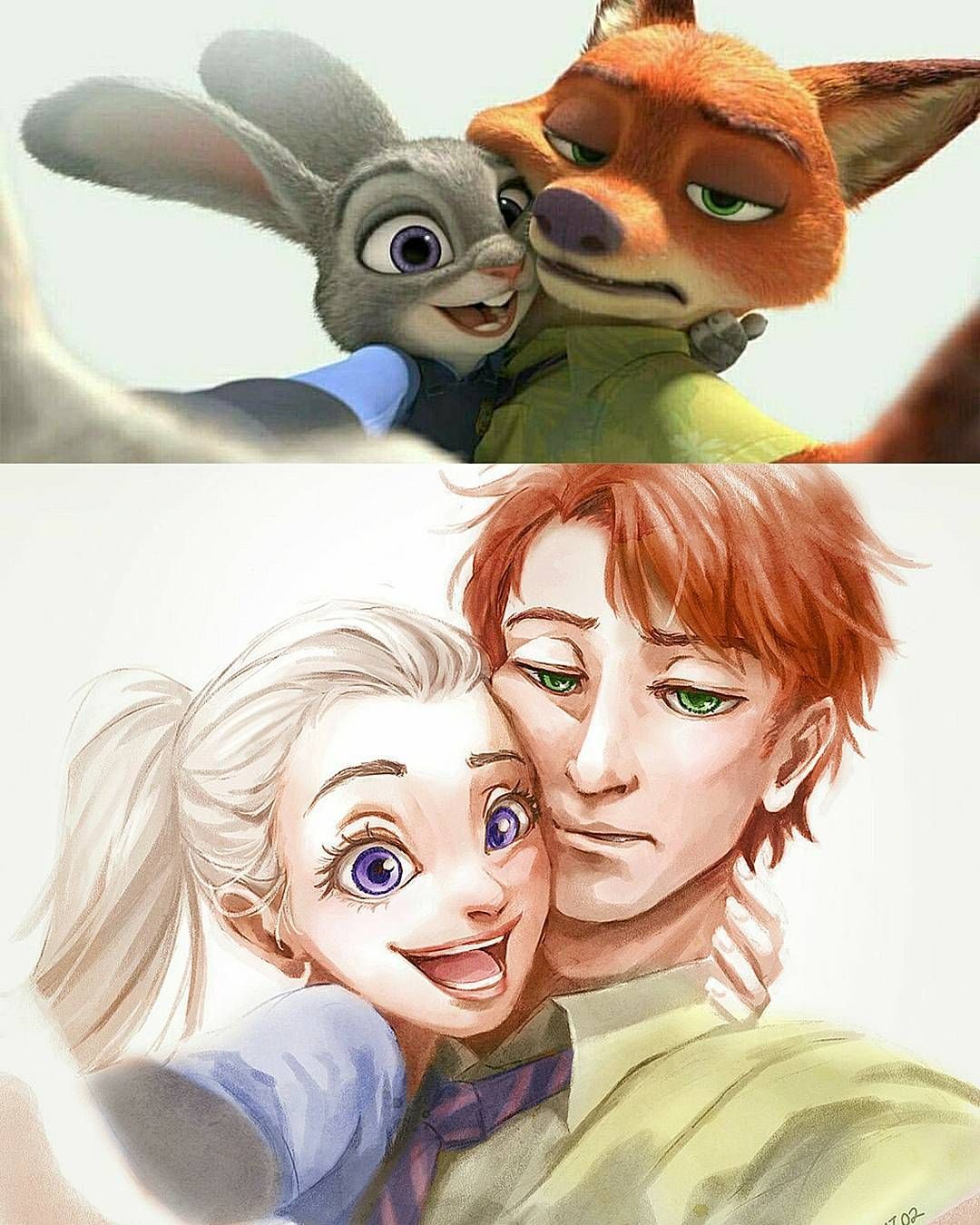 На рисунке хуманизировали
Главных героев мультфильма «Зверополис» Ника и Джуди
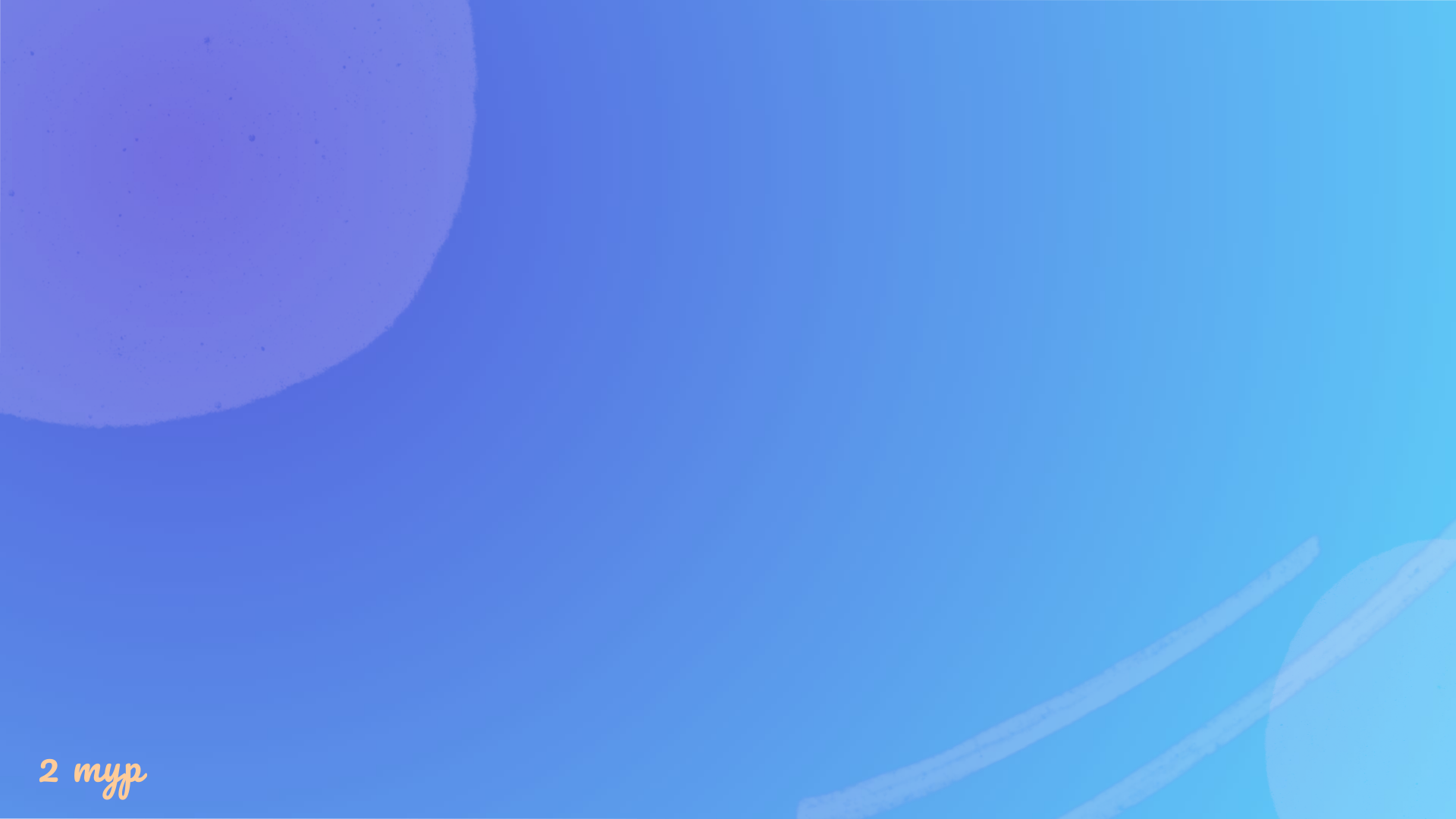 Вопрос № 5
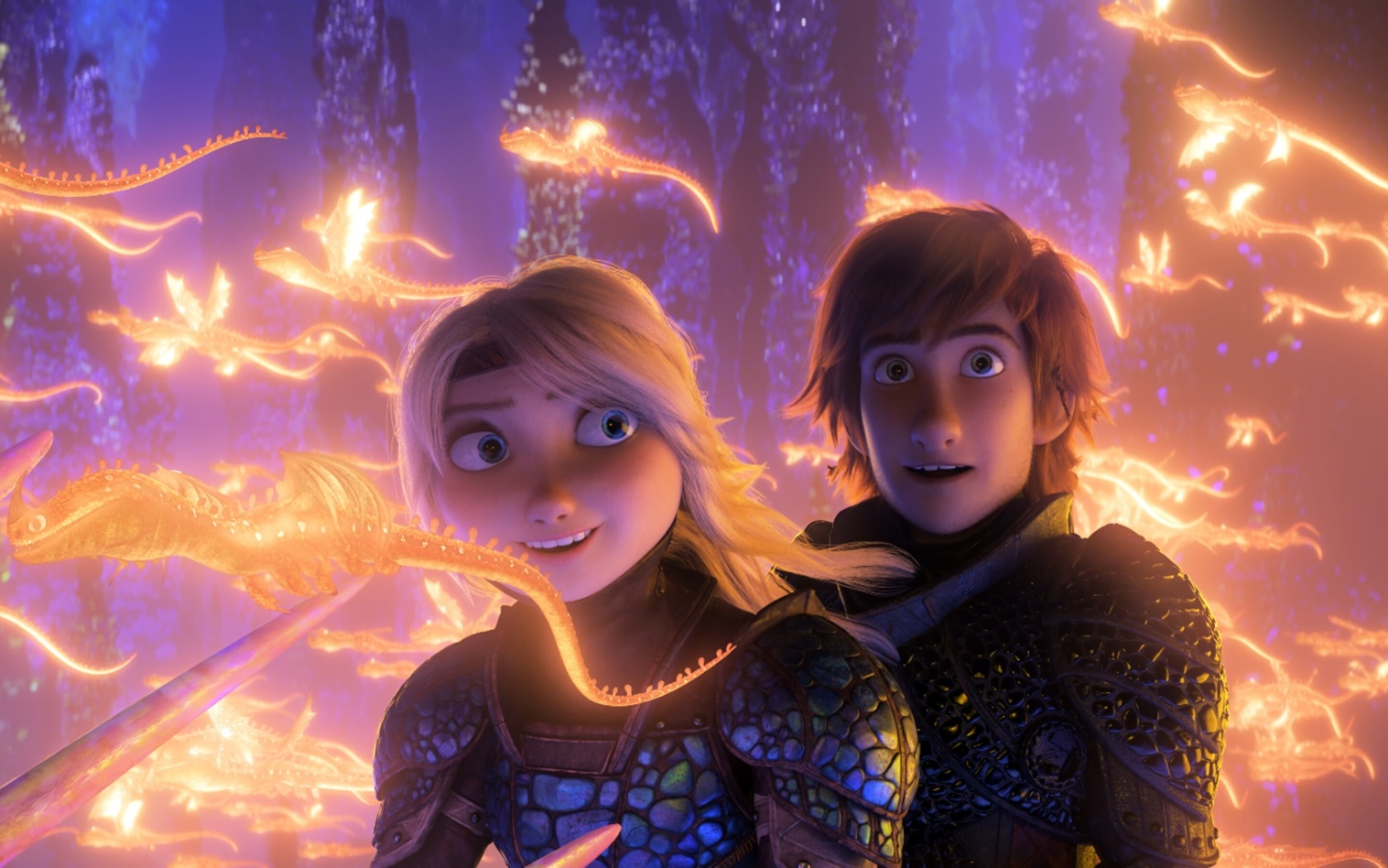 Кадр из какого мультфильма?
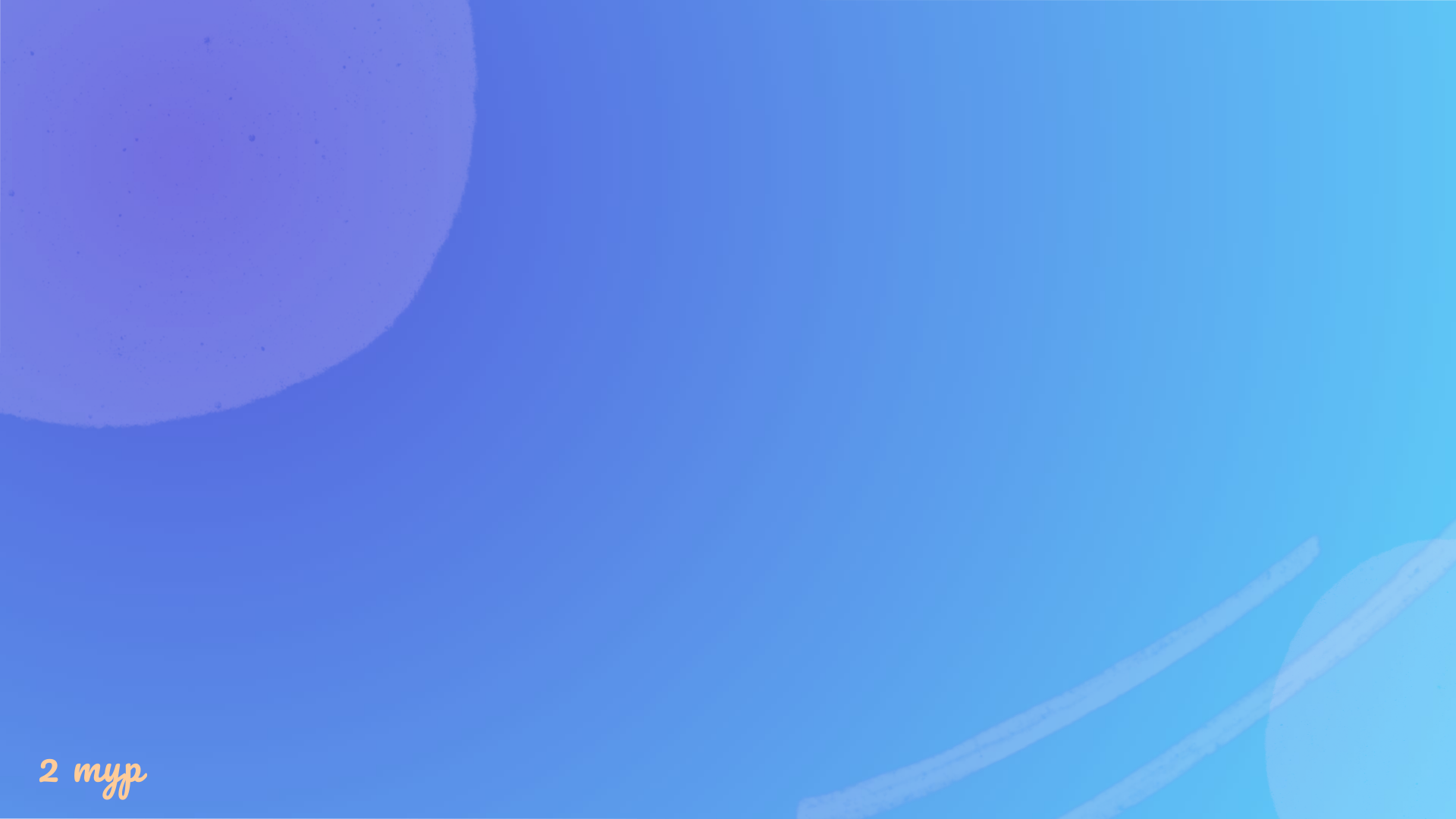 Вопрос № 5
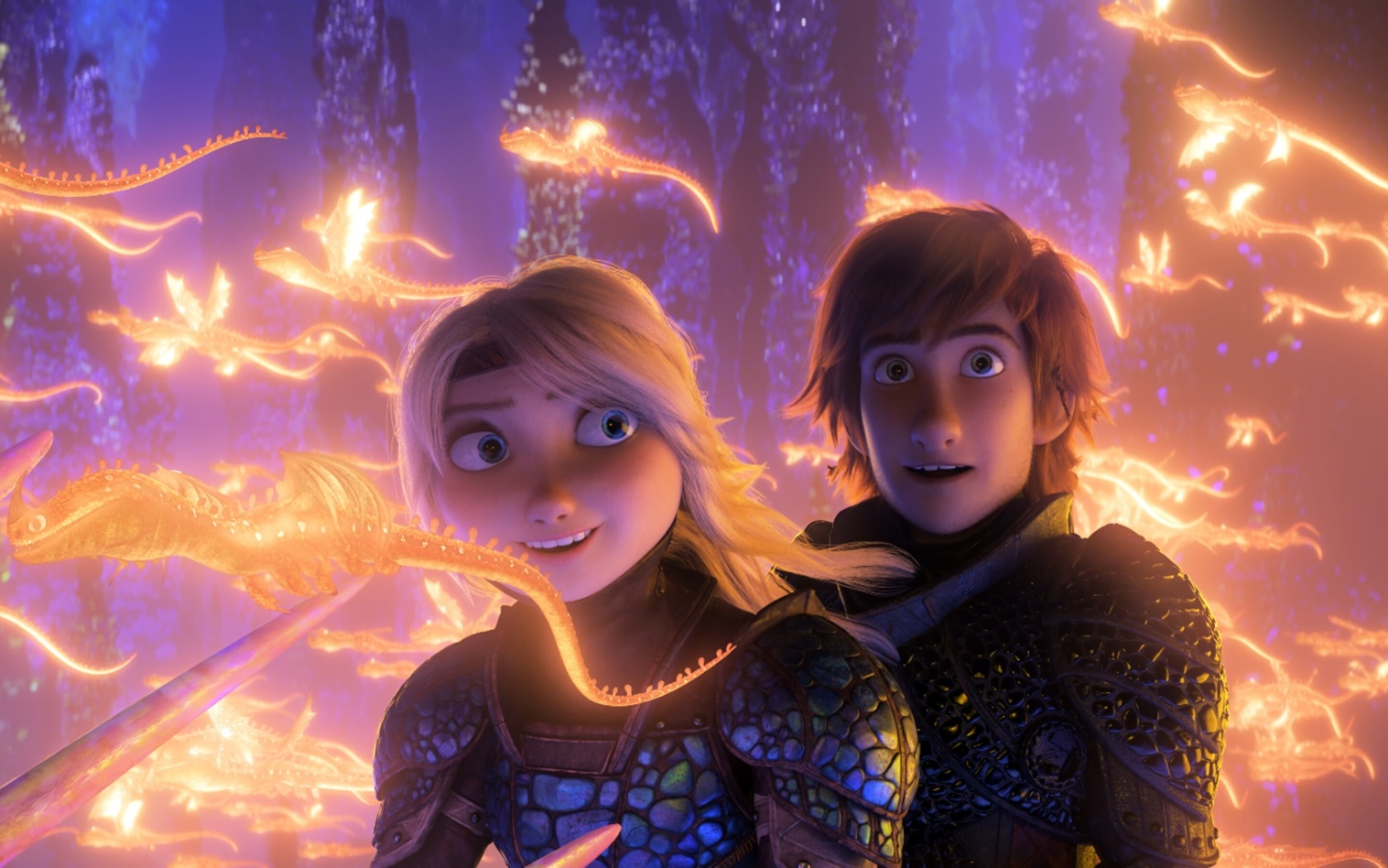 Кадр из какого мультфильма?
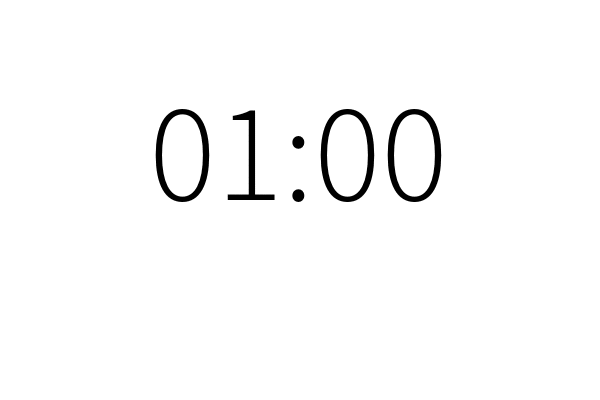 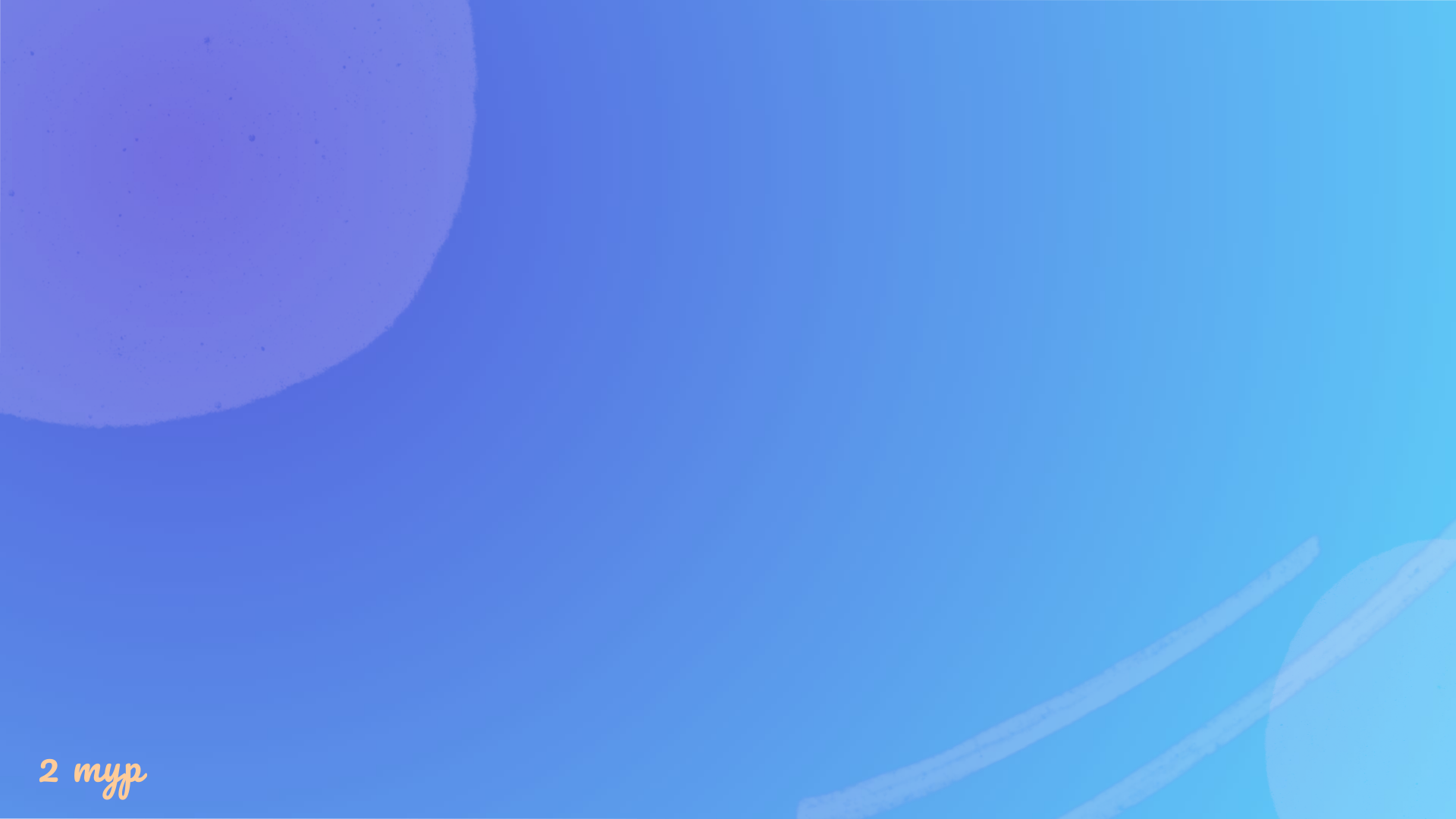 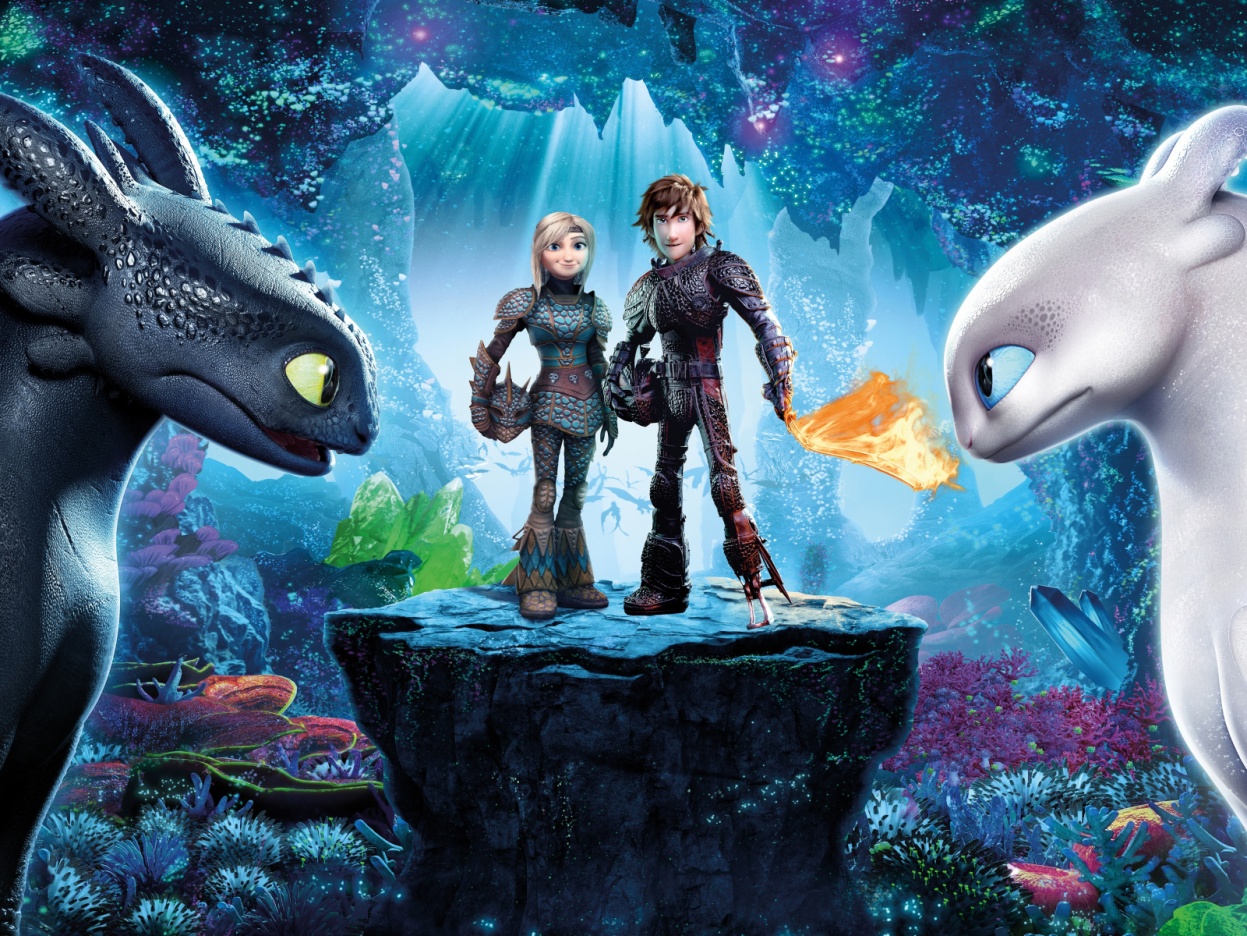 Кадр из мультфильма
Как приручить дракона 3
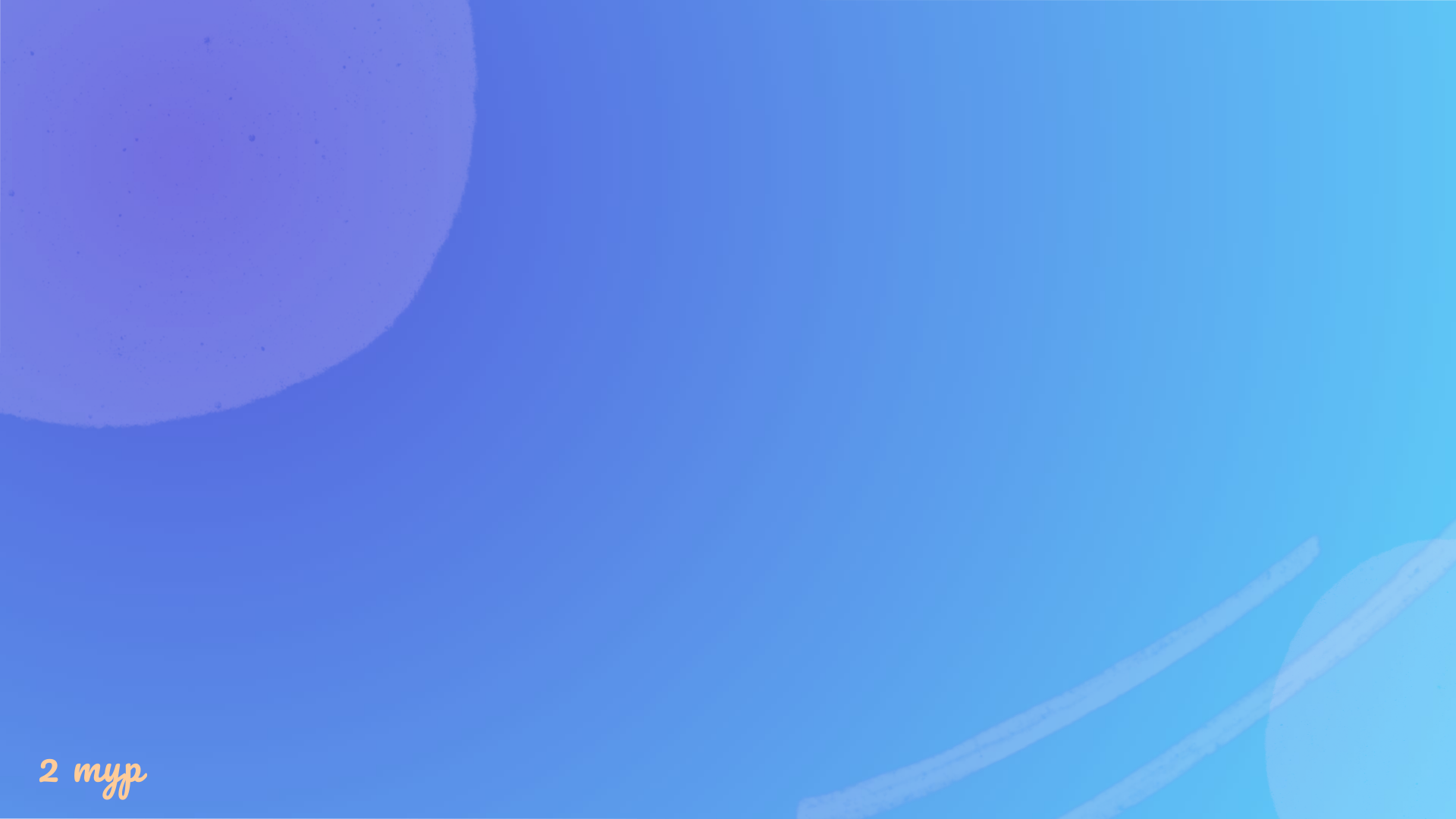 Вопрос № 6
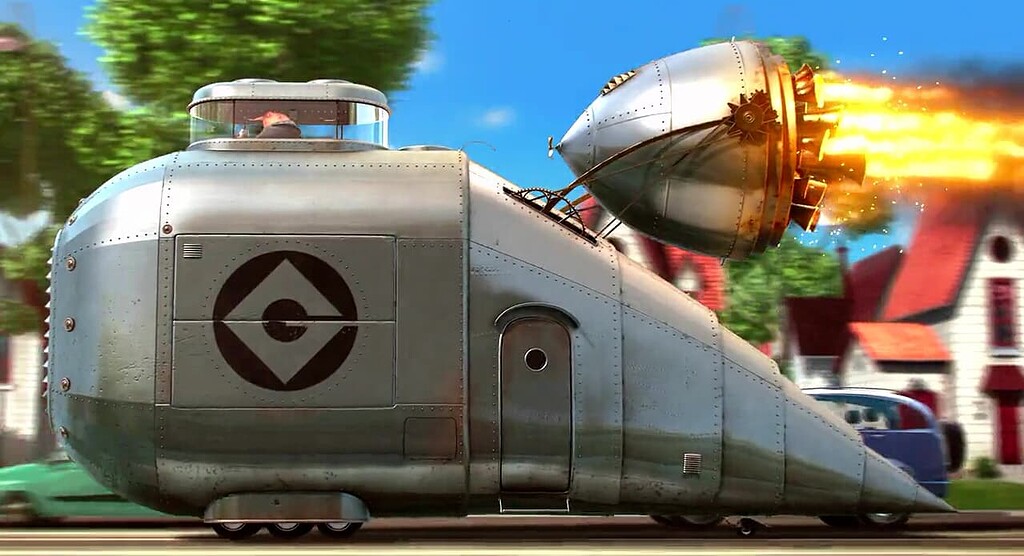 Как называется транспортное средство?
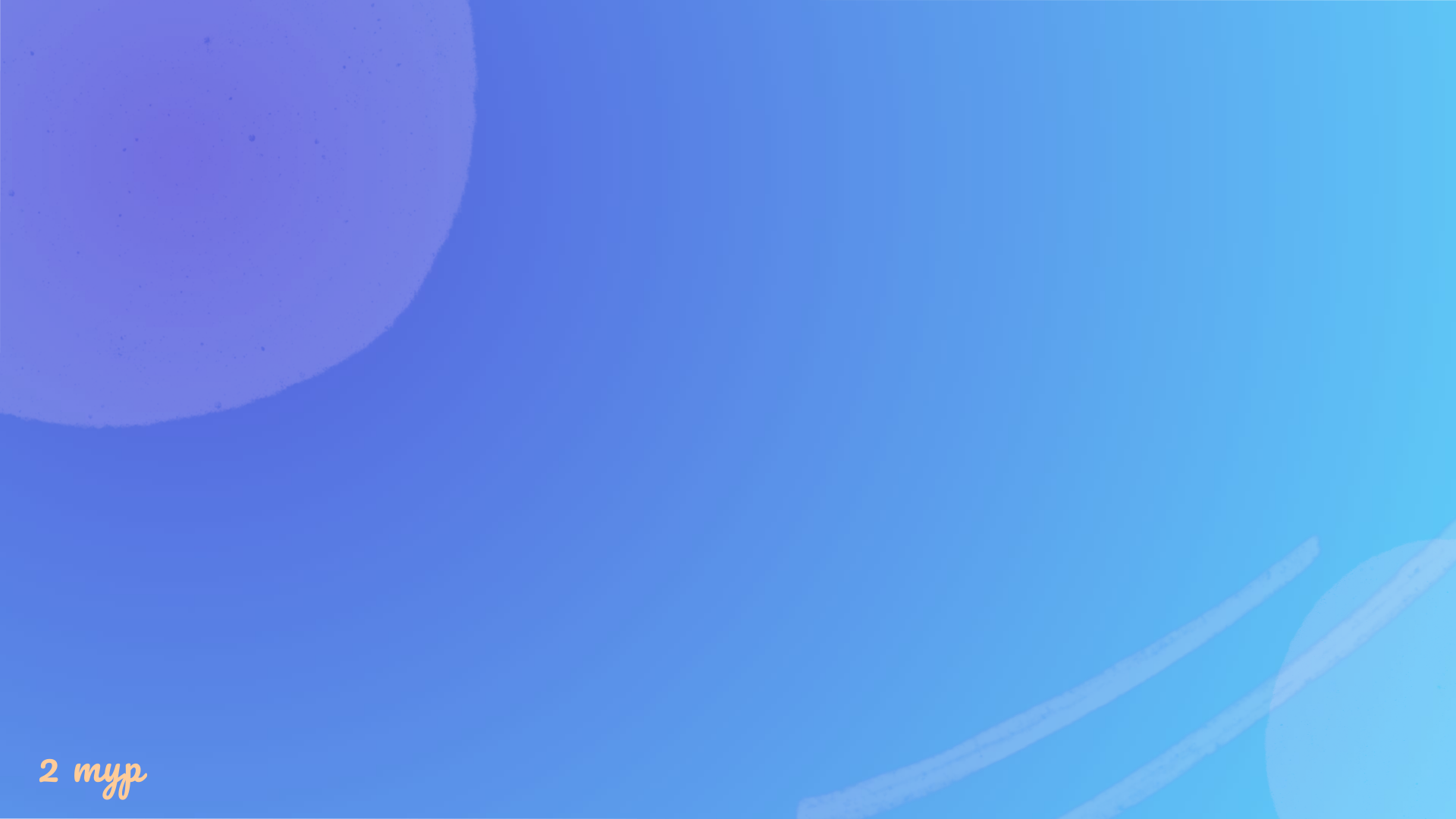 Вопрос № 6
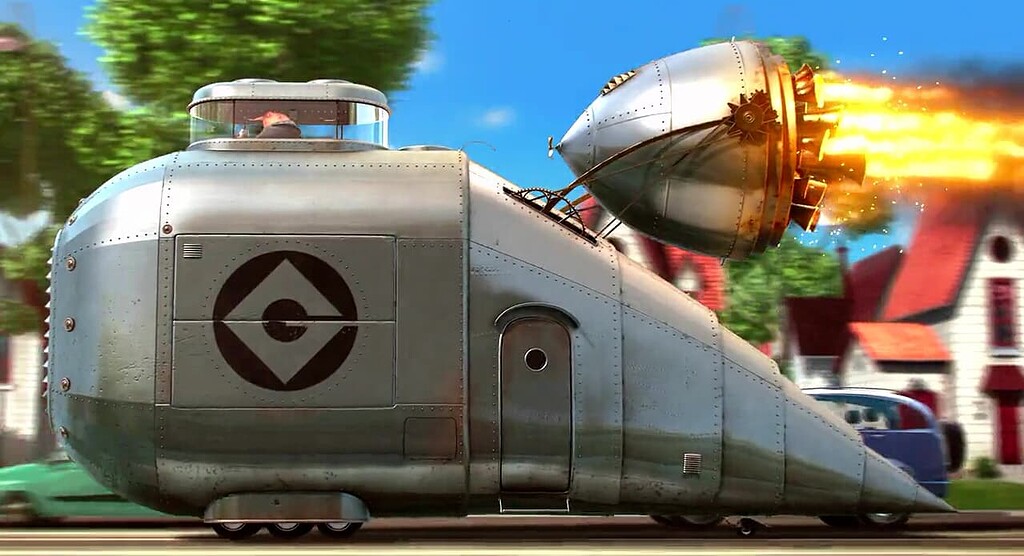 Как называется транспортное средство?
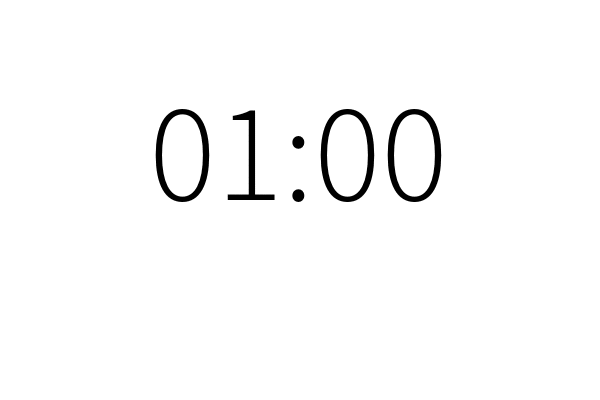 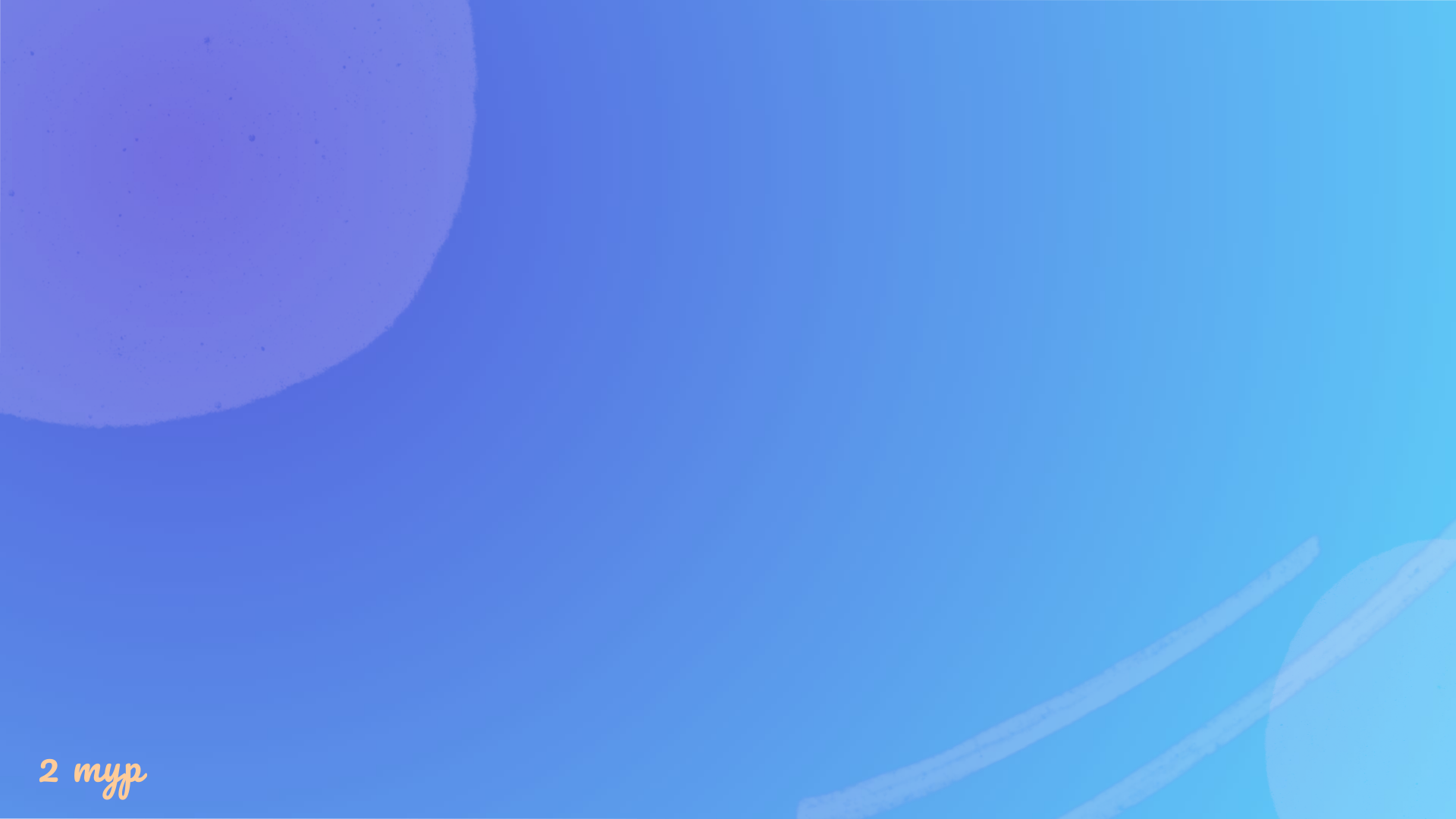 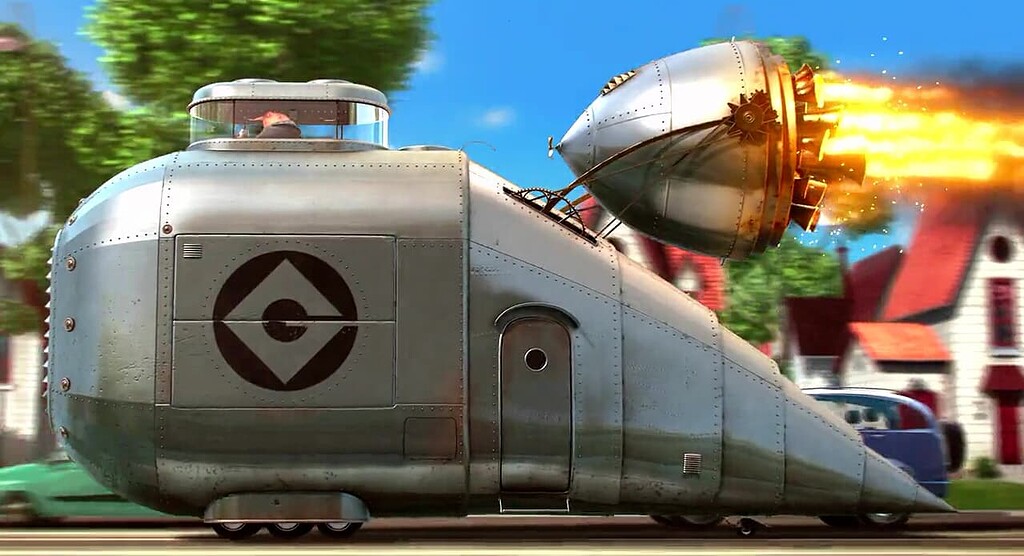 Транспортноесредствоназывается
Грюмобиль из мультфильма Гадкий Я
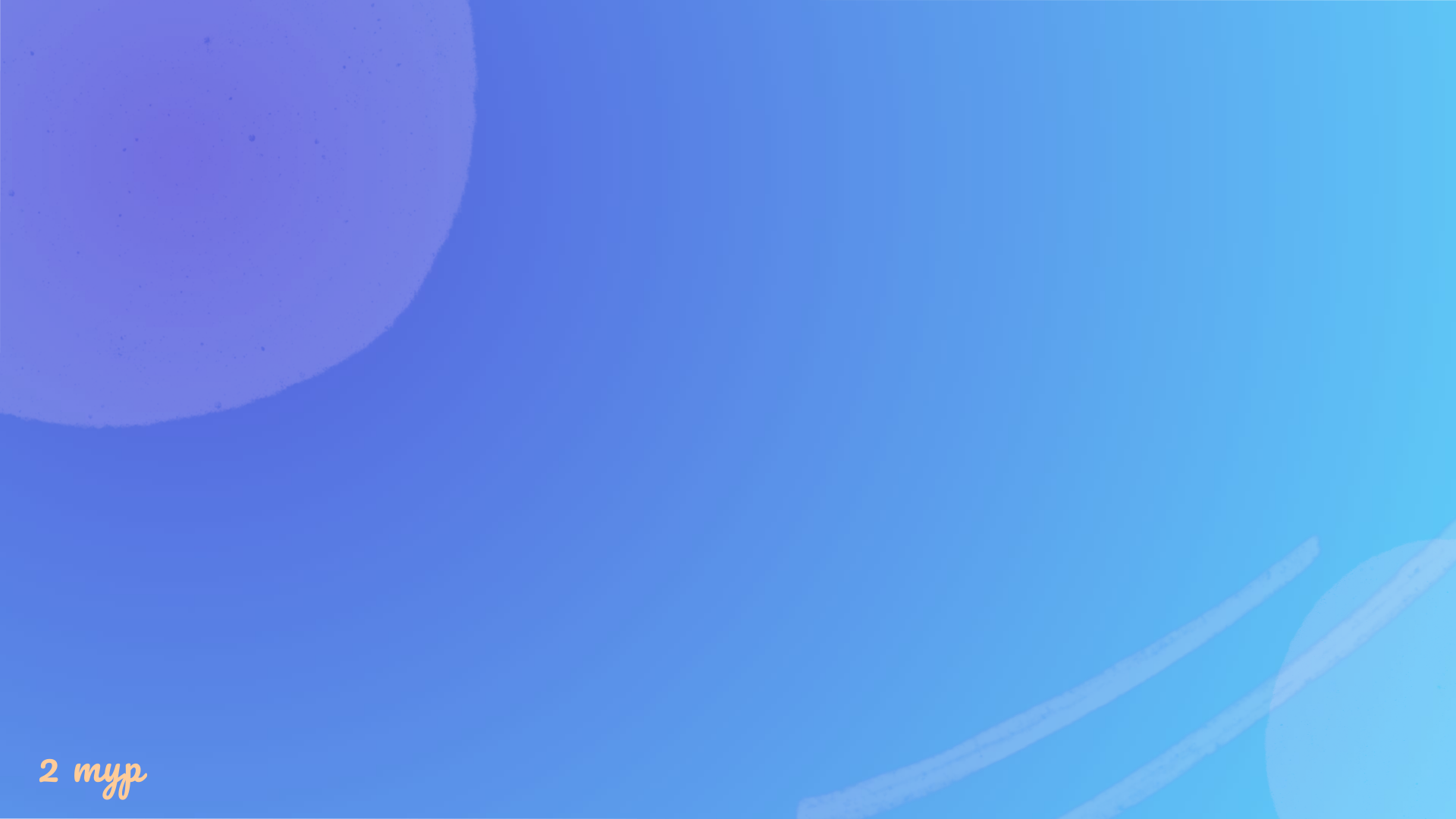 Вопрос № 7
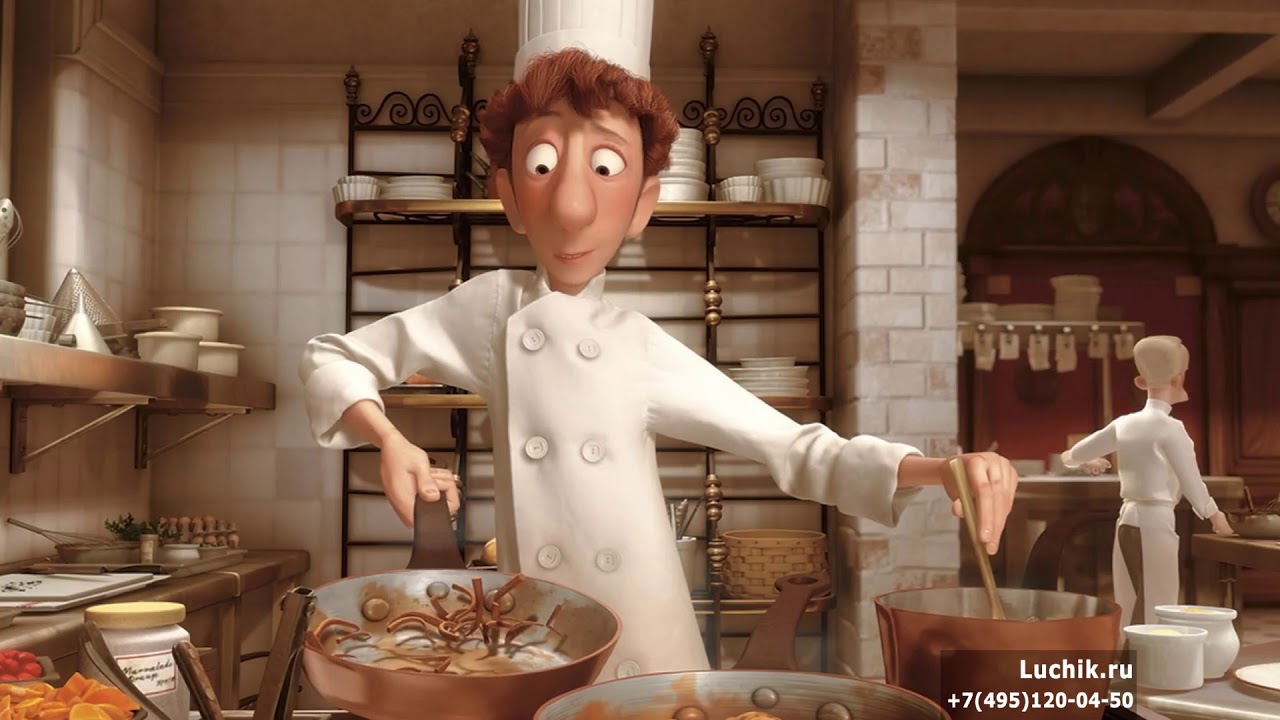 Кто помог обычному уборщику Лингвини из мультфильма «Рататуй» стать знаменитым шеф-поваром?
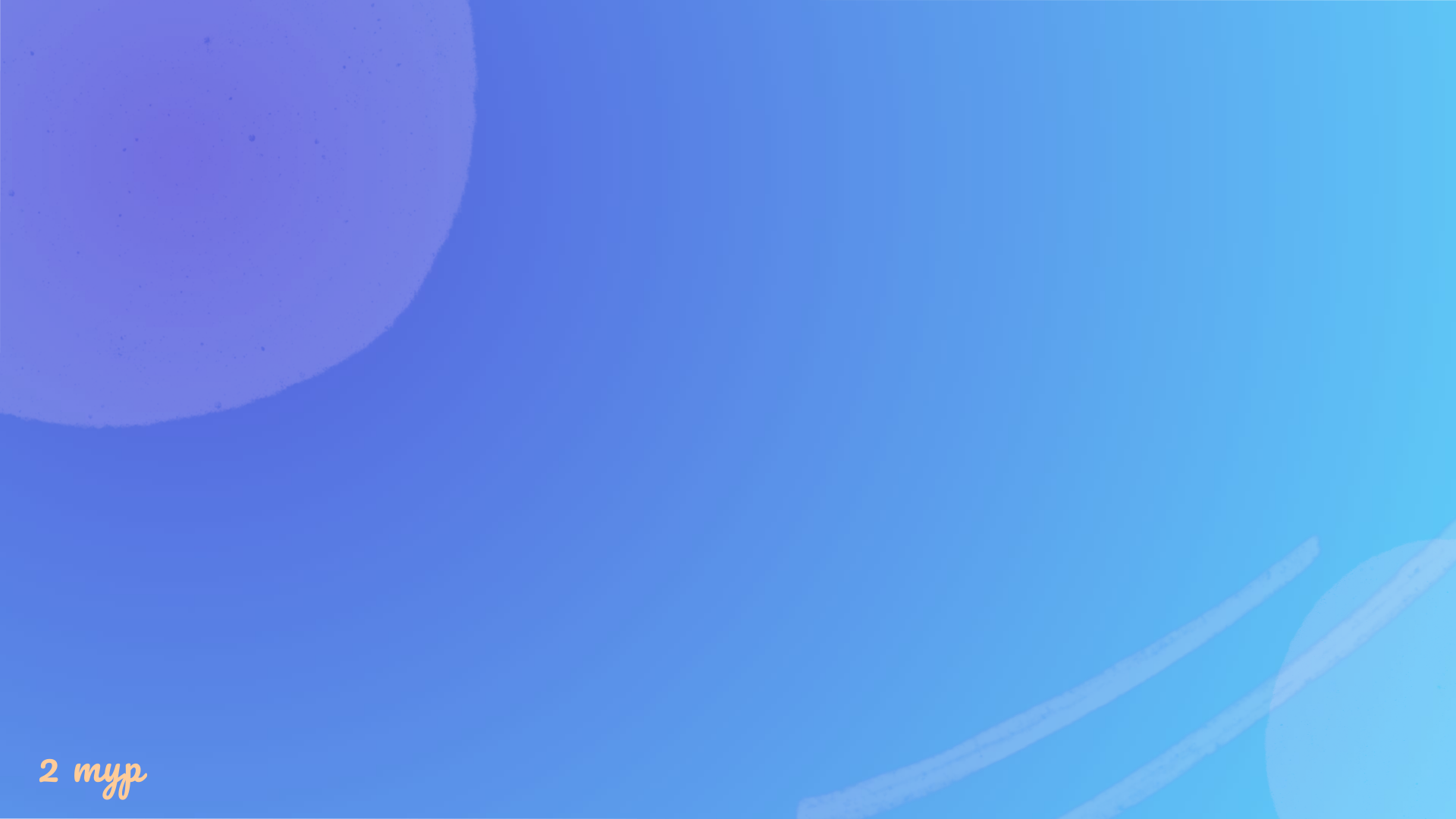 Вопрос № 7
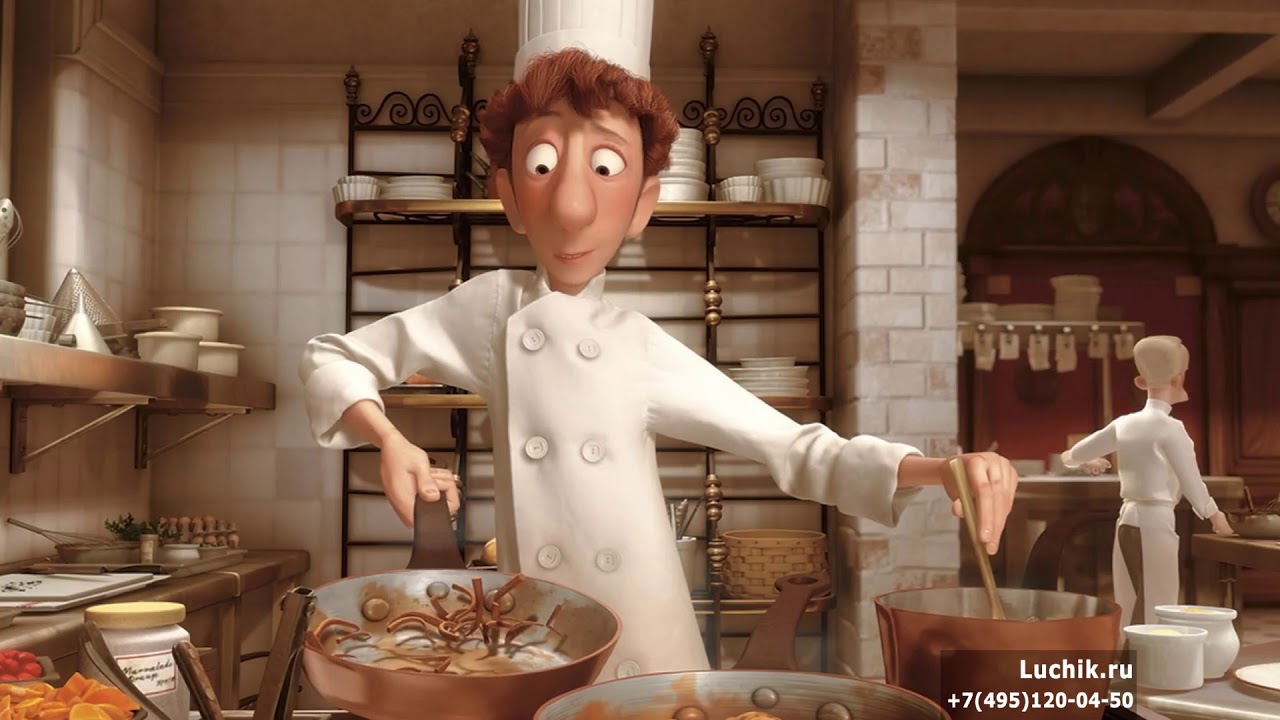 Кто помог обычному уборщику Лингвини из мультфильма «Рататуй» стать знаменитым шеф-поваром?
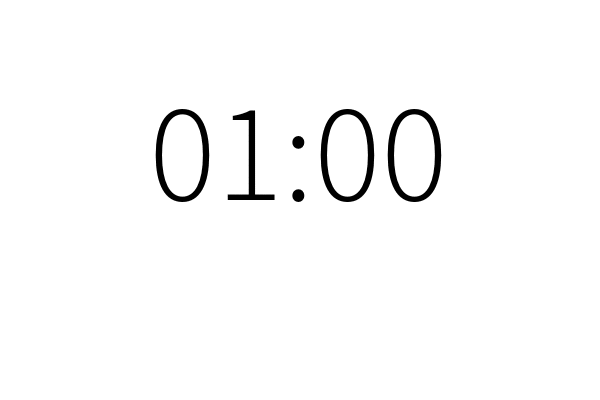 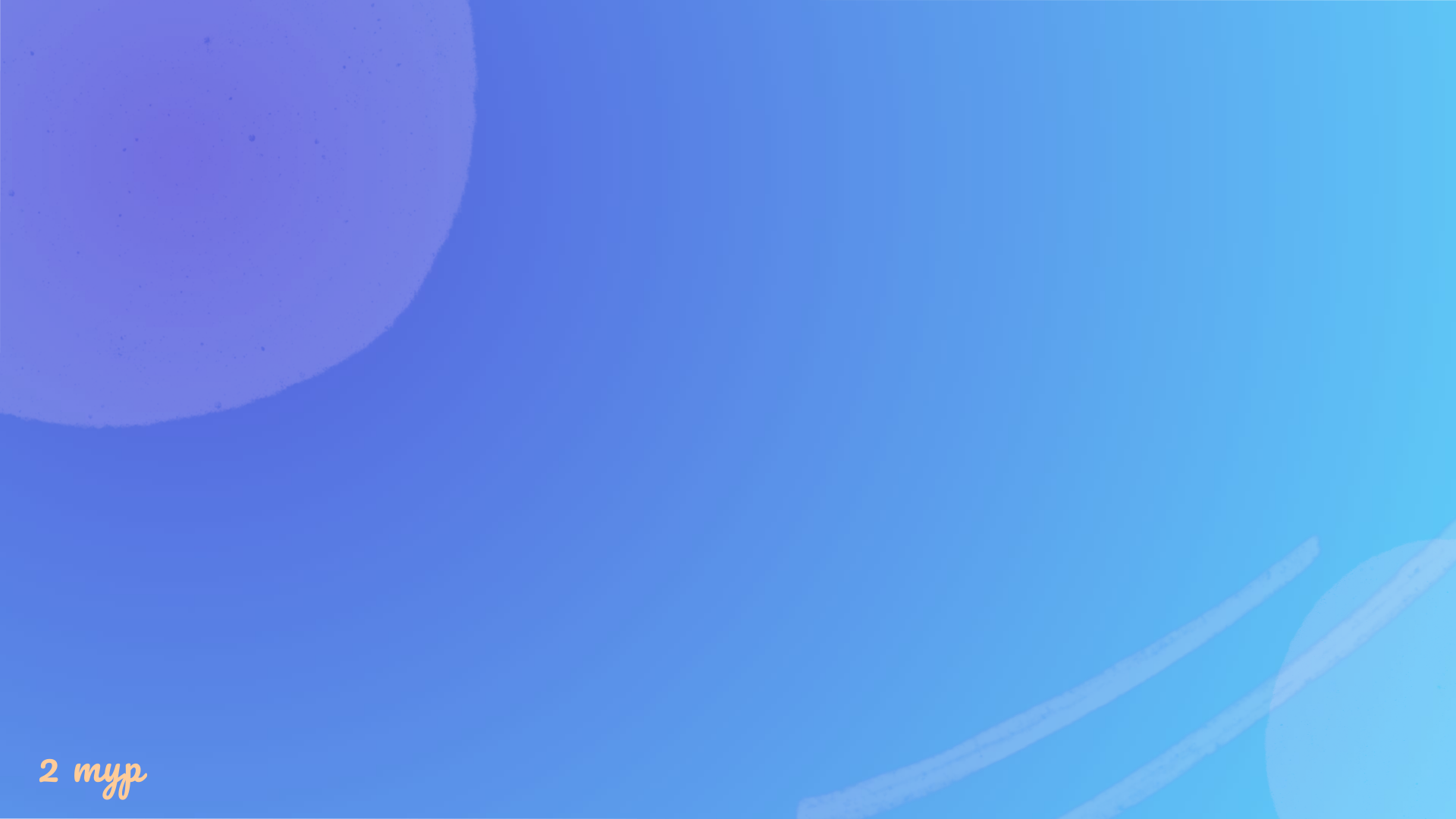 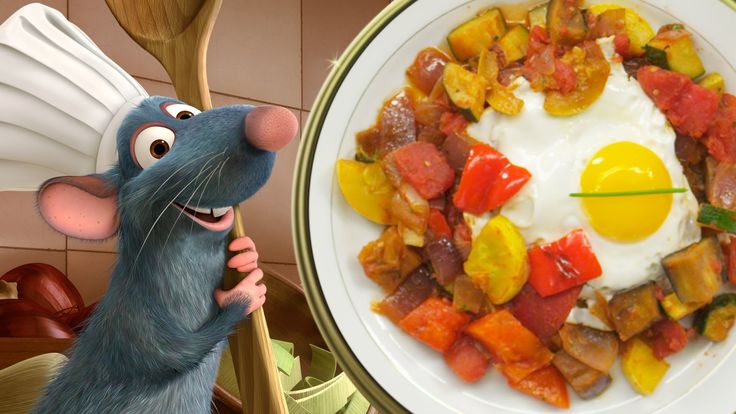 Стать знаменитым шеф-поваром Парижа Лингвини помог
крысенок Реми
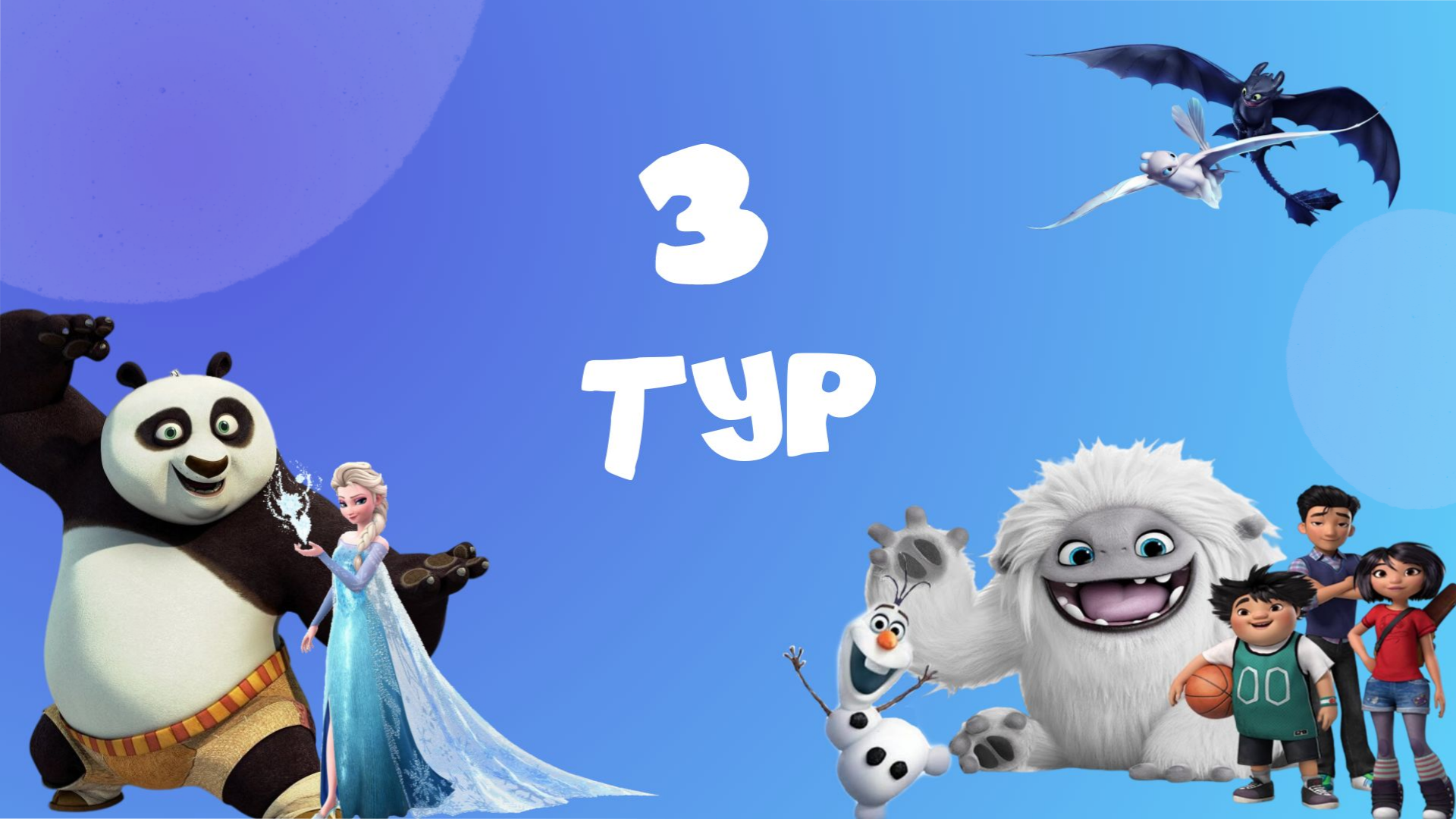 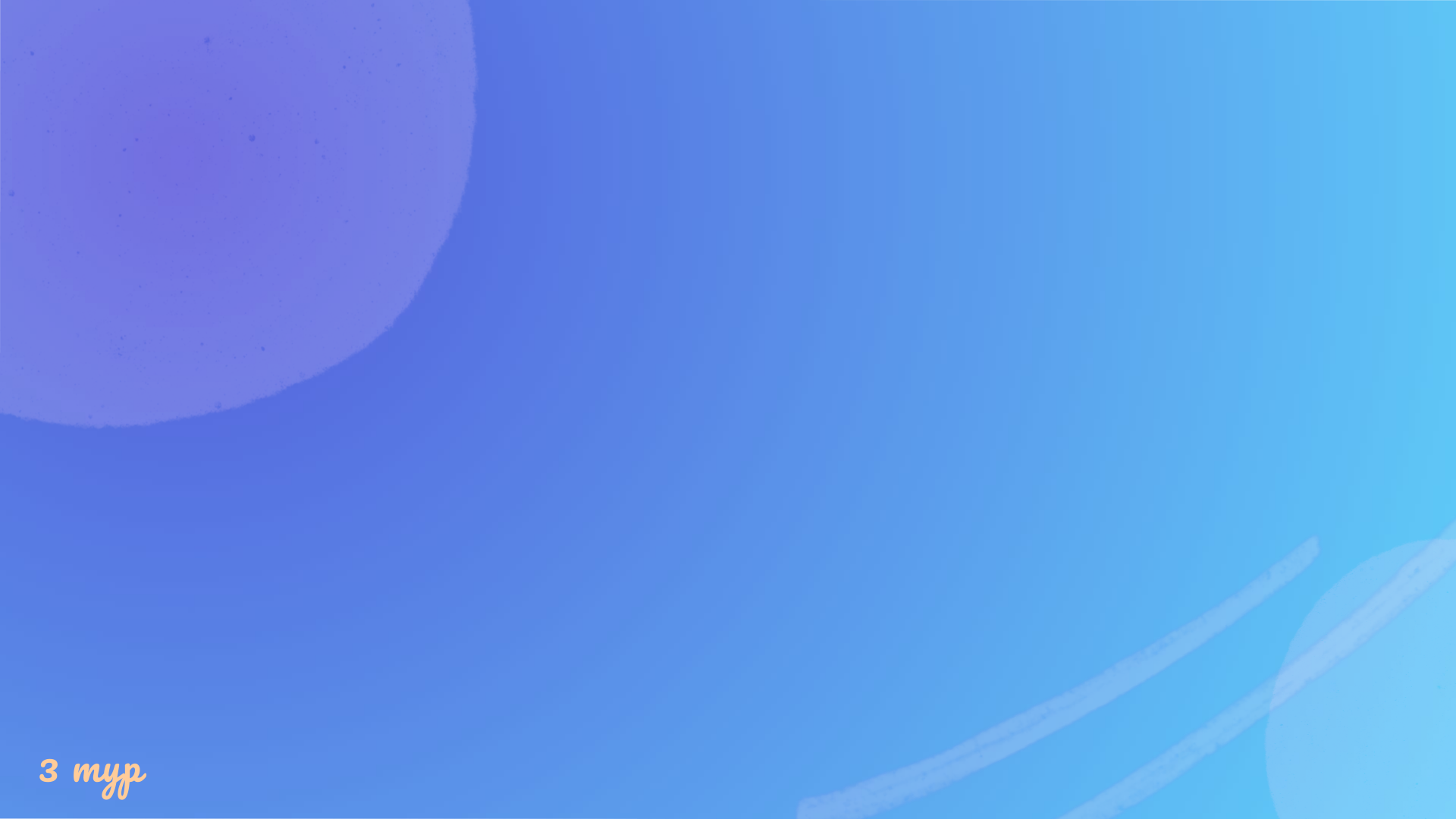 Вопрос № 1
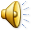 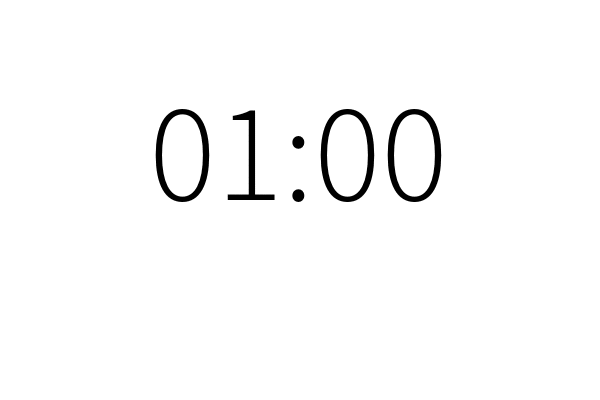 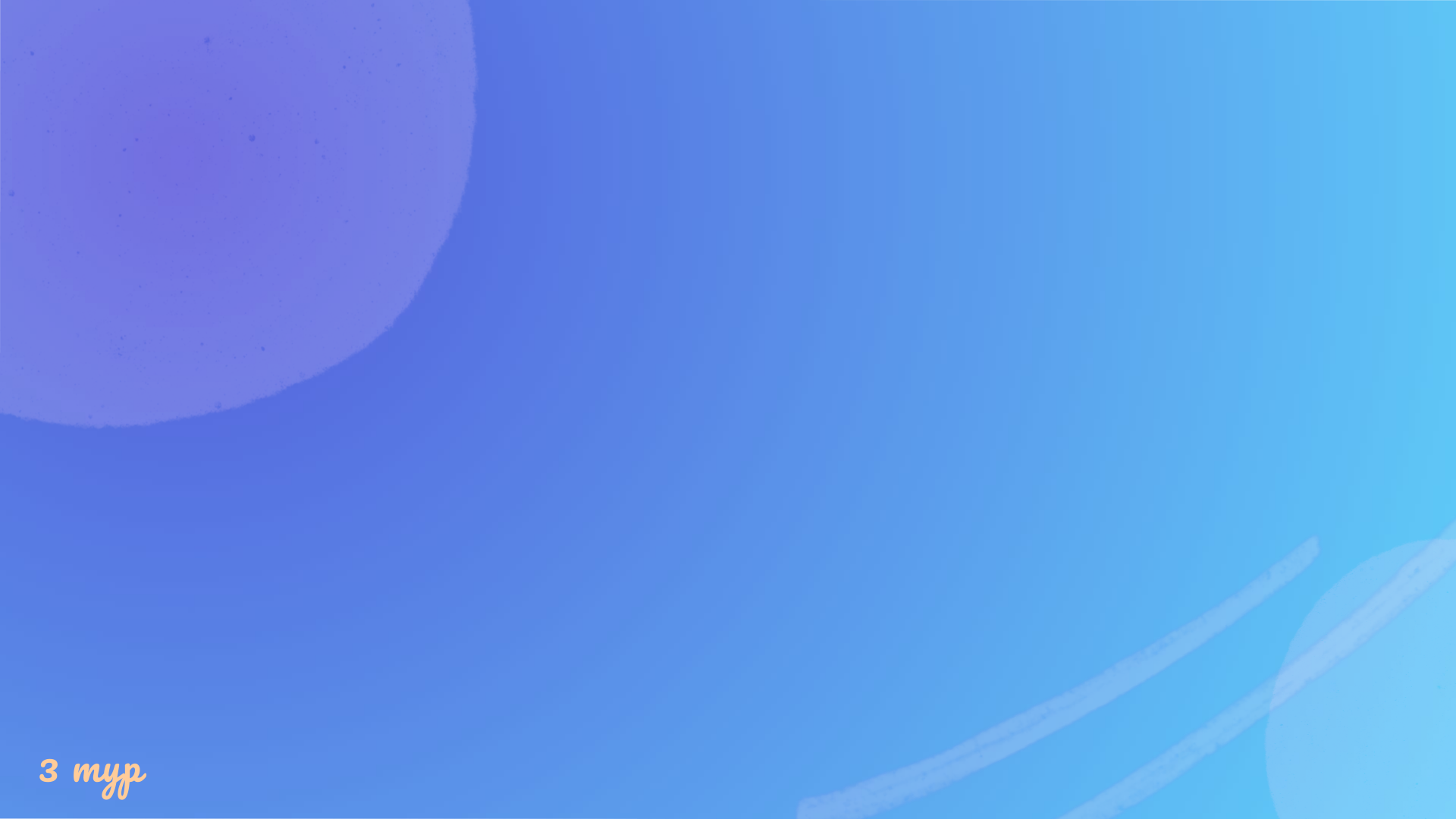 Вопрос № 1
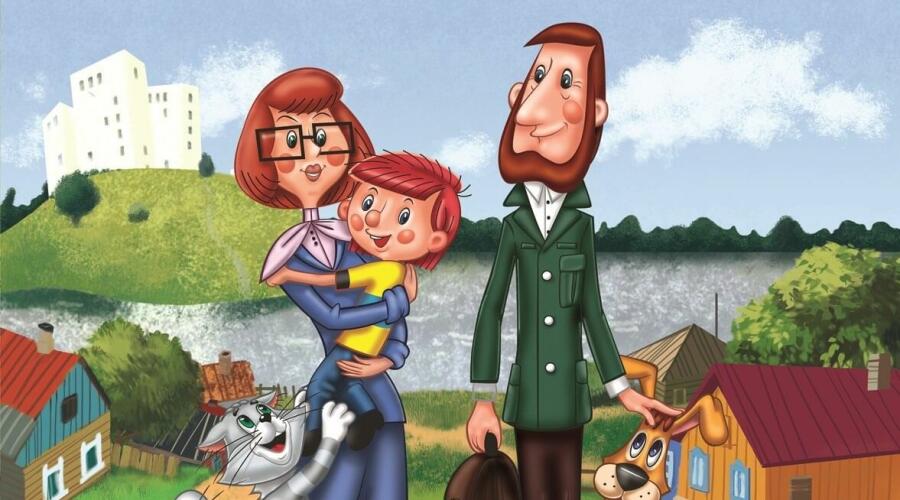 Трое из Простоквашино
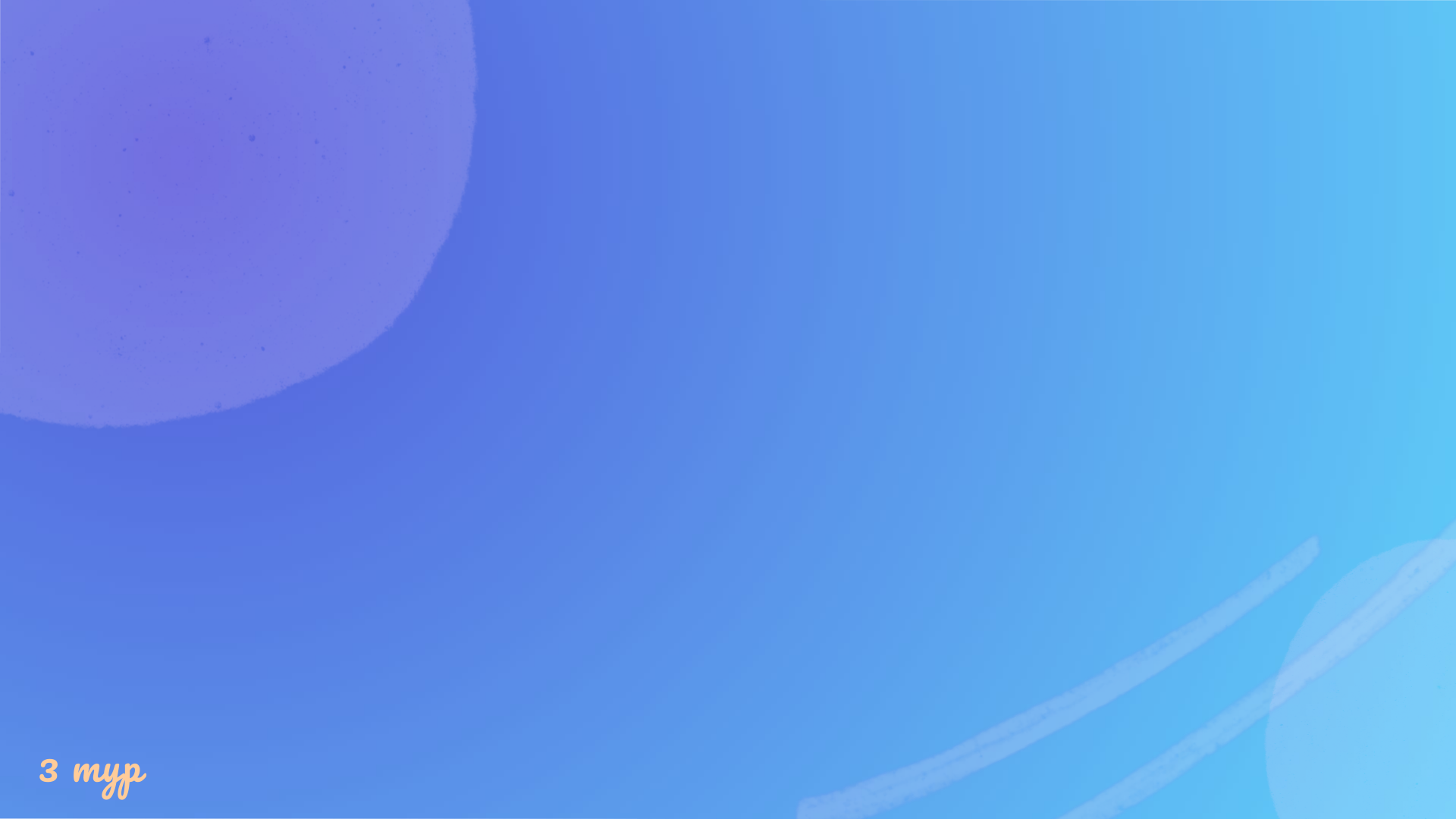 Вопрос № 2
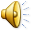 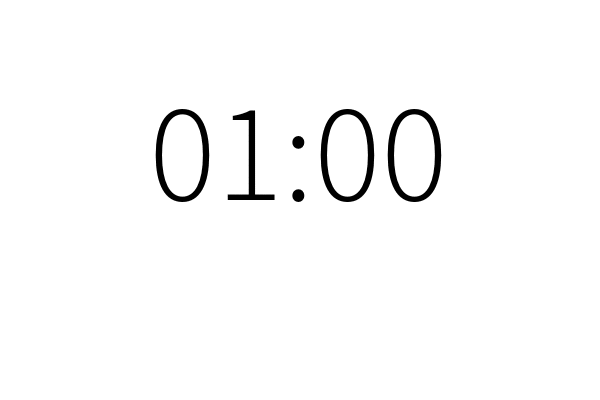 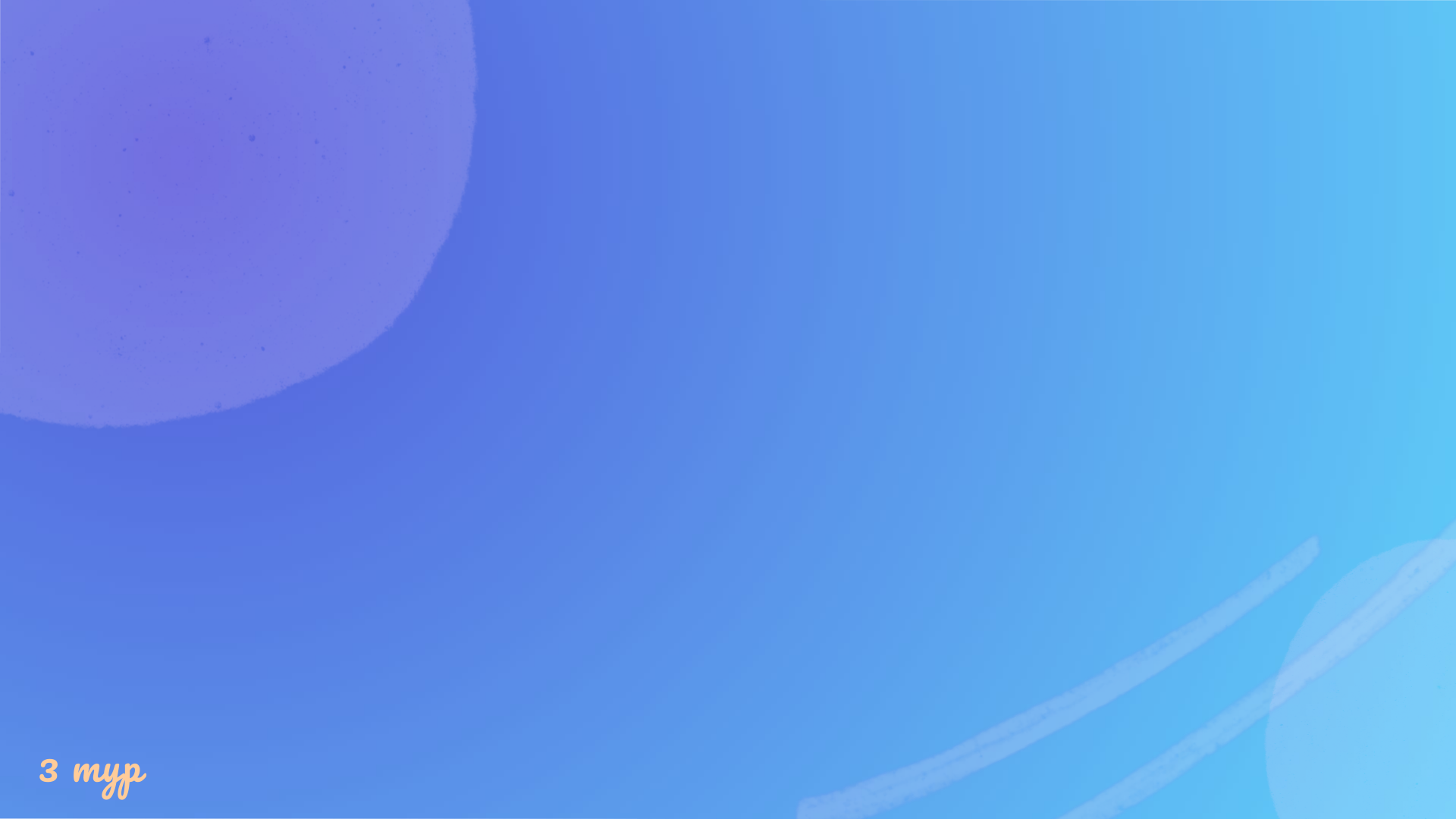 Вопрос № 2
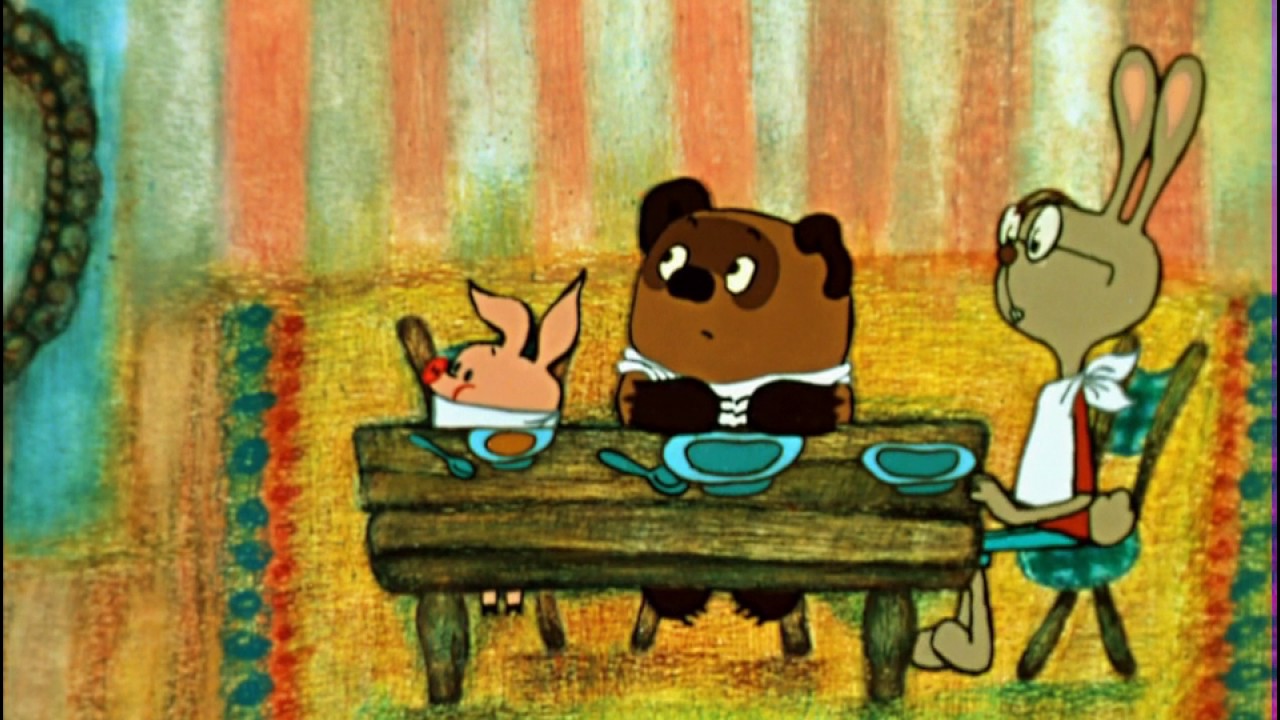 Винни-Пух
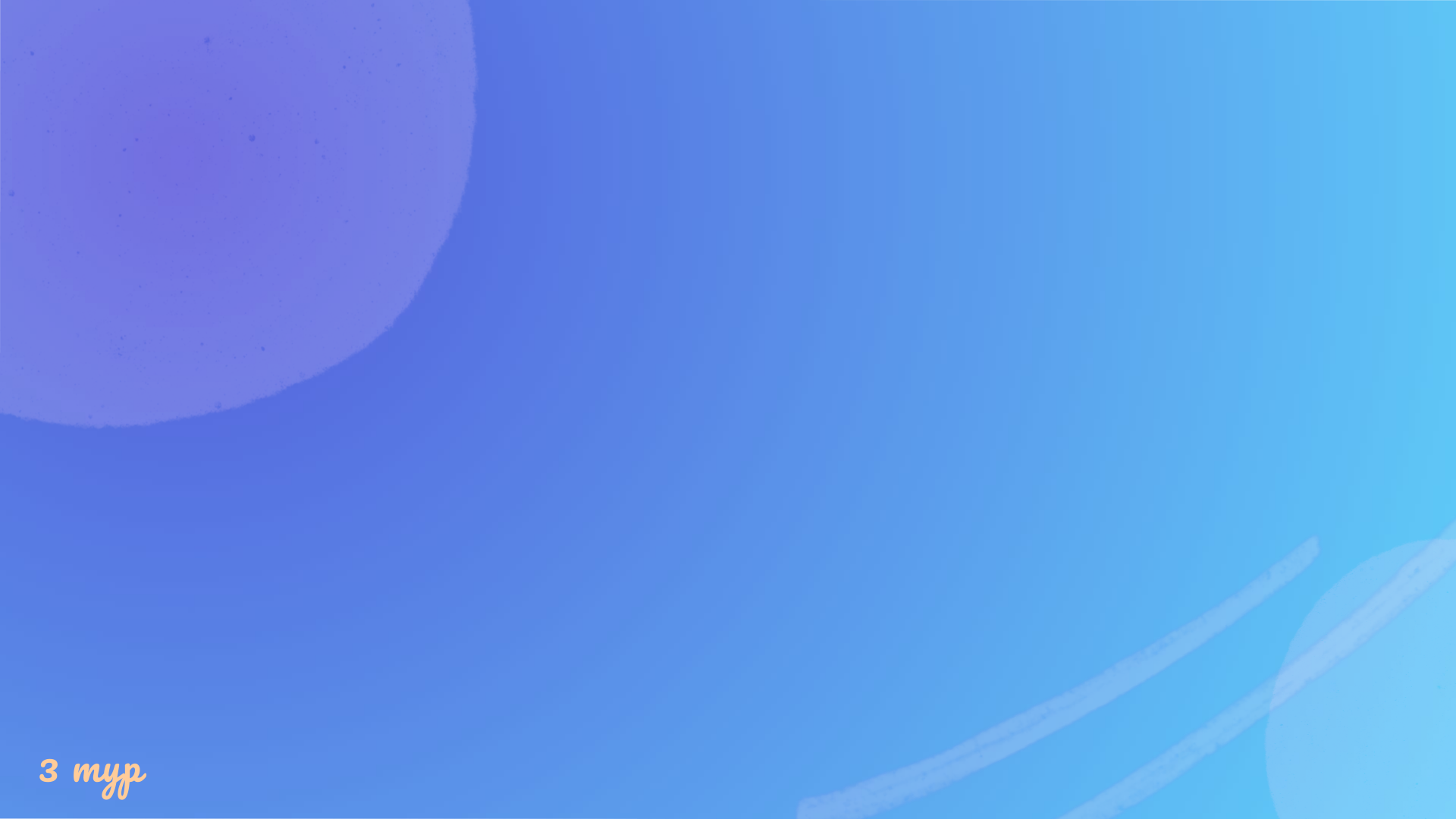 Вопрос № 3
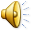 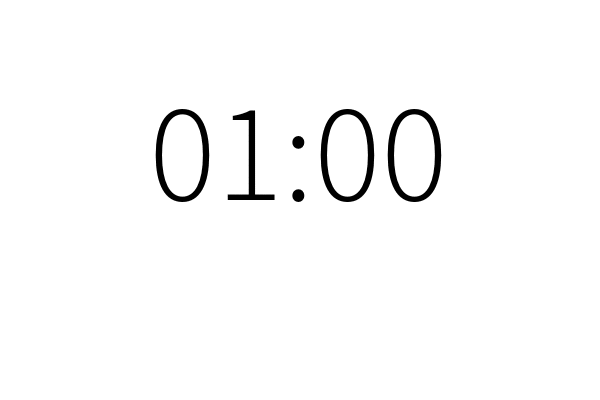 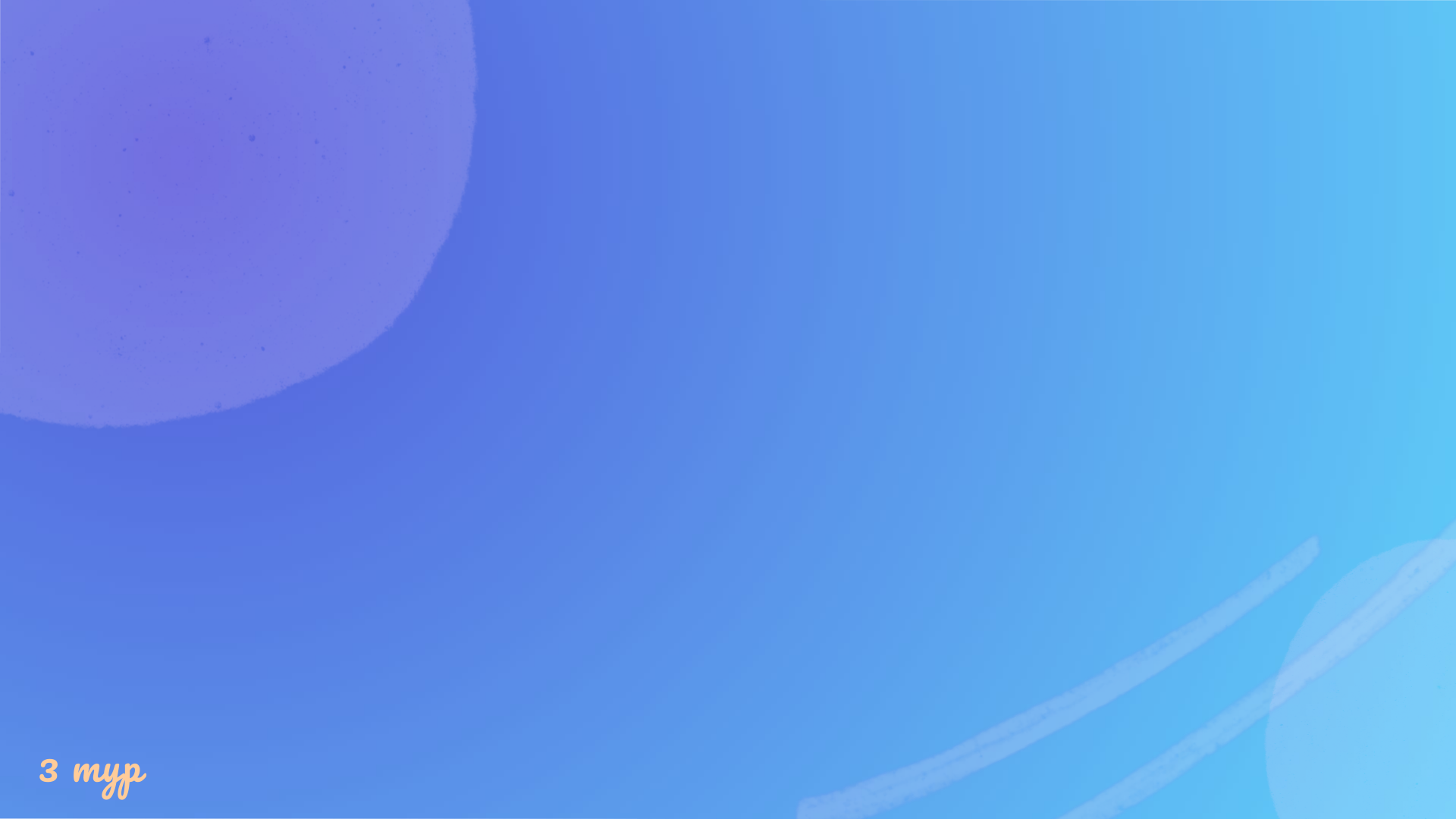 Вопрос № 3
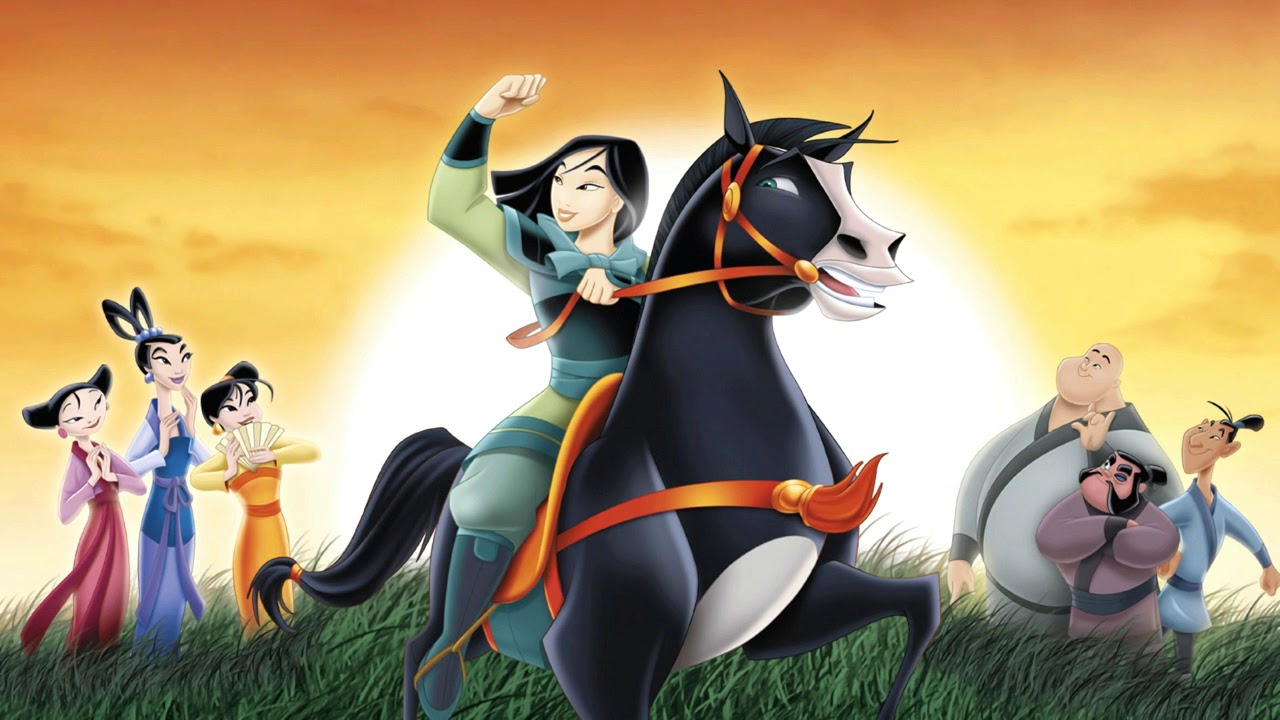 Мулан
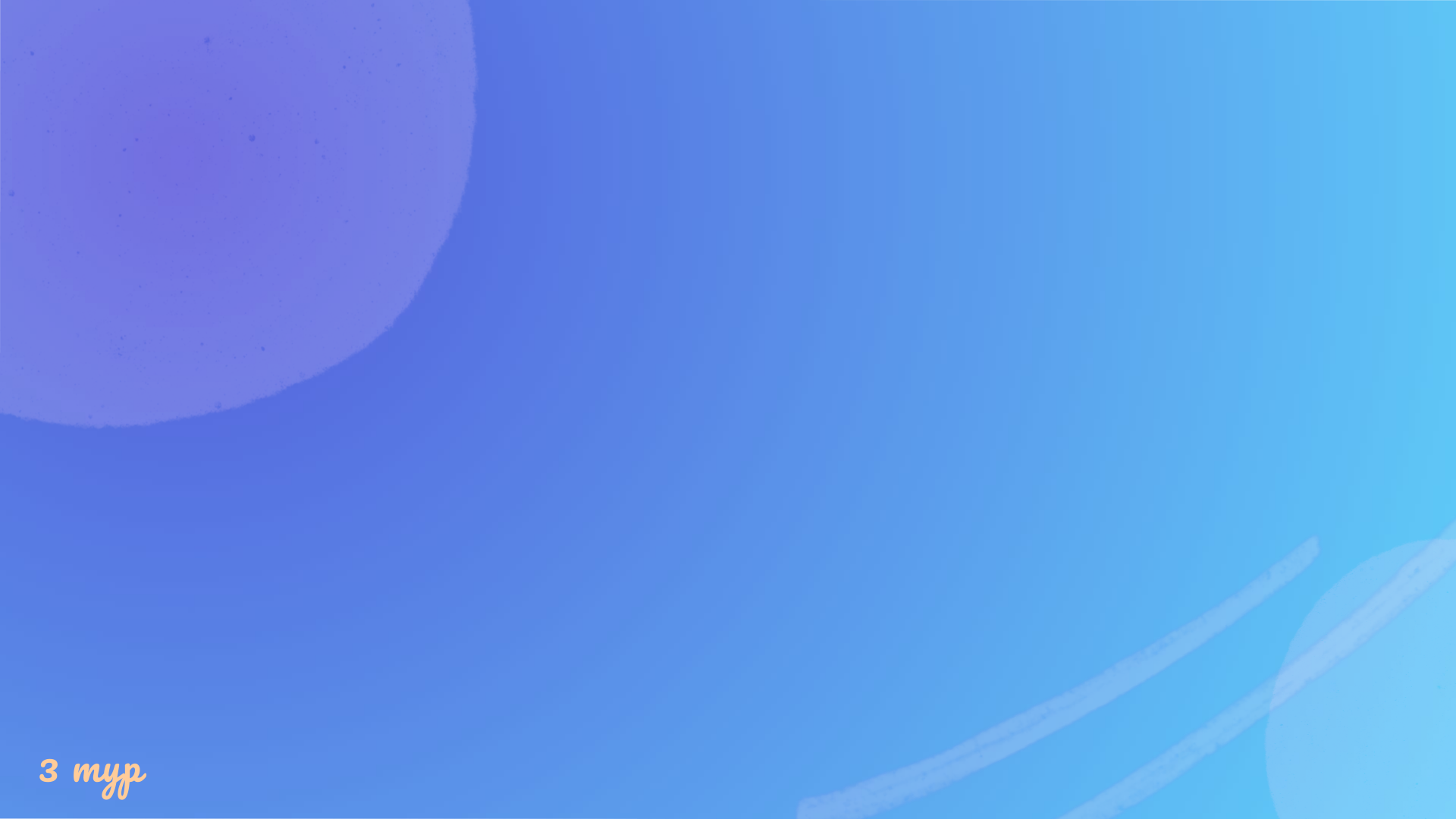 Вопрос № 4
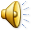 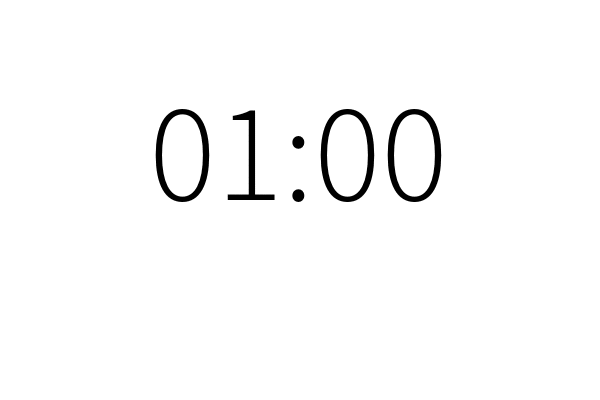 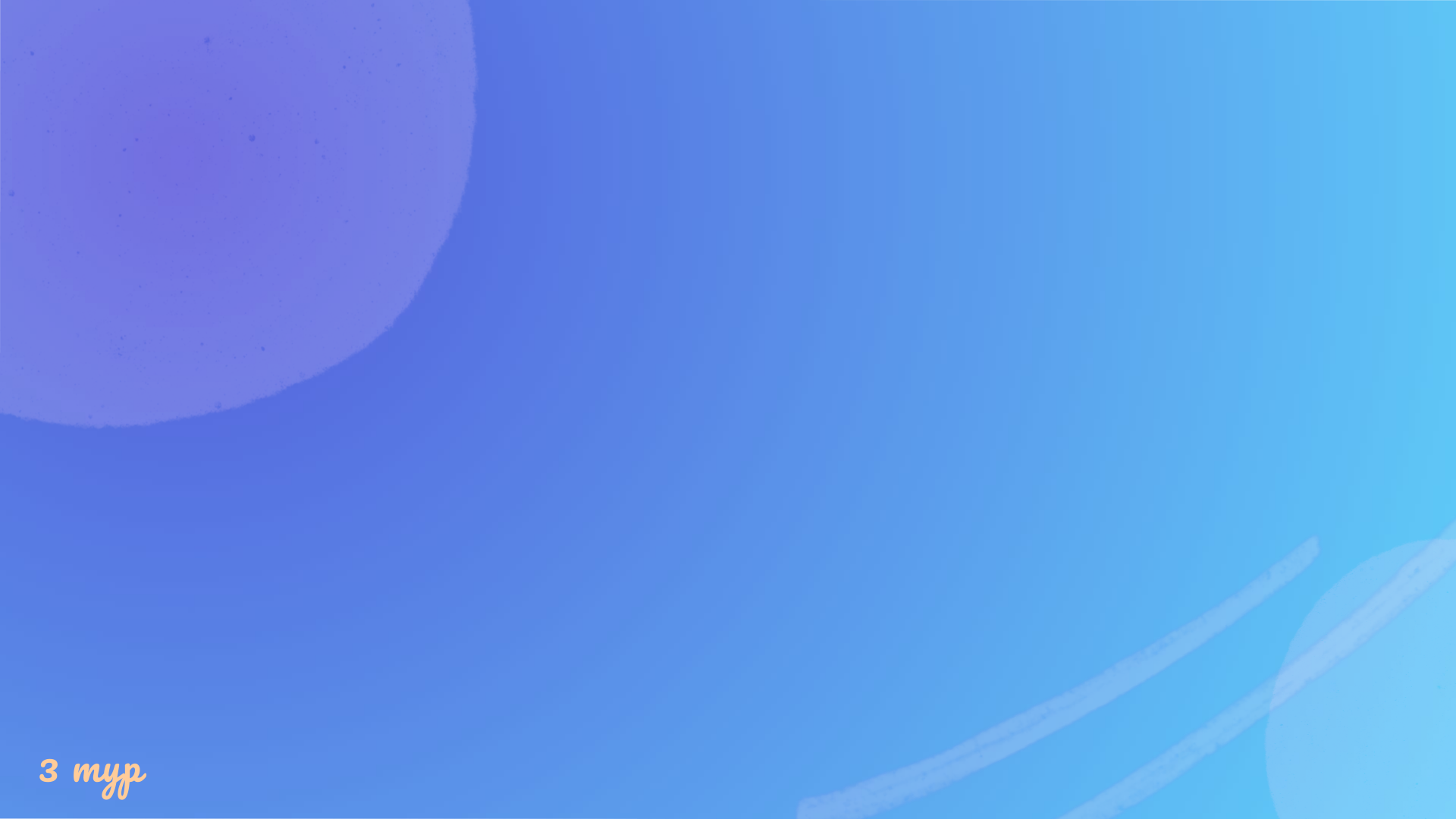 Вопрос № 4
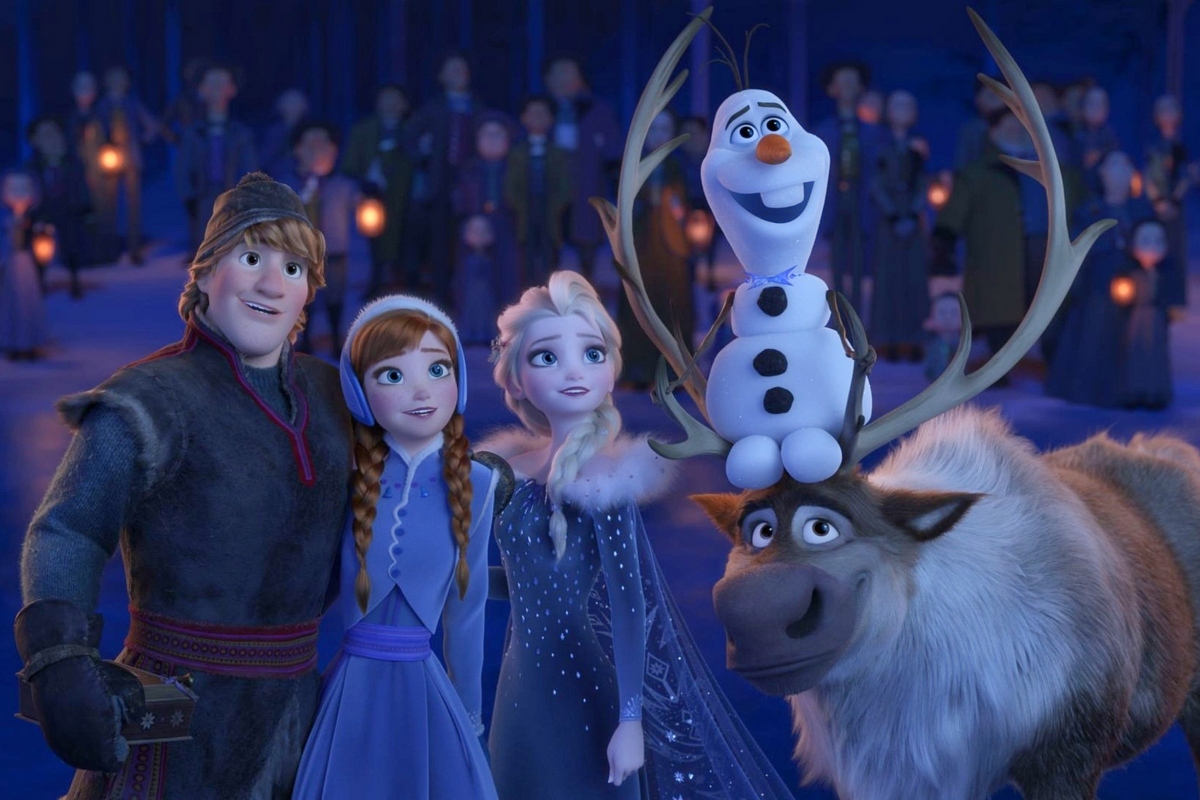 Холодное сердце 2
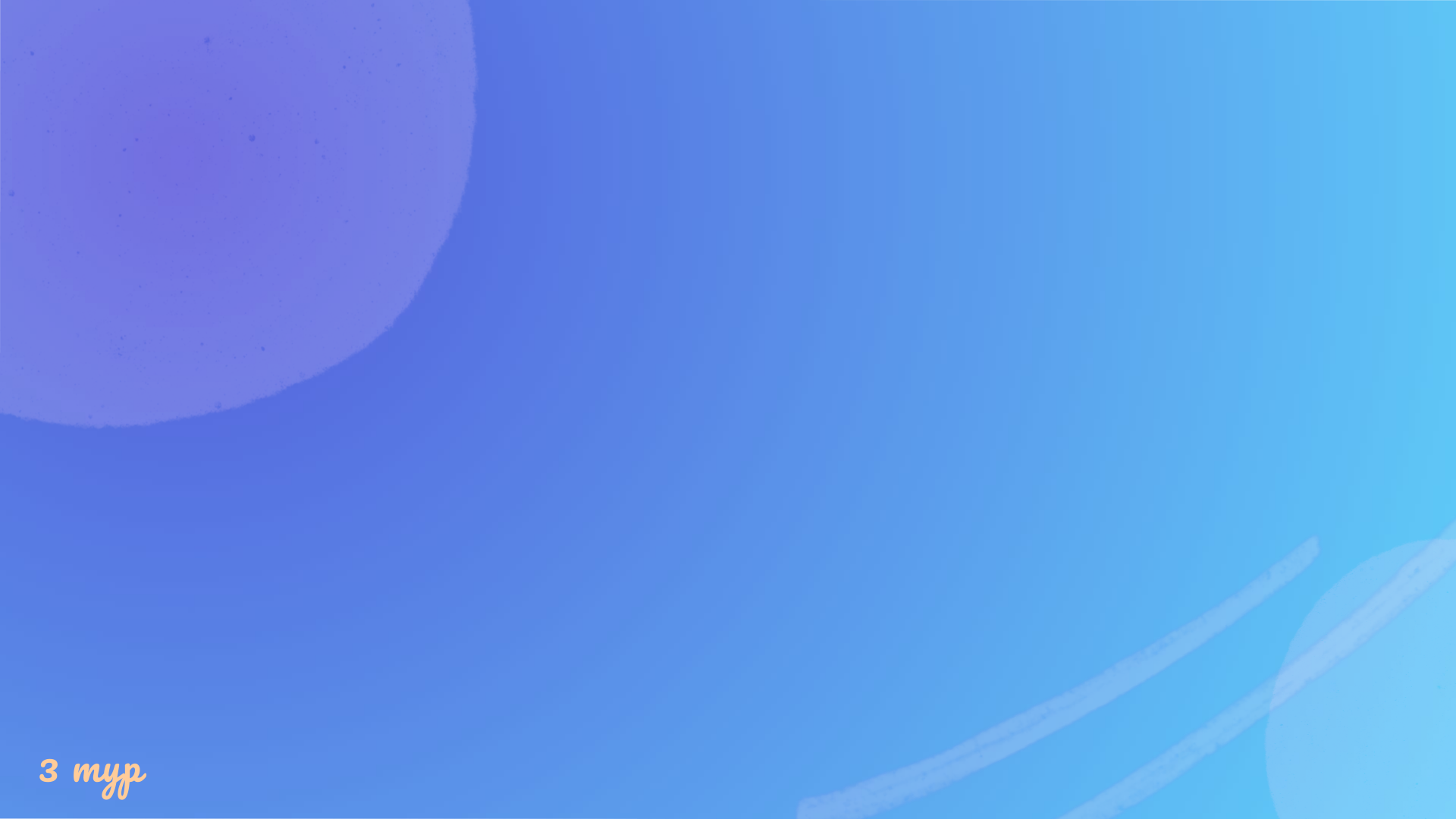 Вопрос № 5
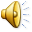 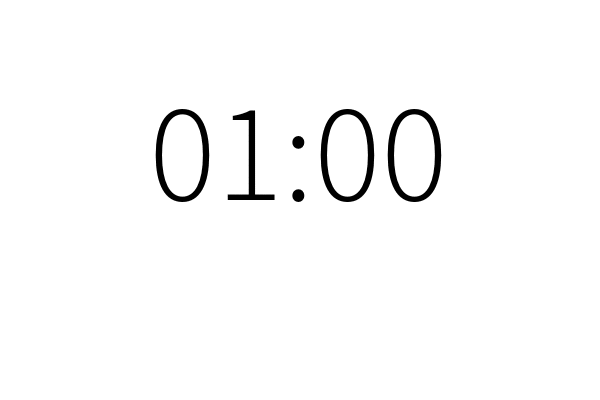 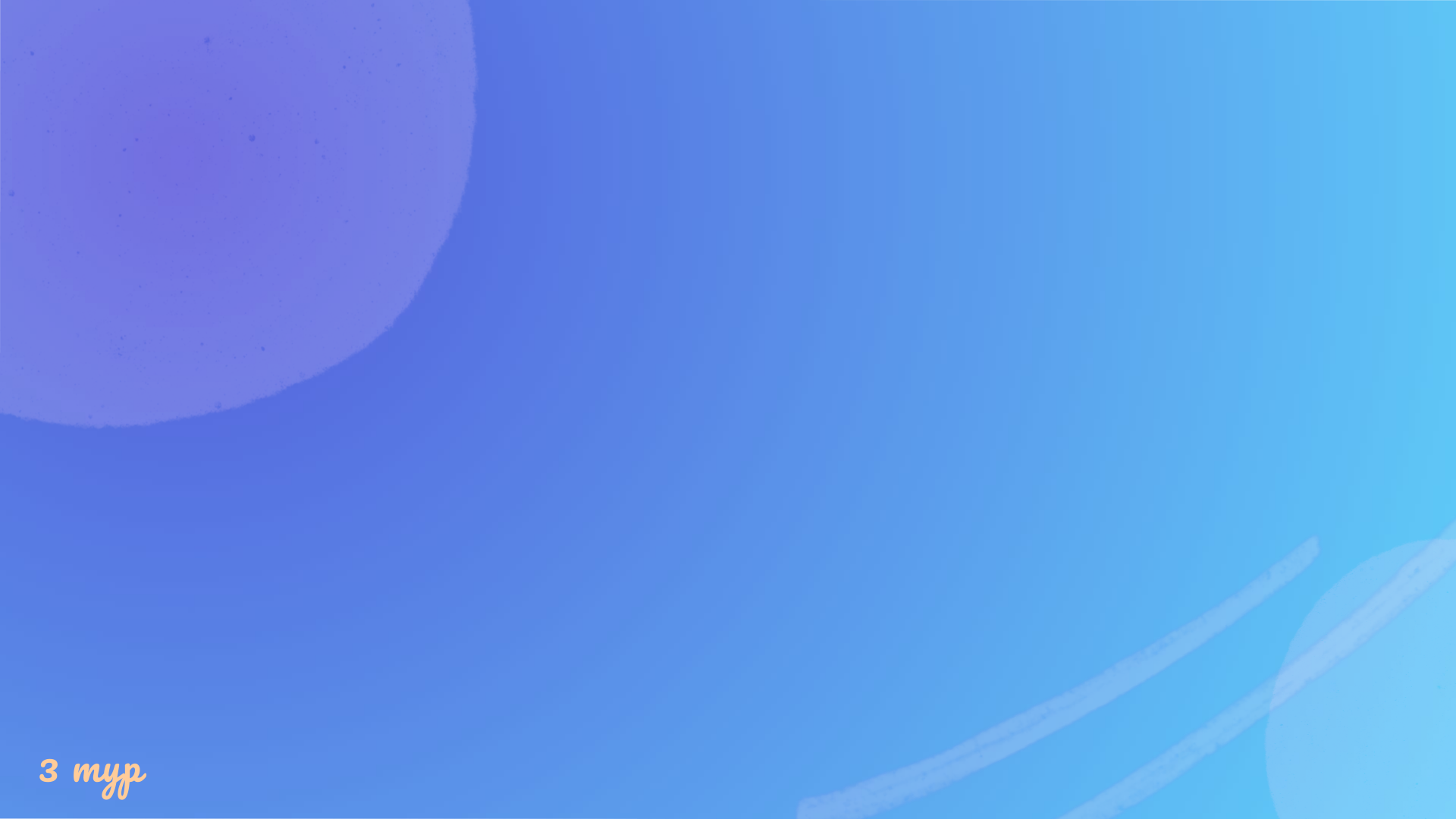 Вопрос № 5
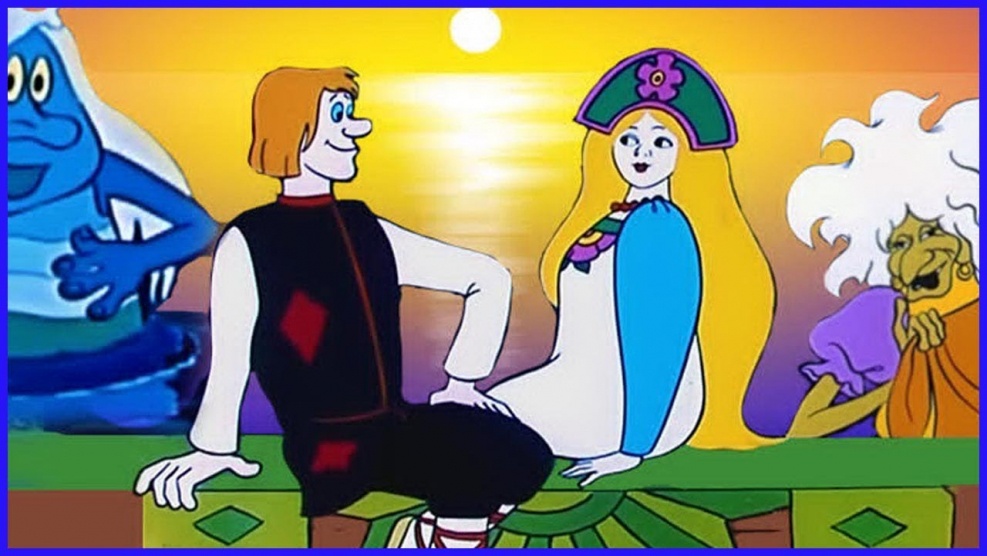 Летучий корабль
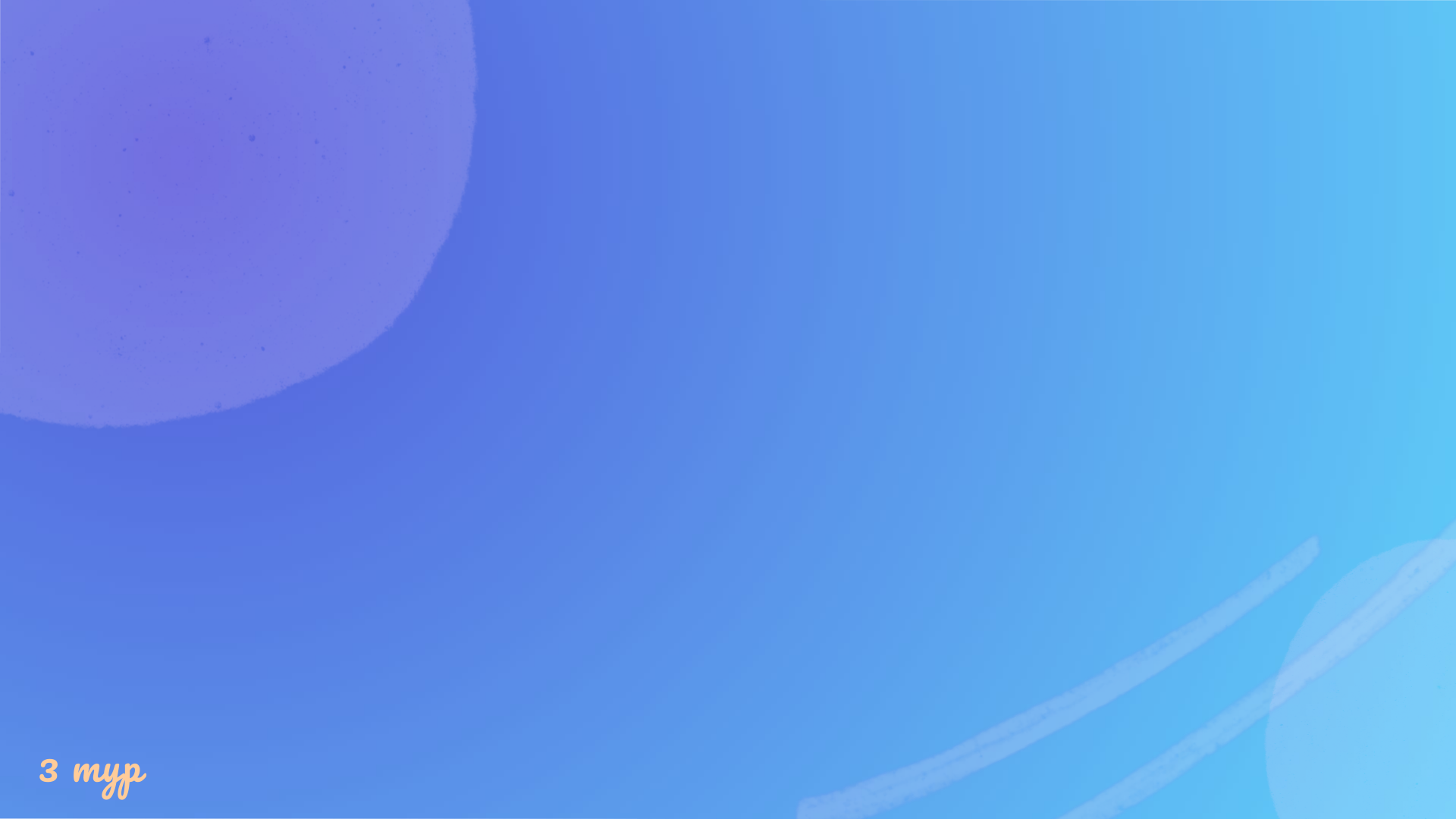 Вопрос № 6
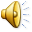 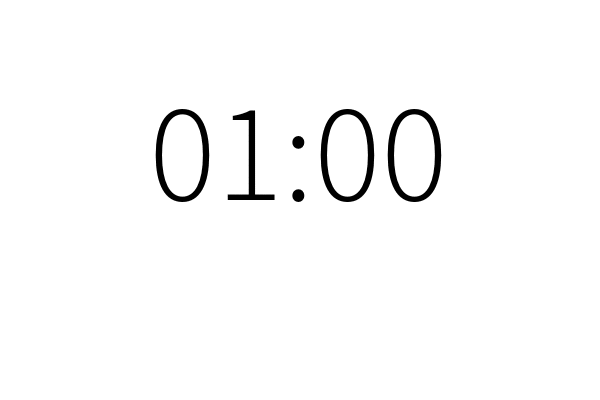 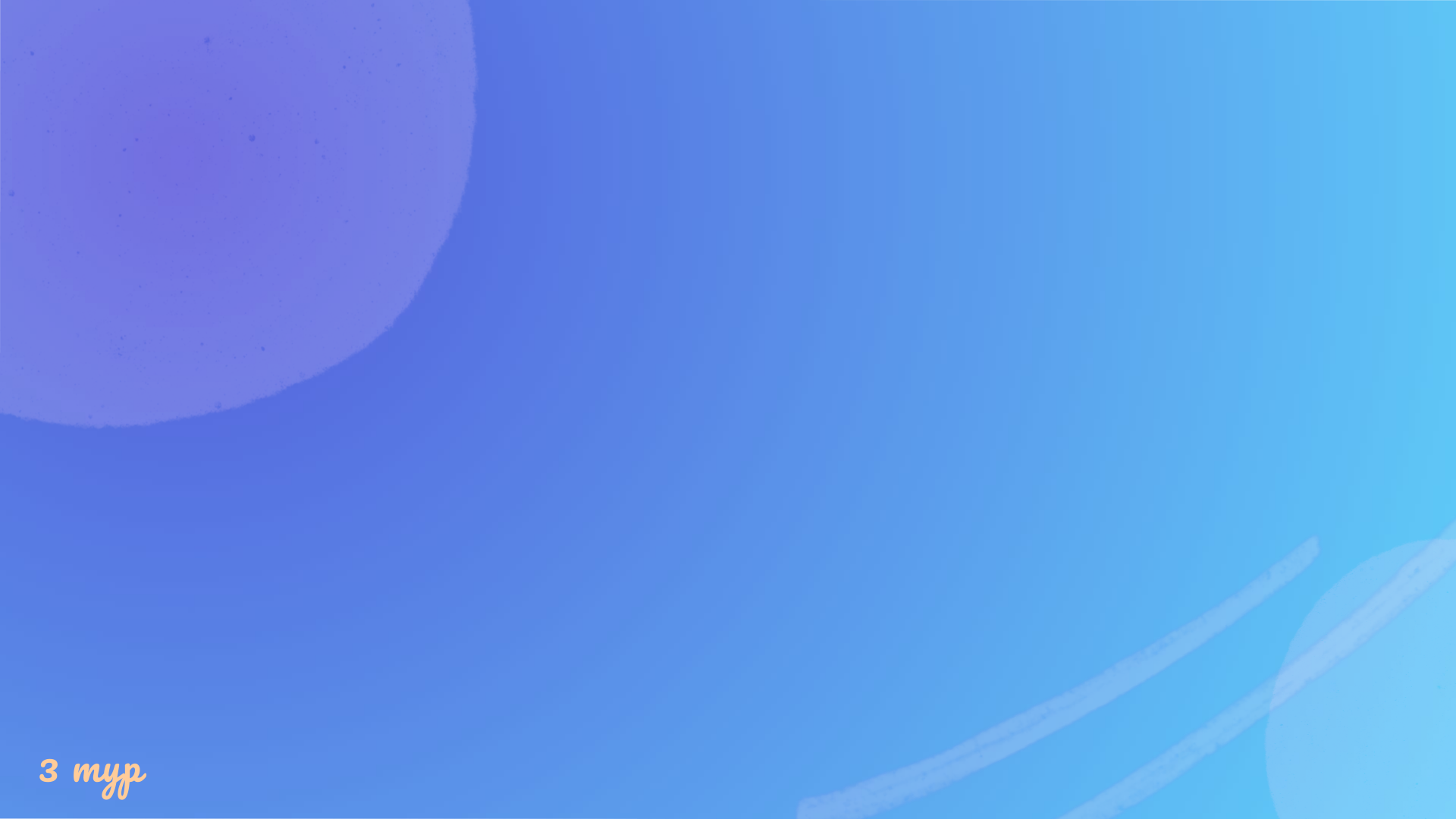 Вопрос № 6
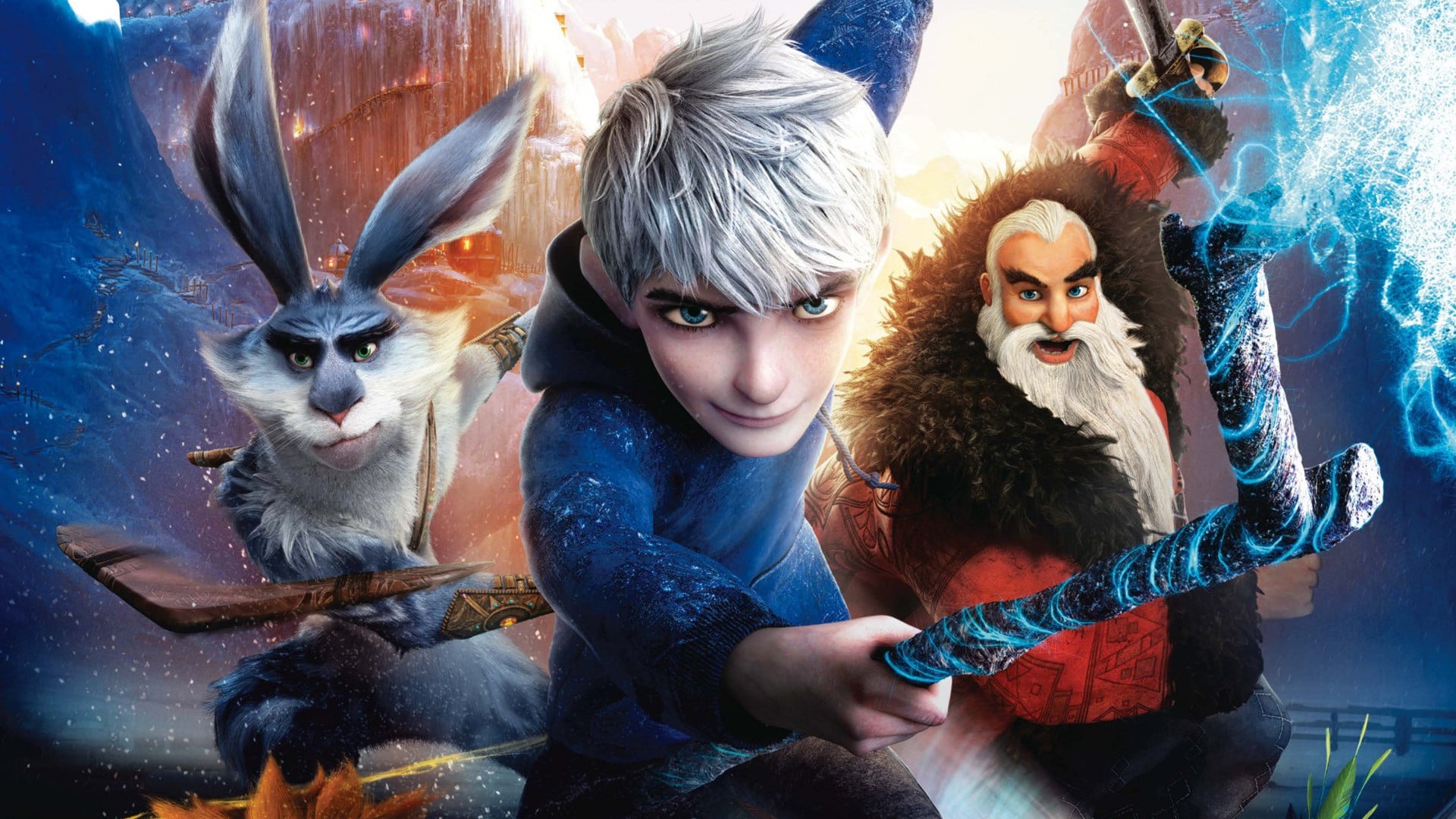 Хранители снов
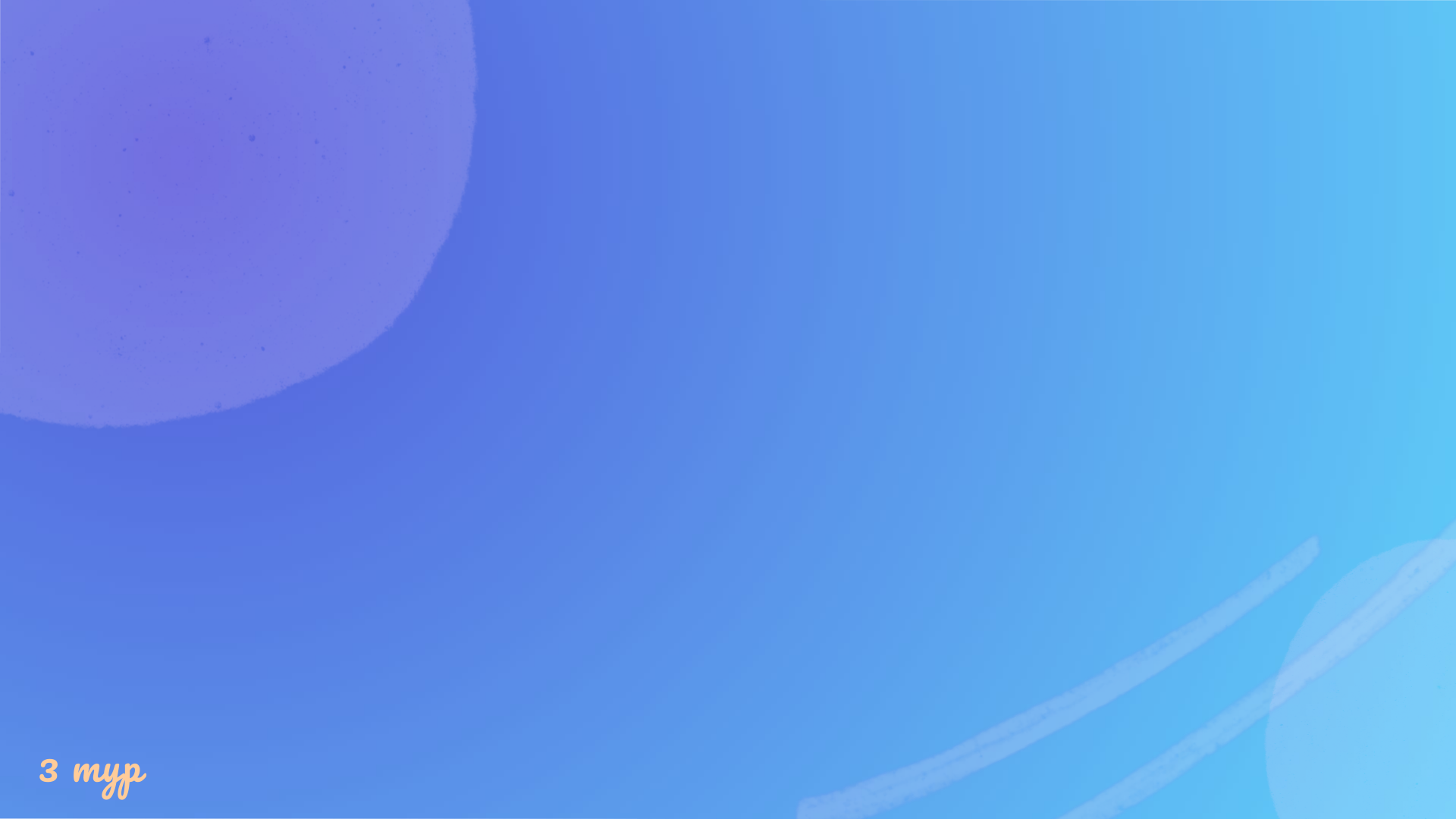 Вопрос № 7
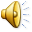 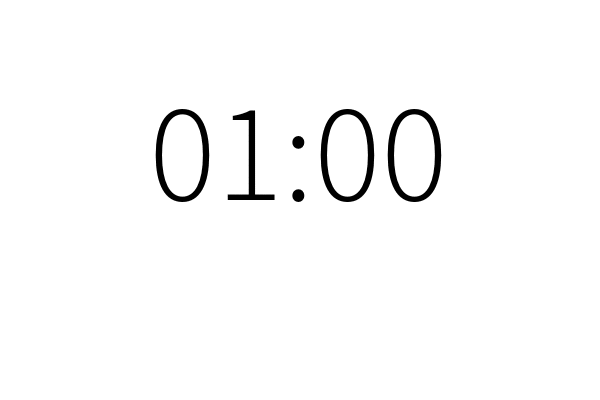 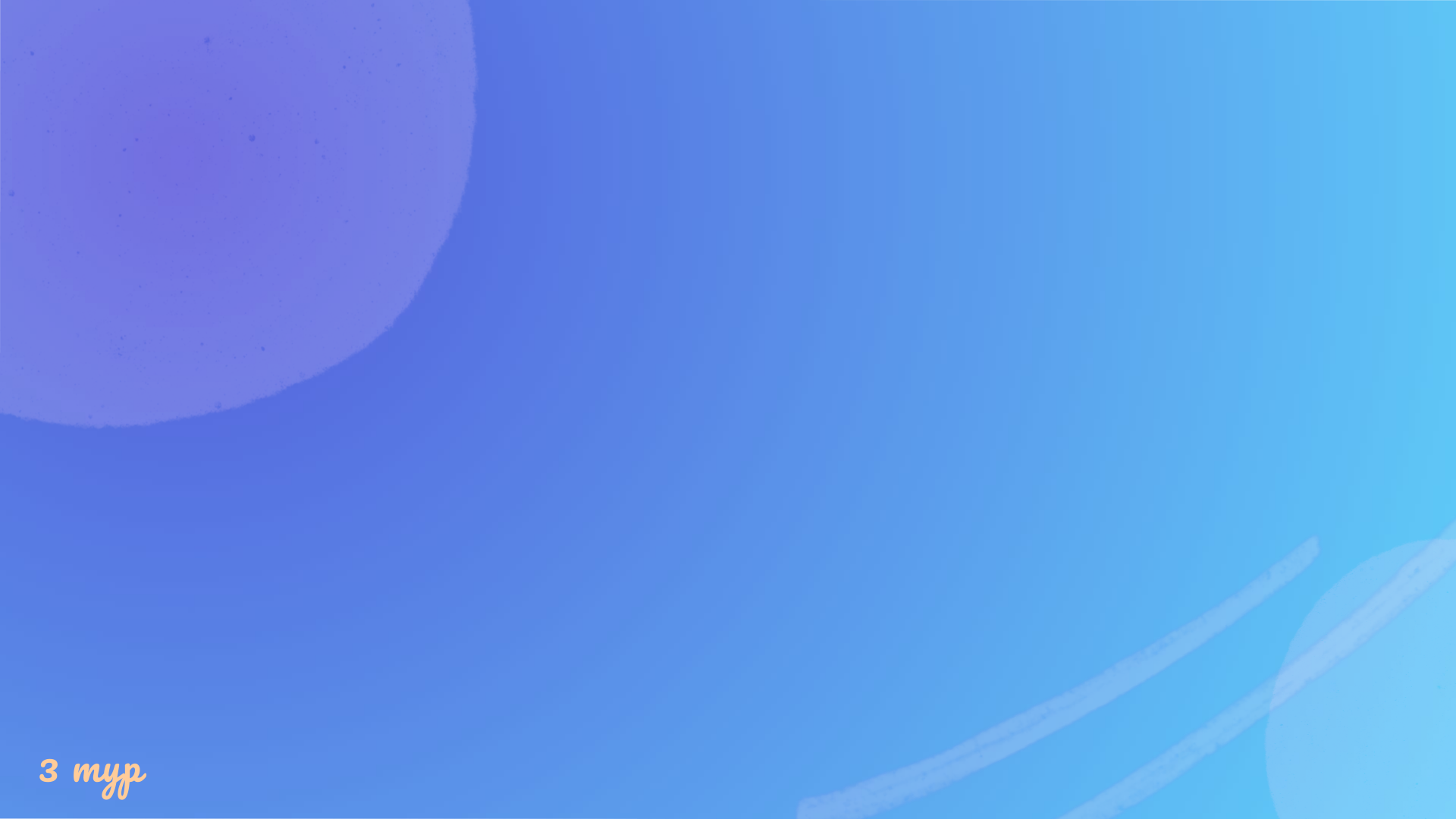 Вопрос № 7
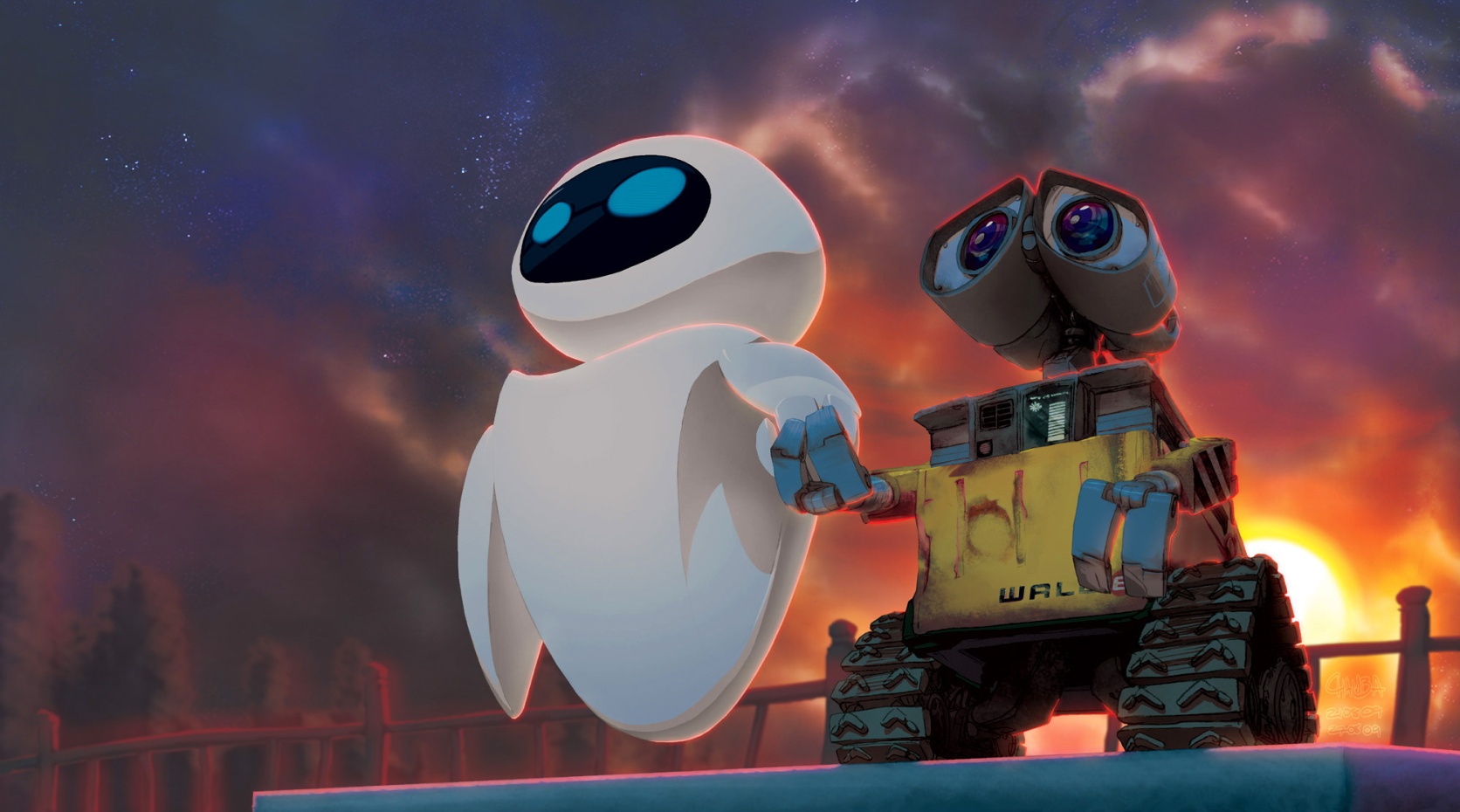 ВАЛЛ-И
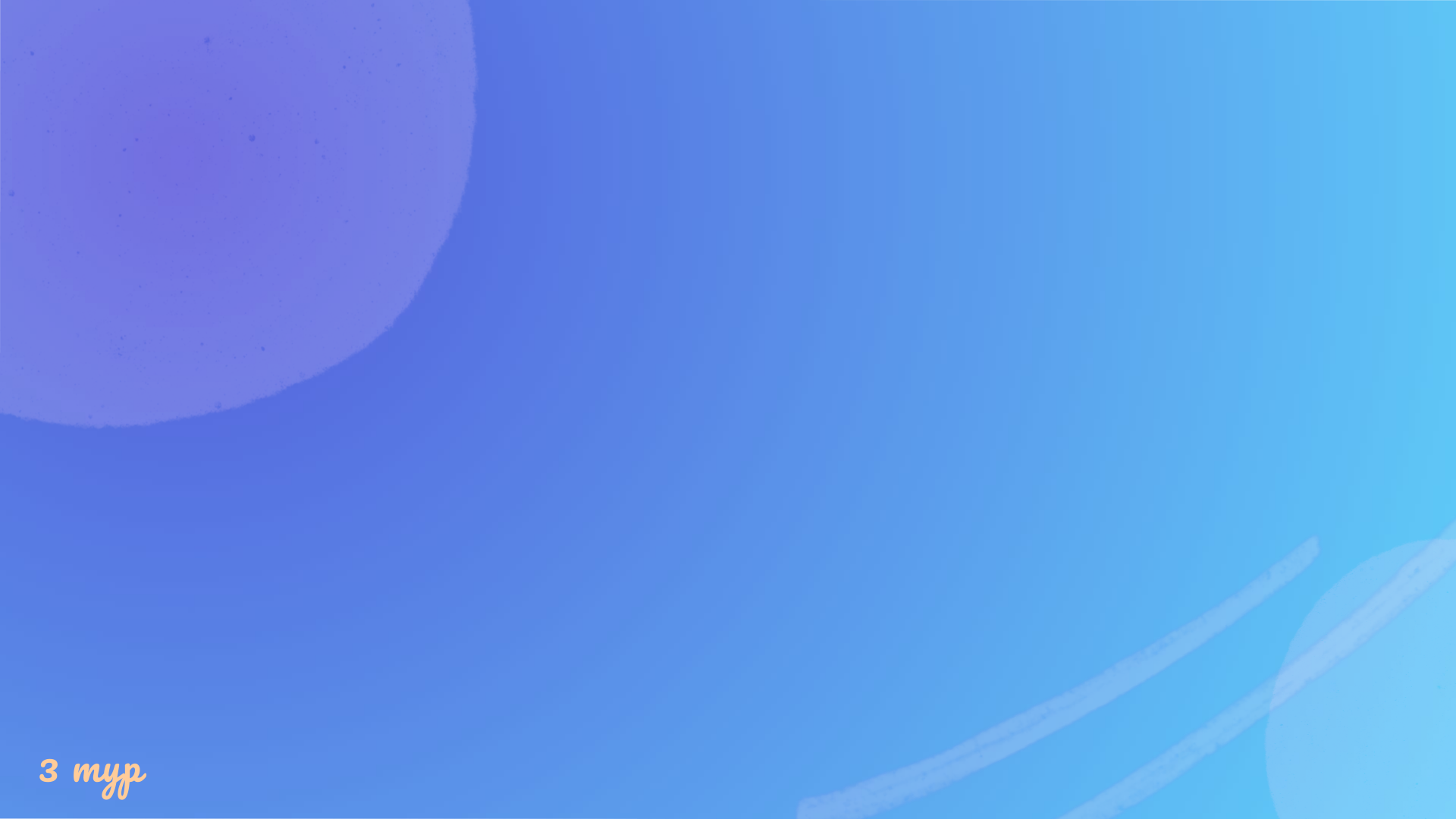 Вопрос № 8
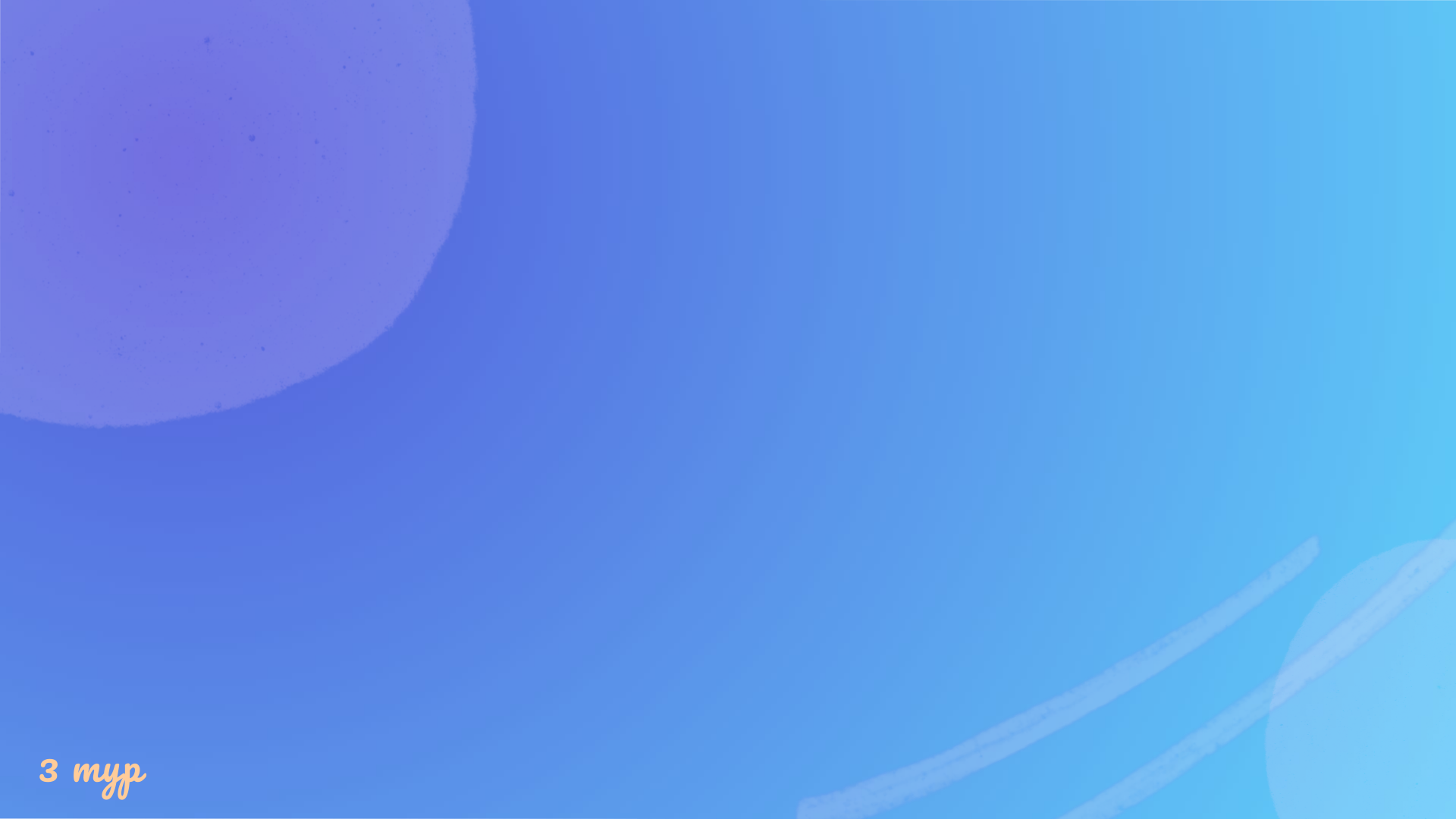 Вопрос № 8
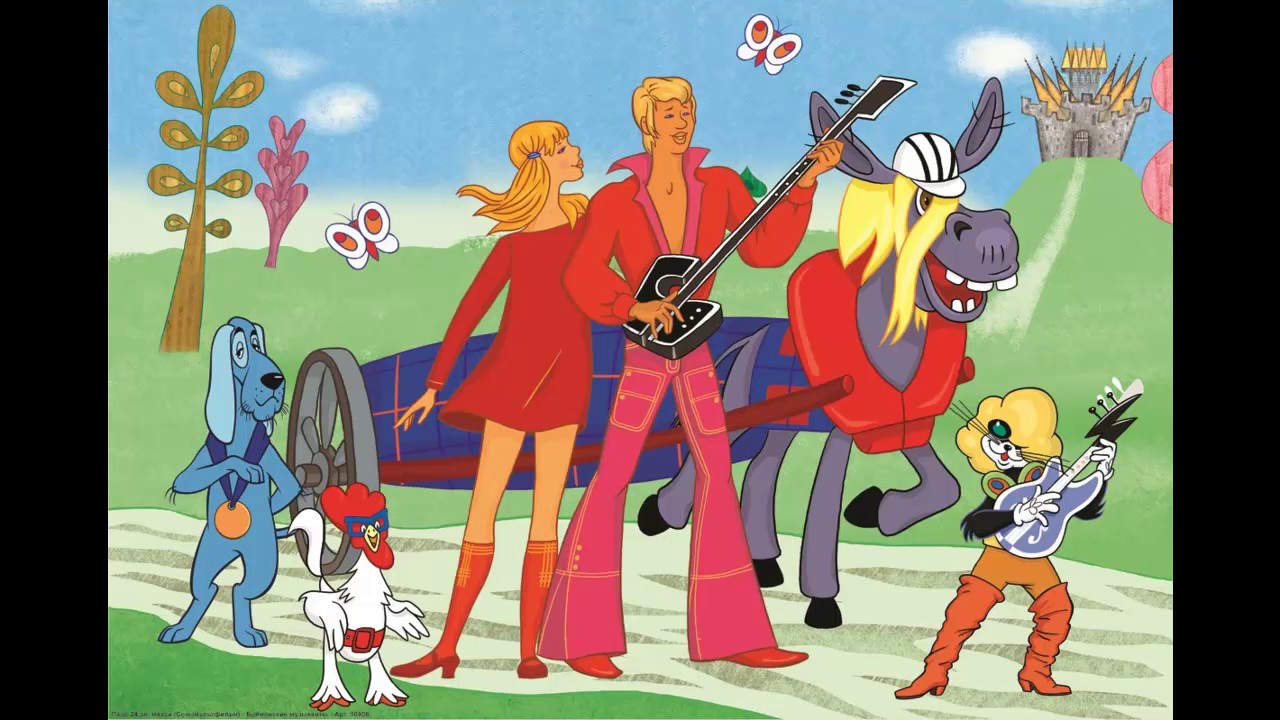 Бременские музыканты
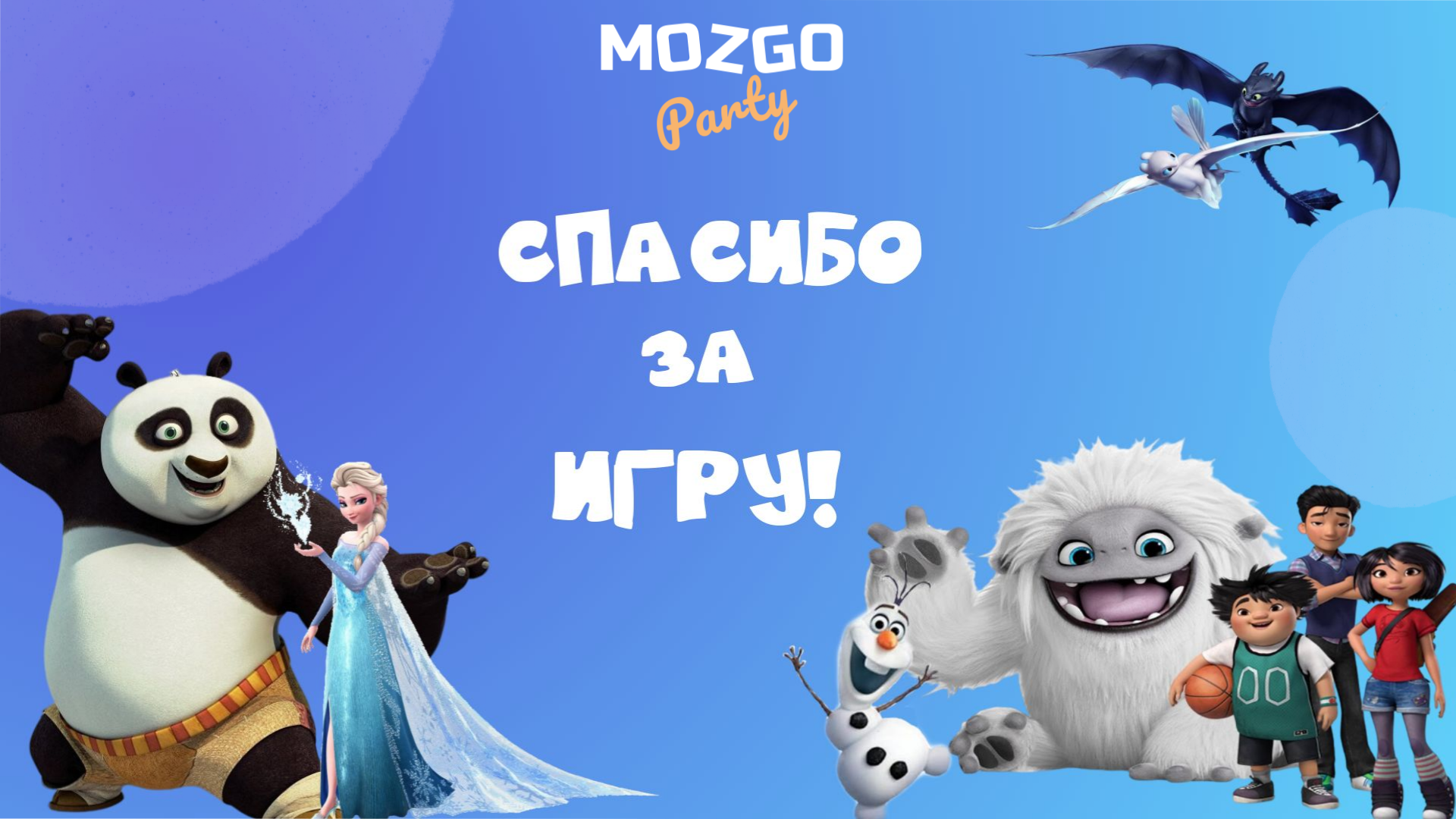 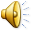